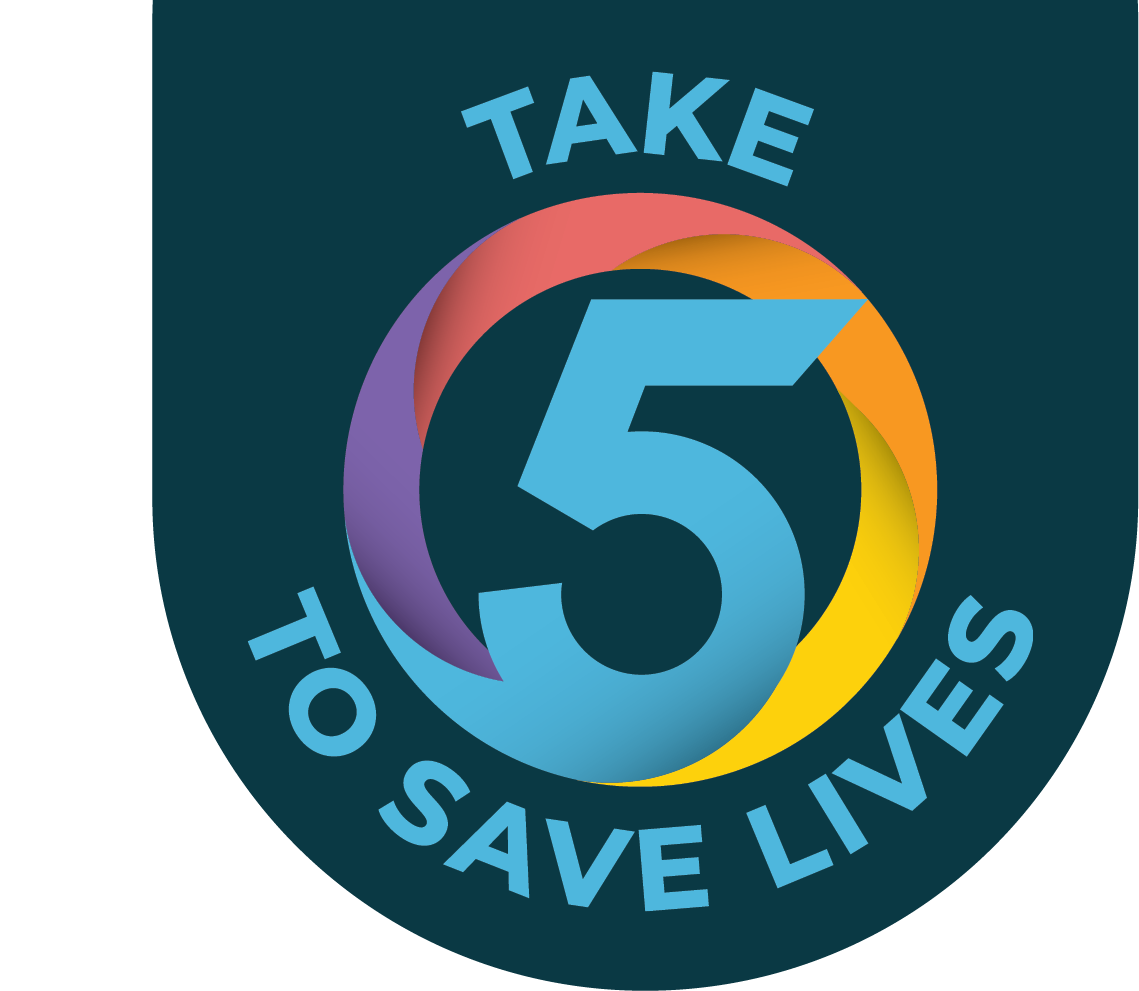 You will find a variety of flyer options to help promote & educate about suicide prevention. 
For each of the varieties listed below, you will find options to select/customize the photo background, add your own call-to-action, logo, and/or additional information.
Suicide Prevention Week: Pages 14-19

Suicide Prevention Month: Pages 20-25
Non-Date Specific: Pages 2-7

Suicide Prevention Day: Pages 8-13
Saving & Printing
Once you’ve selected the flyer(s) you want to use and have made any of the changes you’d like, make sure to save this document (File > Save) on your computer. You may choose to delete any of the pages you do not intend to use. 

Export Individual Pages to JPG/JPEG
Go to the page you want to export (so it is the main page on your screen)
Select File > Export
Pick JPG or JPEG under the File Format Options
Select “Save Current Slide Only” 
Click on the file/folder to where you’d like to save this new file
Hit Export

Export Individual Pages to PDF
Go to the page you want to export (so it is the main page on your screen)
Select File > Print
Instead of printing, select Save as PDF
Click on the file/folder to where you’d like to save this new file
Hit Save
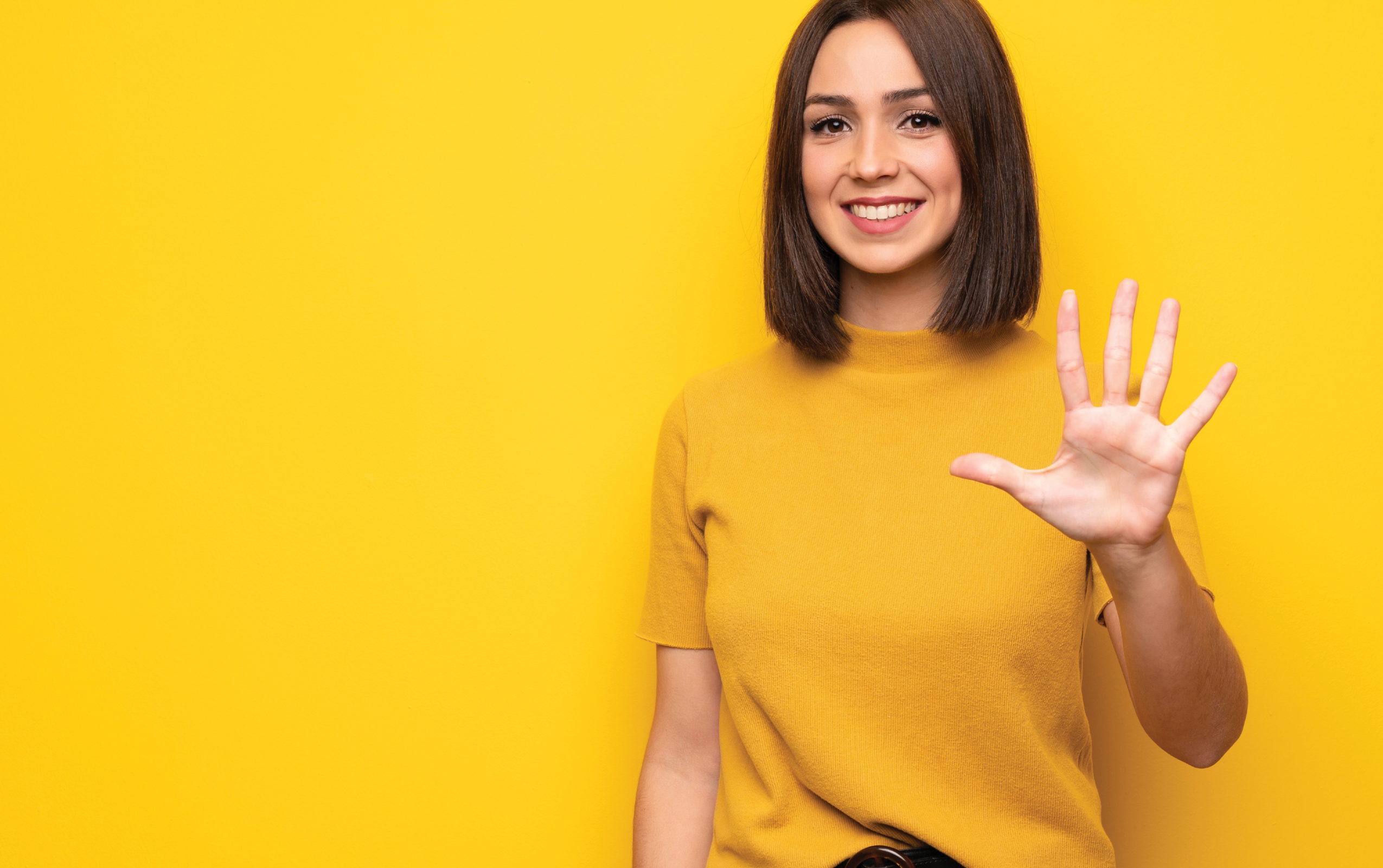 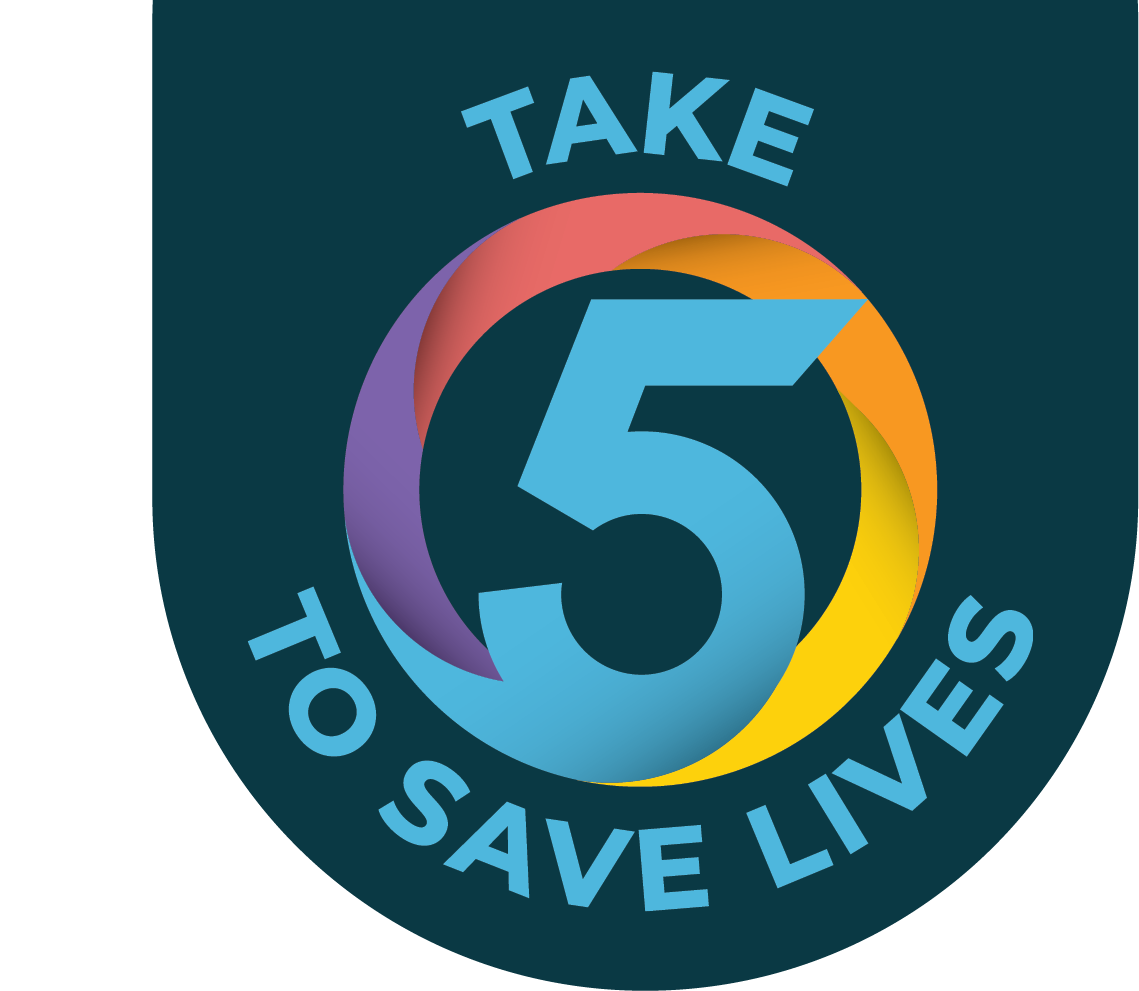 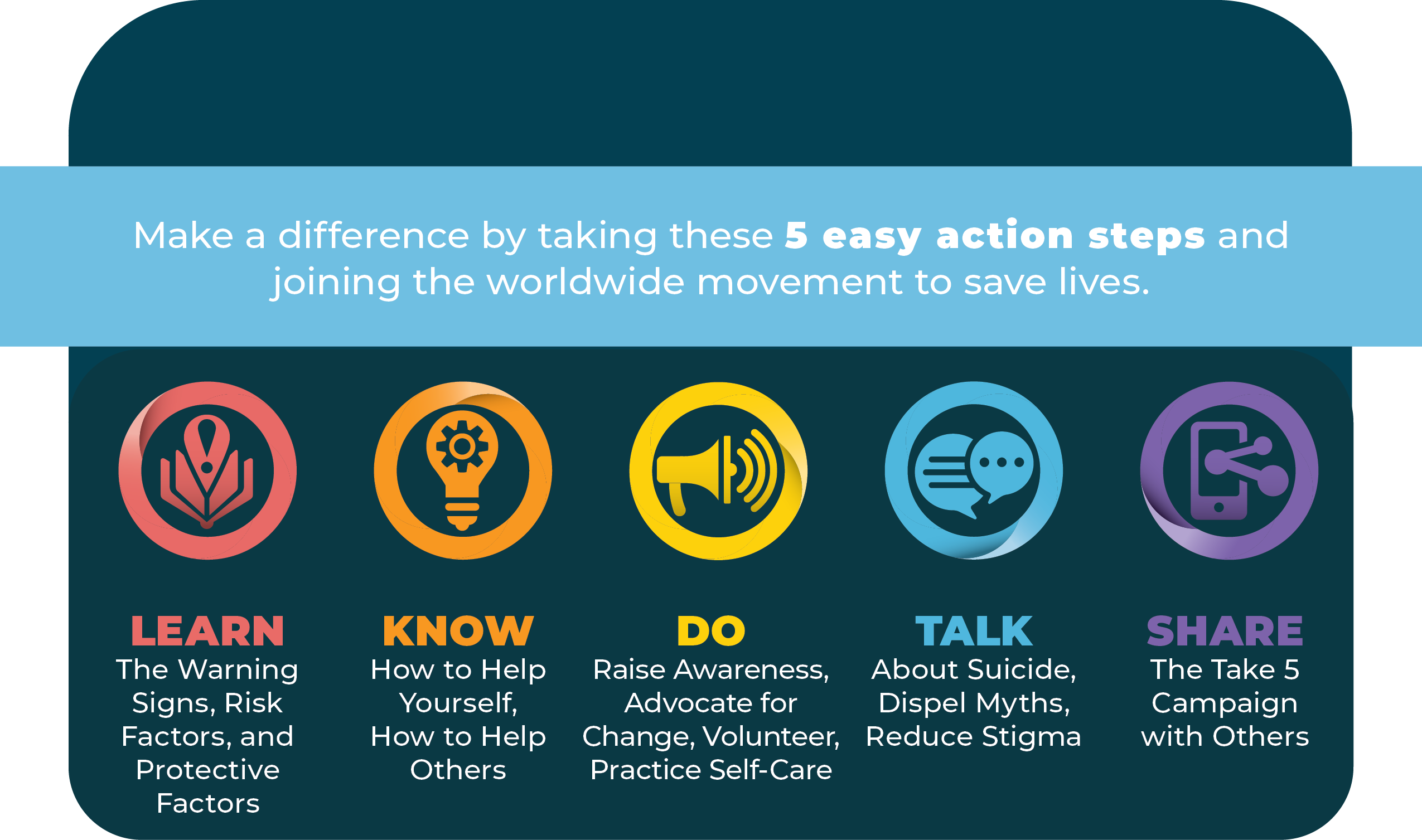 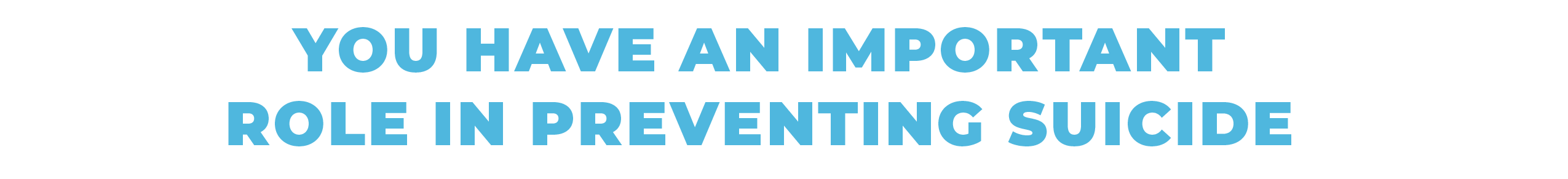 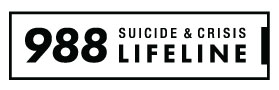 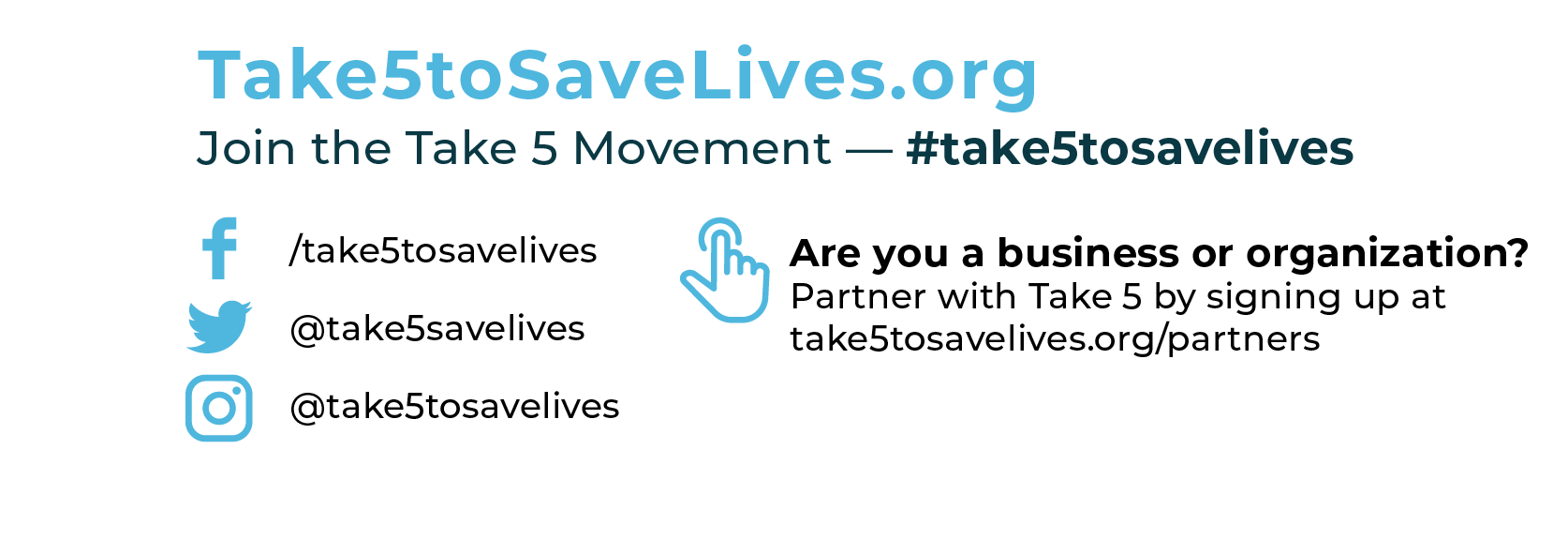 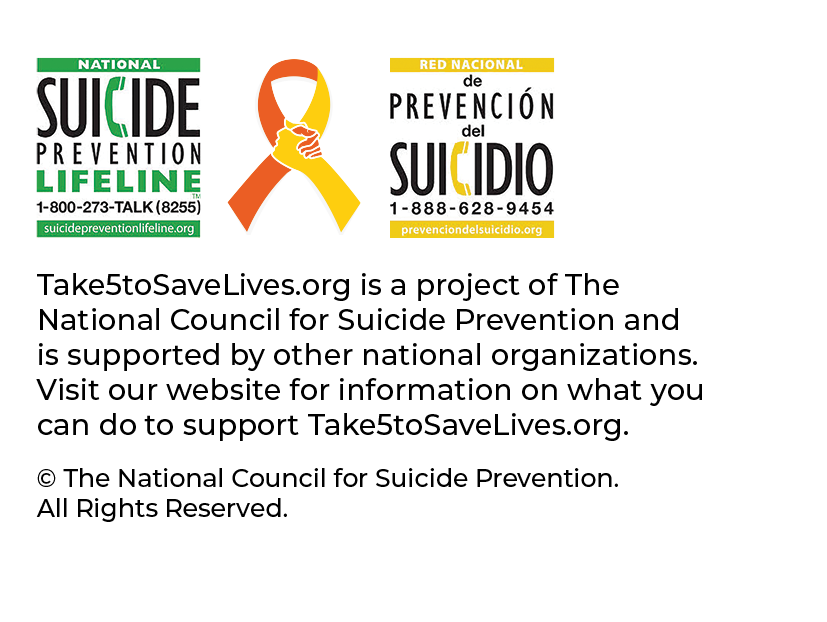 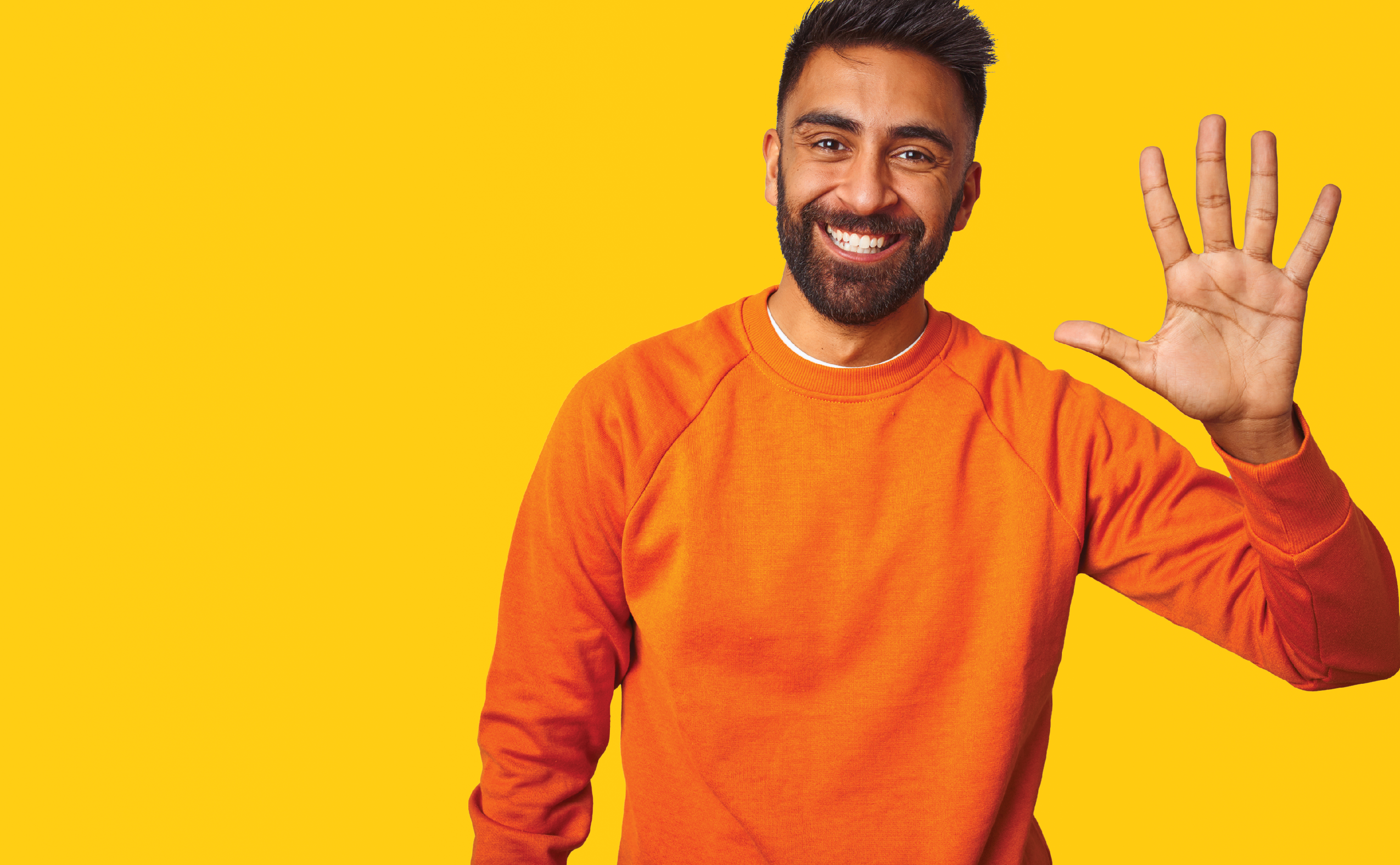 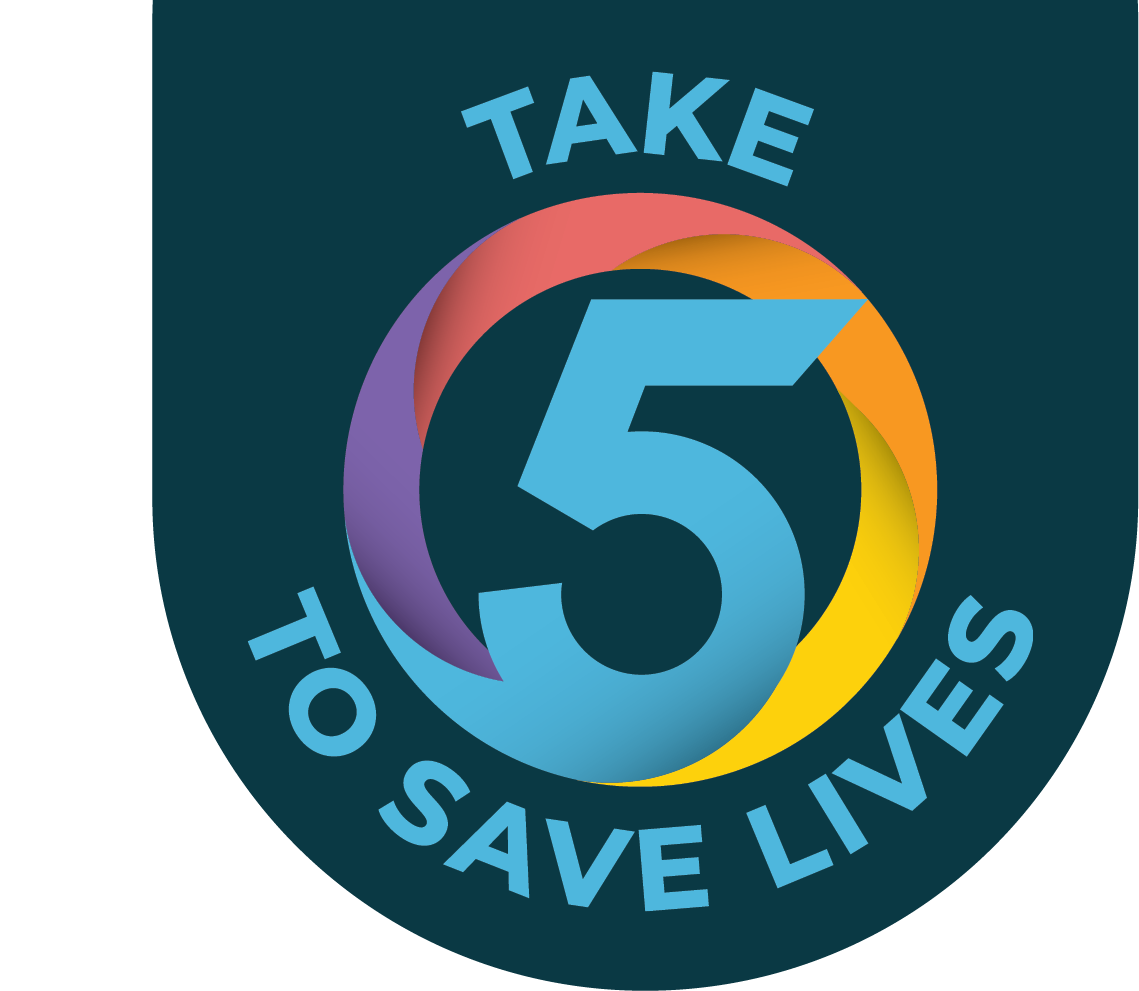 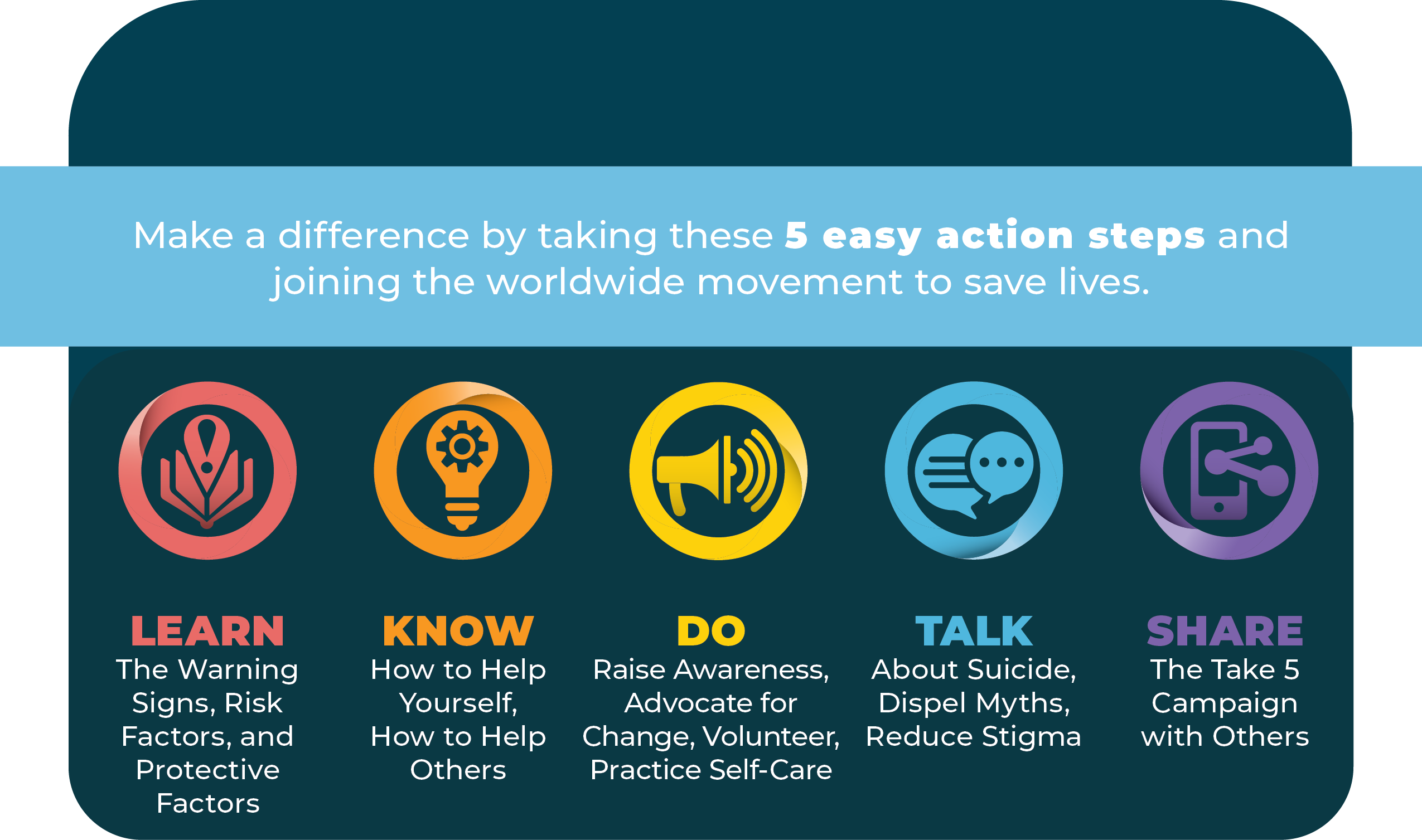 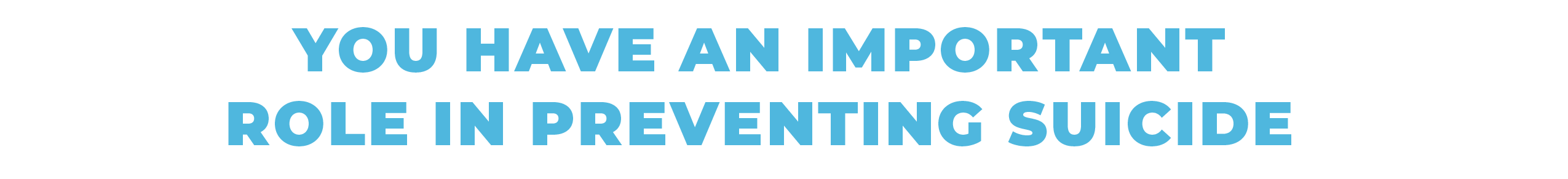 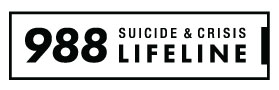 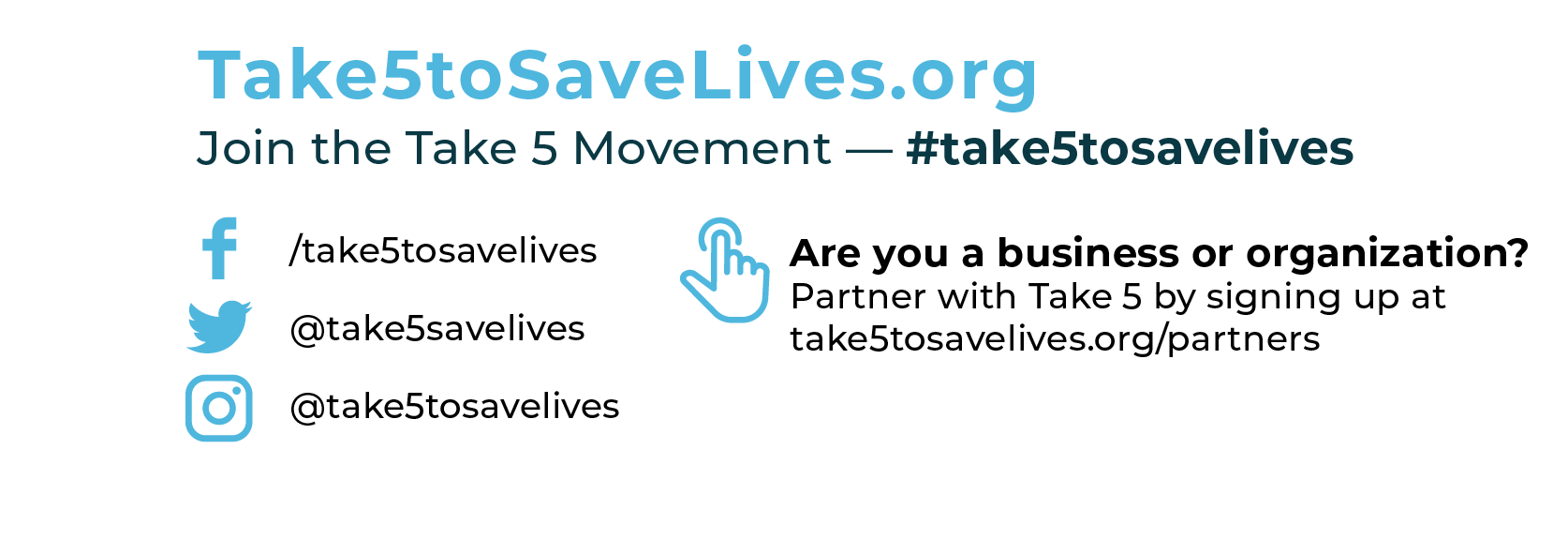 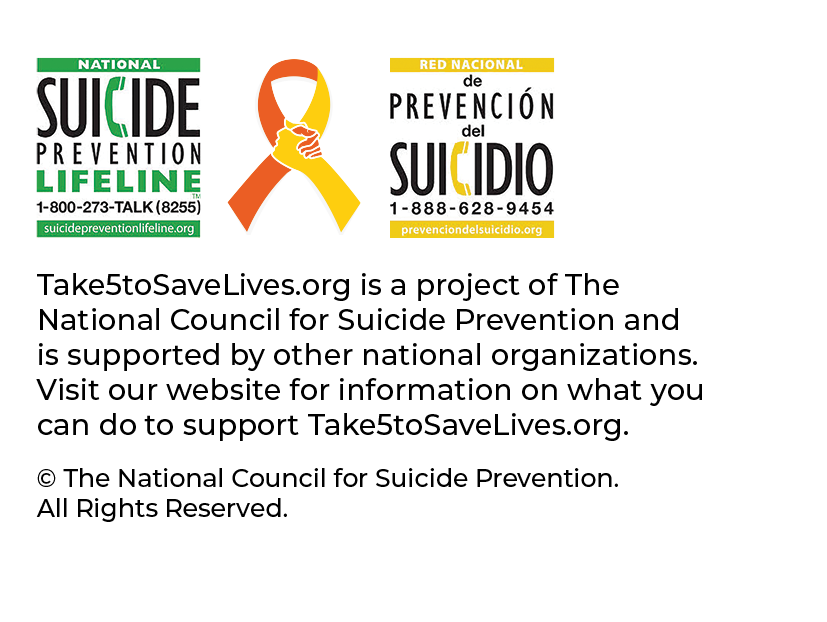 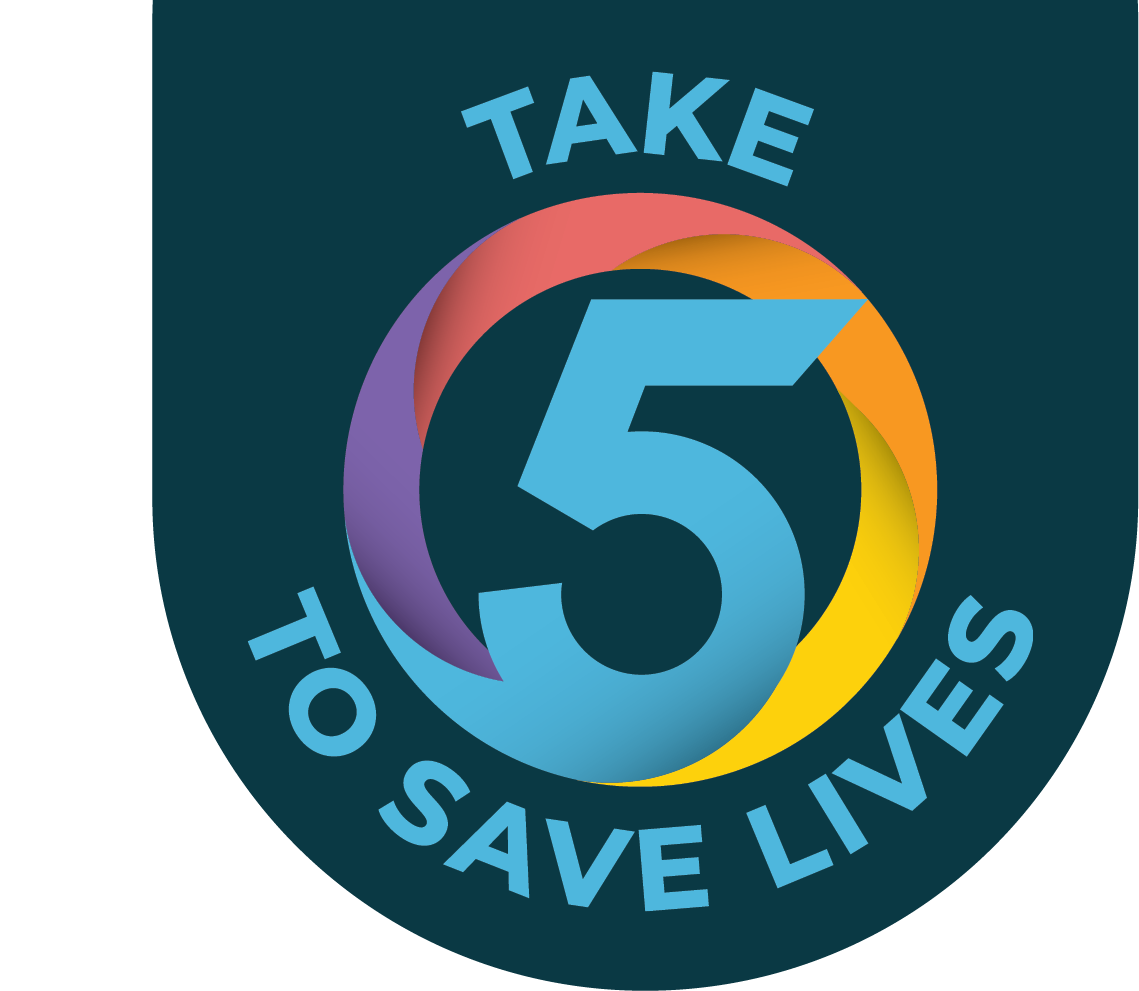 Add your own photo to the top half of this page.
(Arrange objects so the photo is in the background)
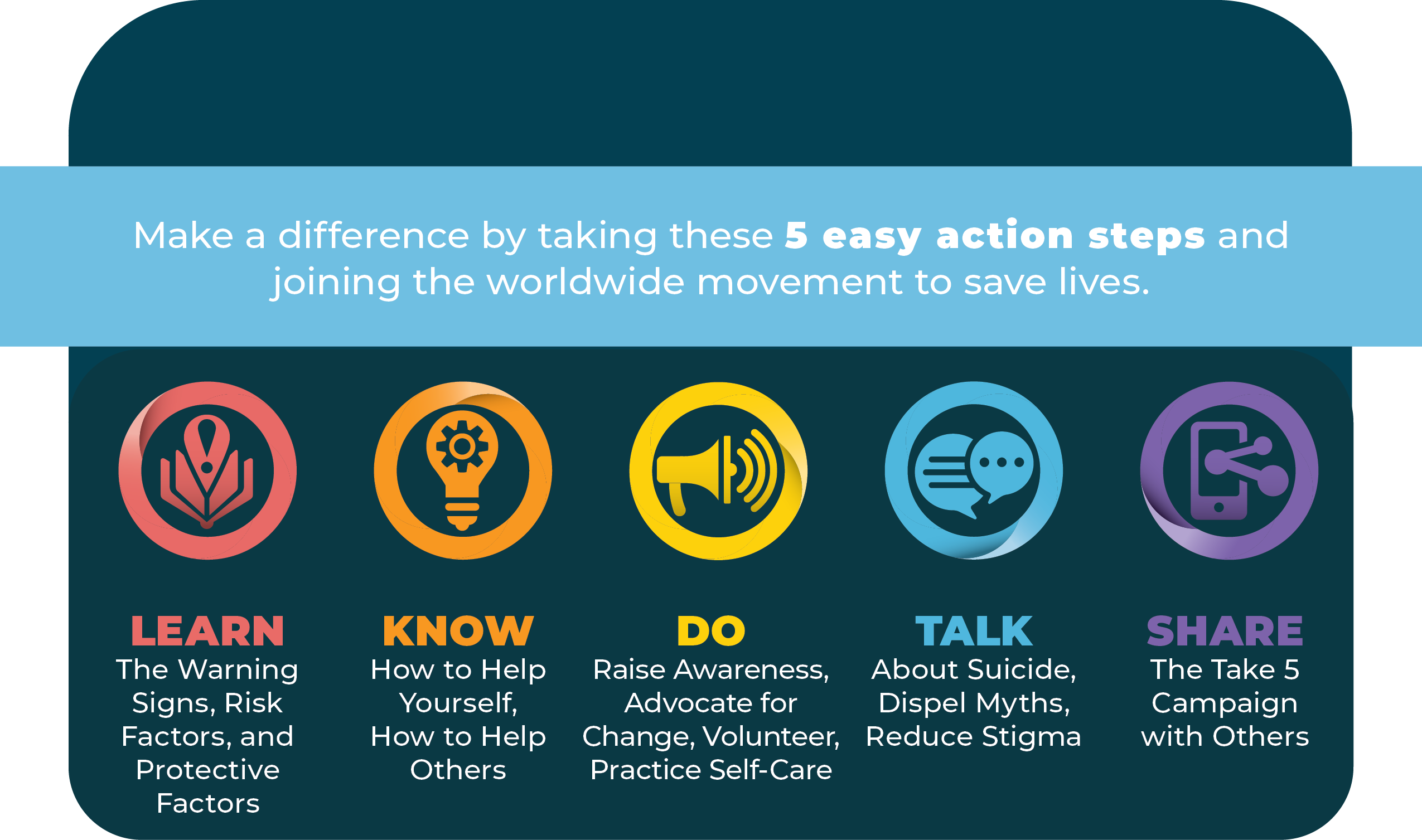 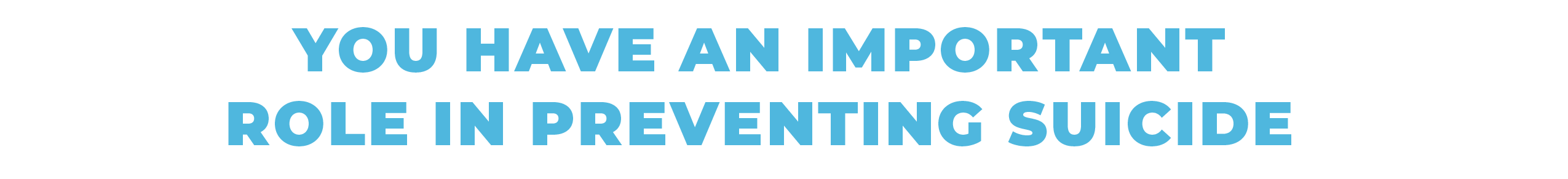 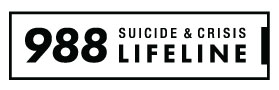 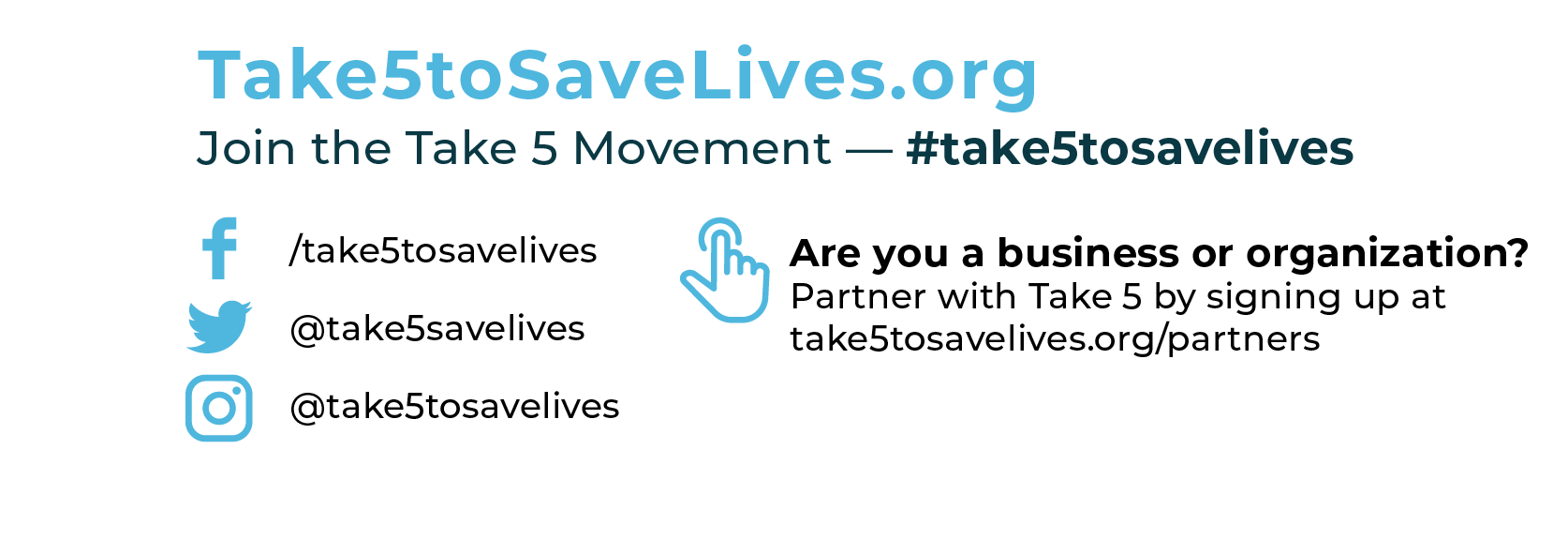 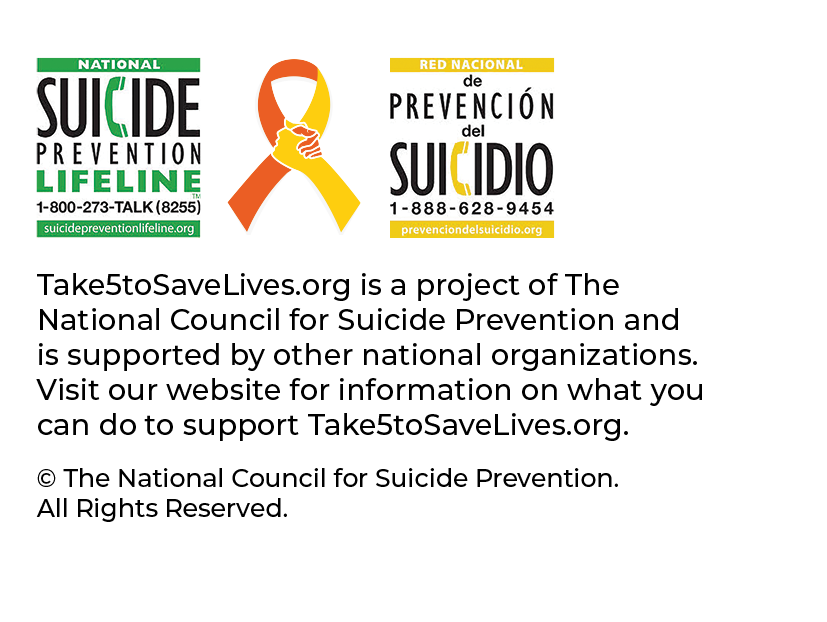 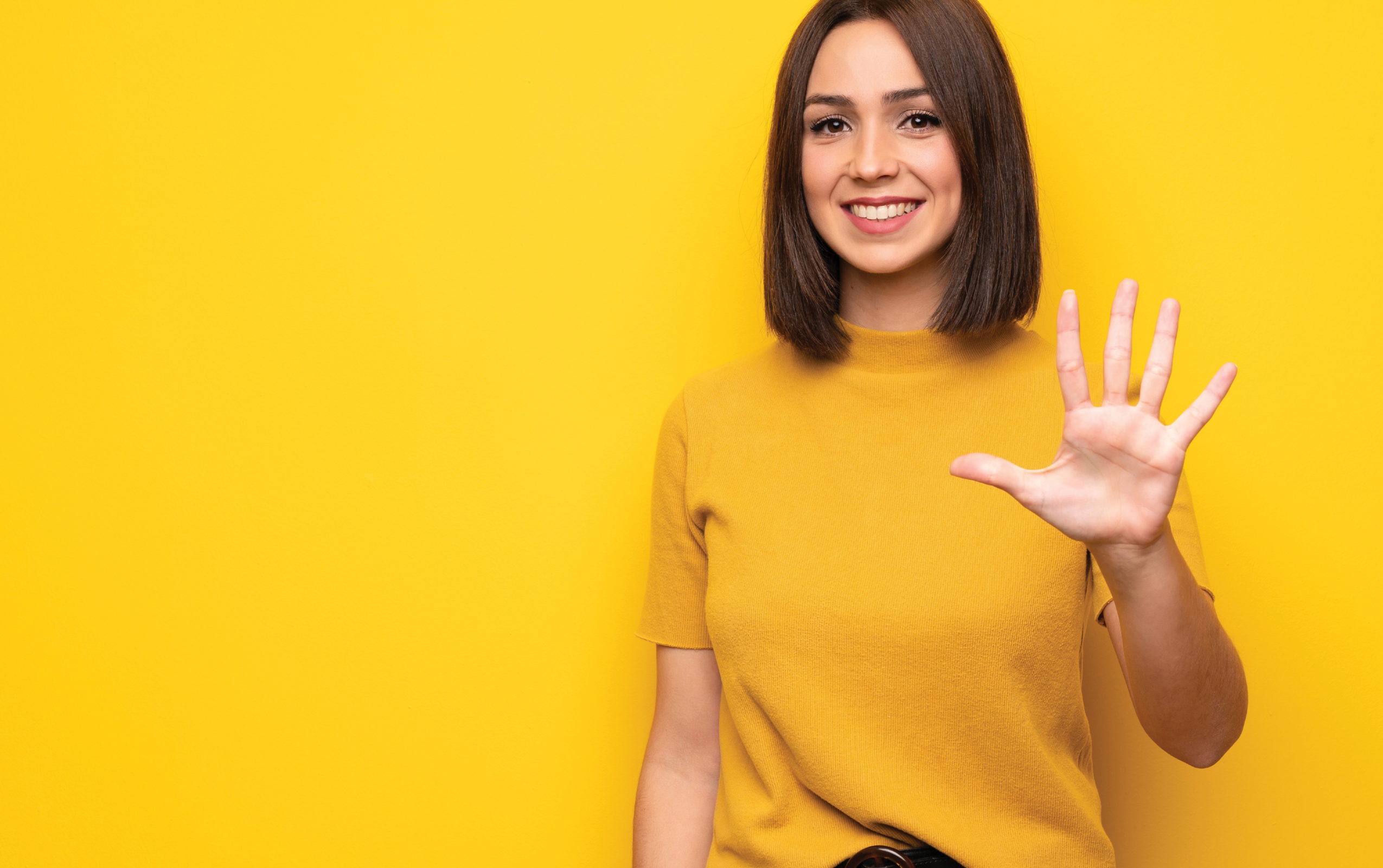 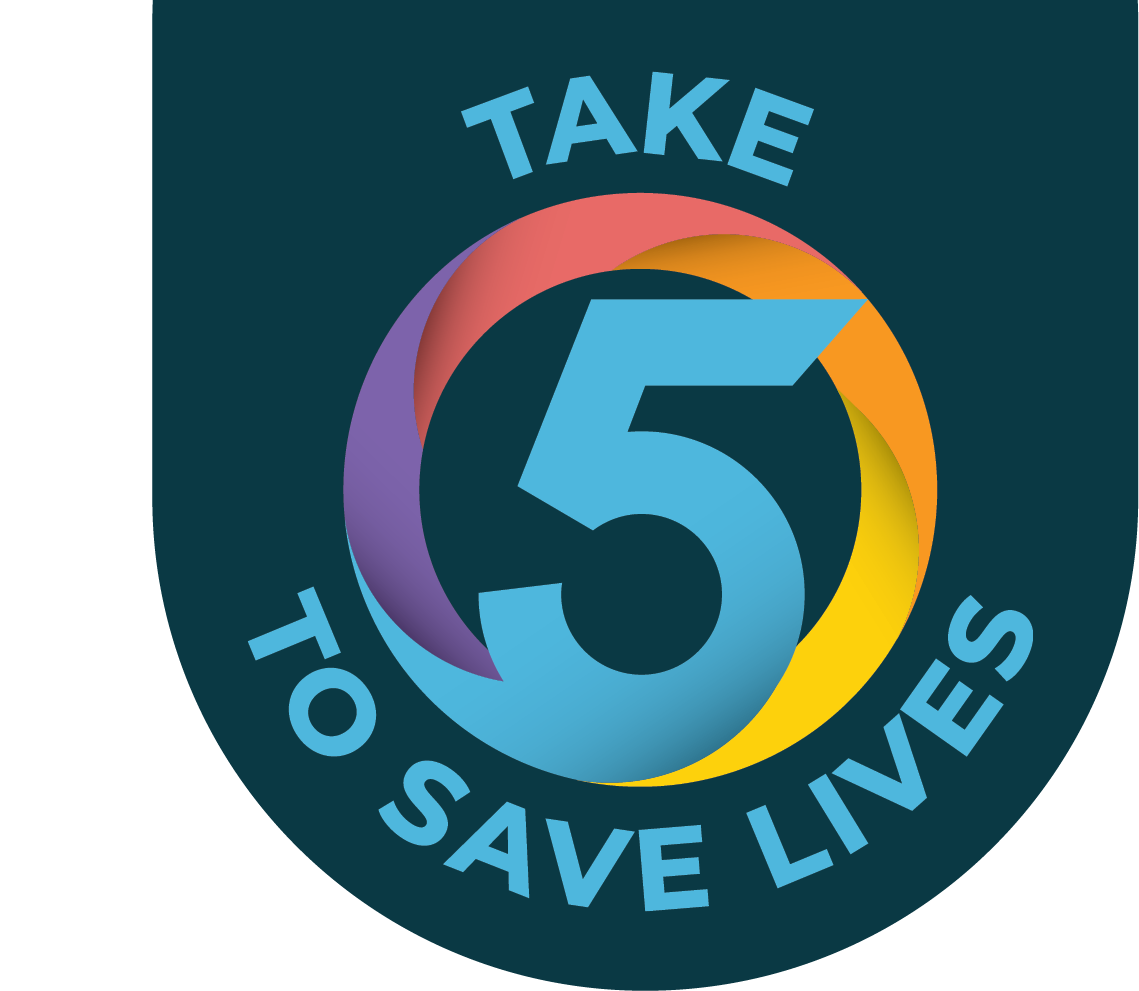 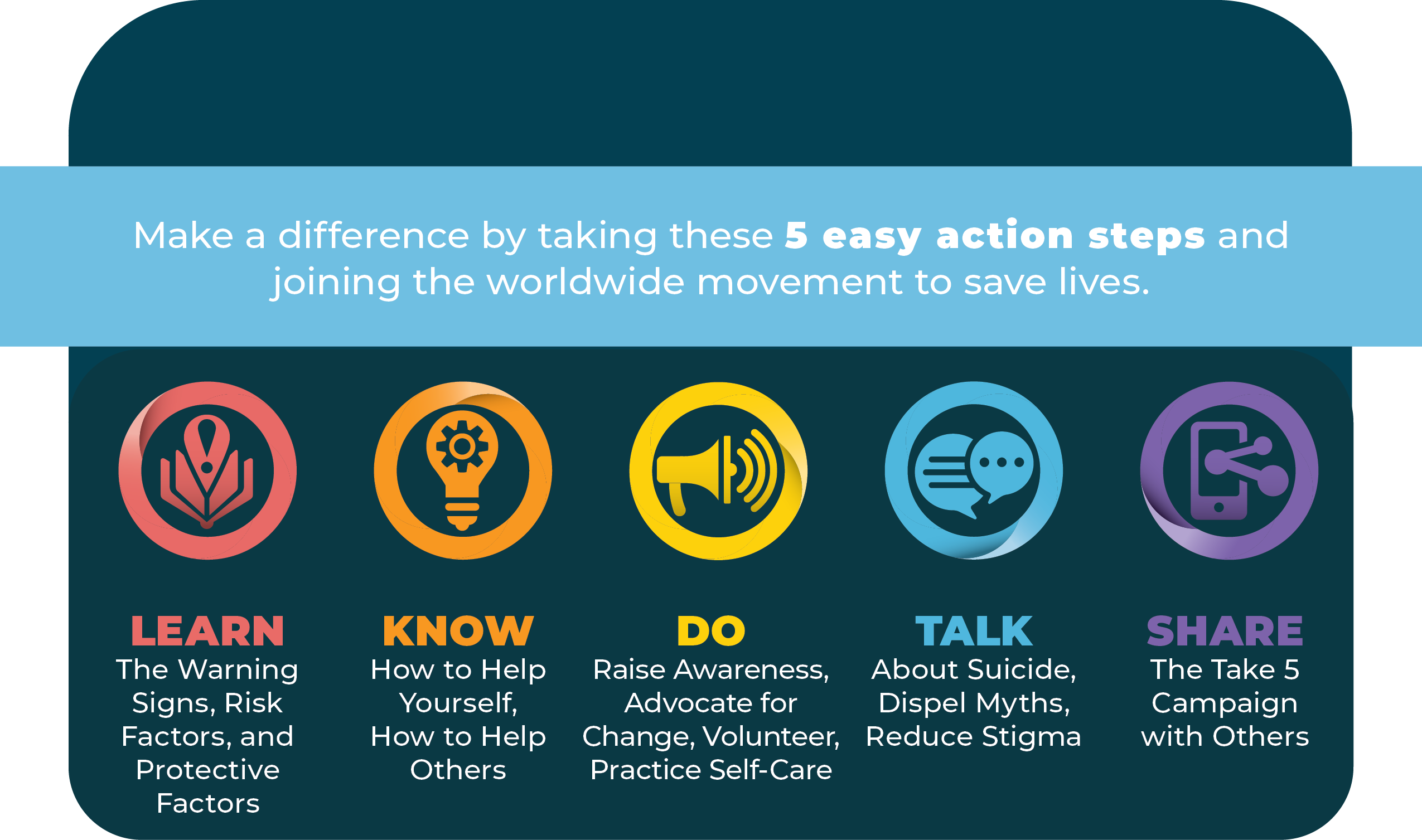 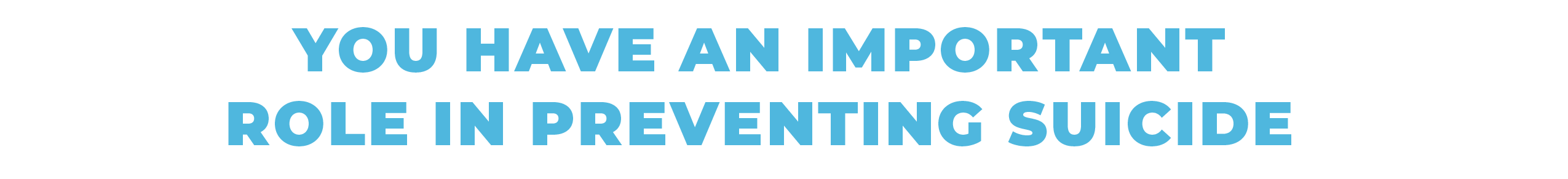 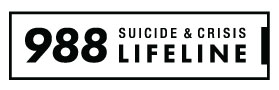 YOUR HEADLINE HERE
Additional information here(statistic, information, call to action, etc.)
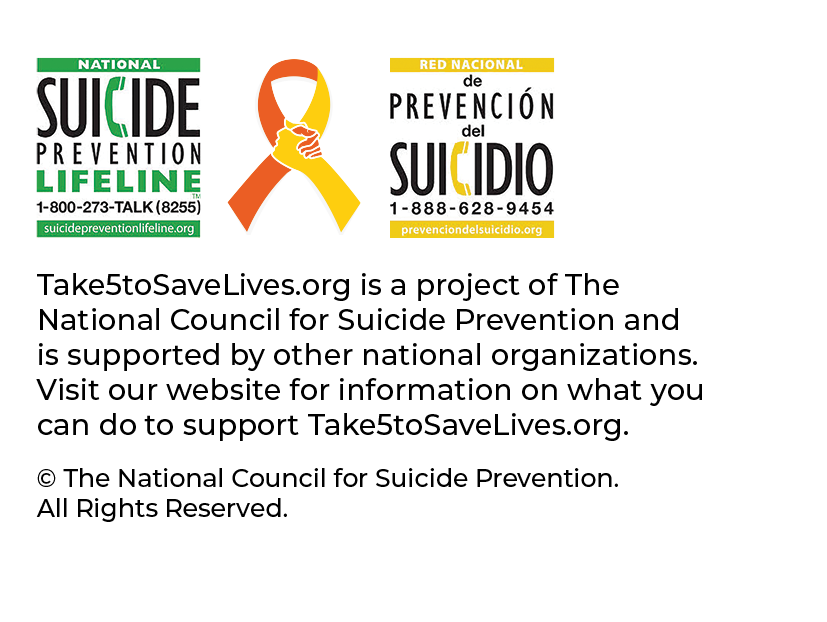 CALL TO ACTION 
(Such as “Sign up at…”)Additional information here
Delete this text and
add your logo here.
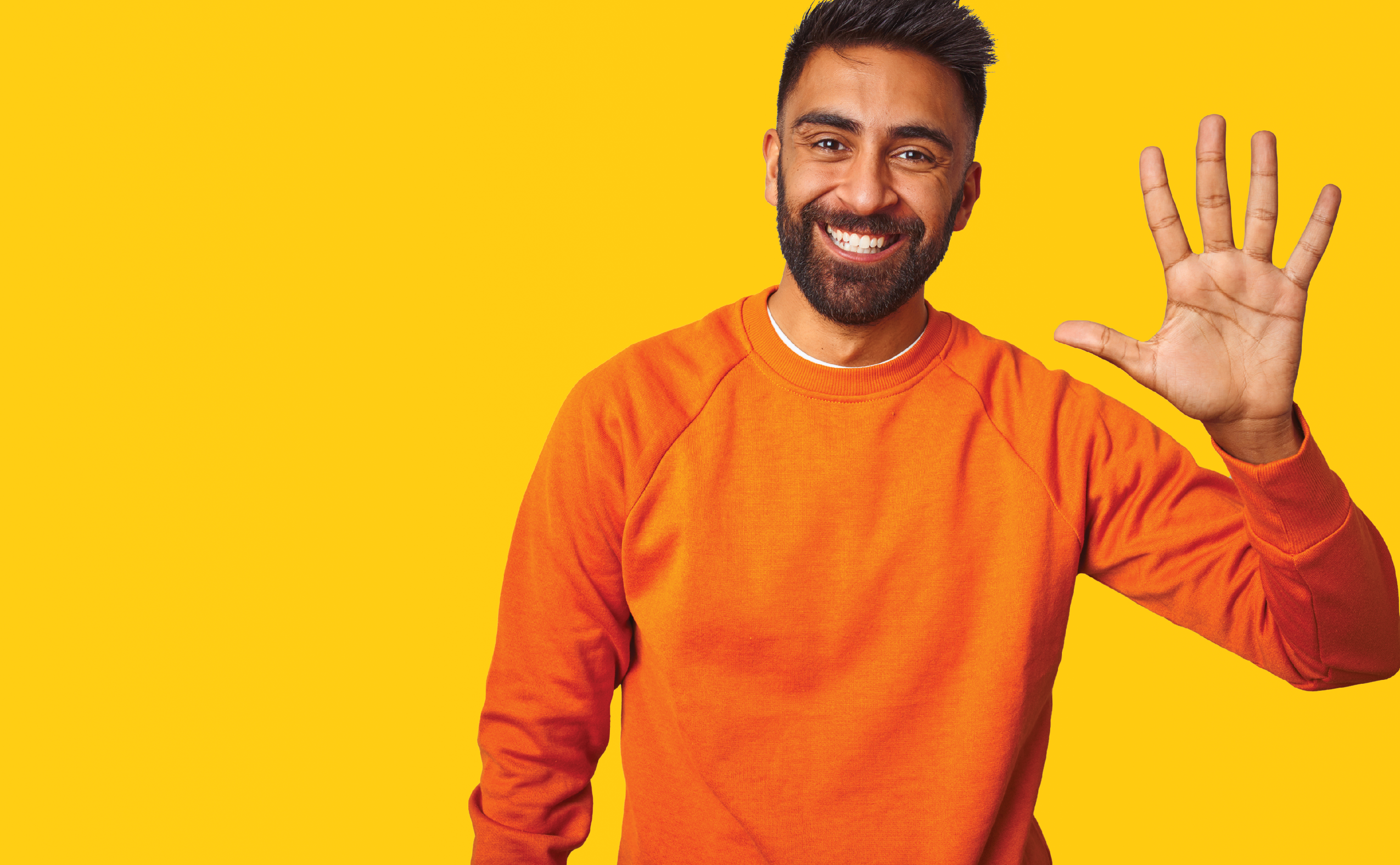 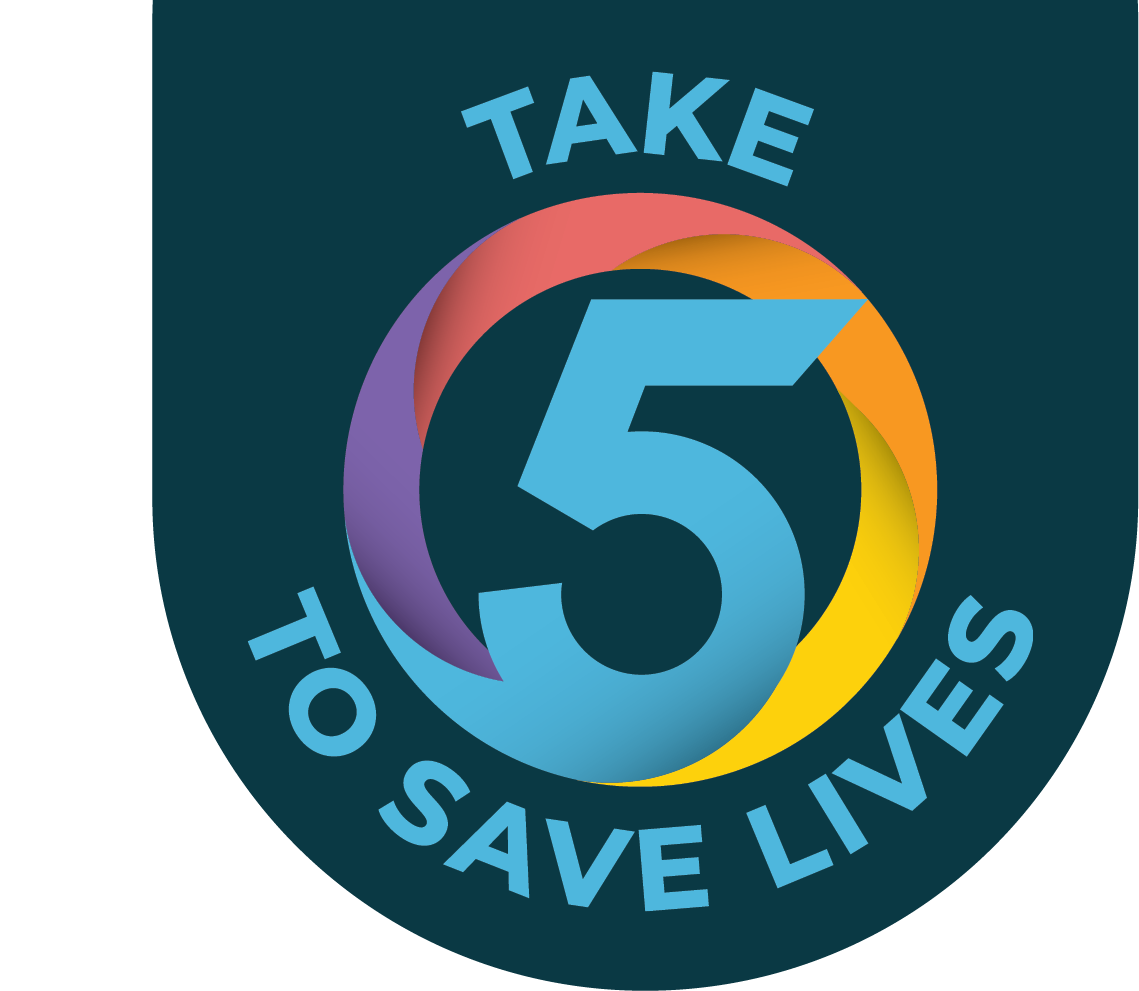 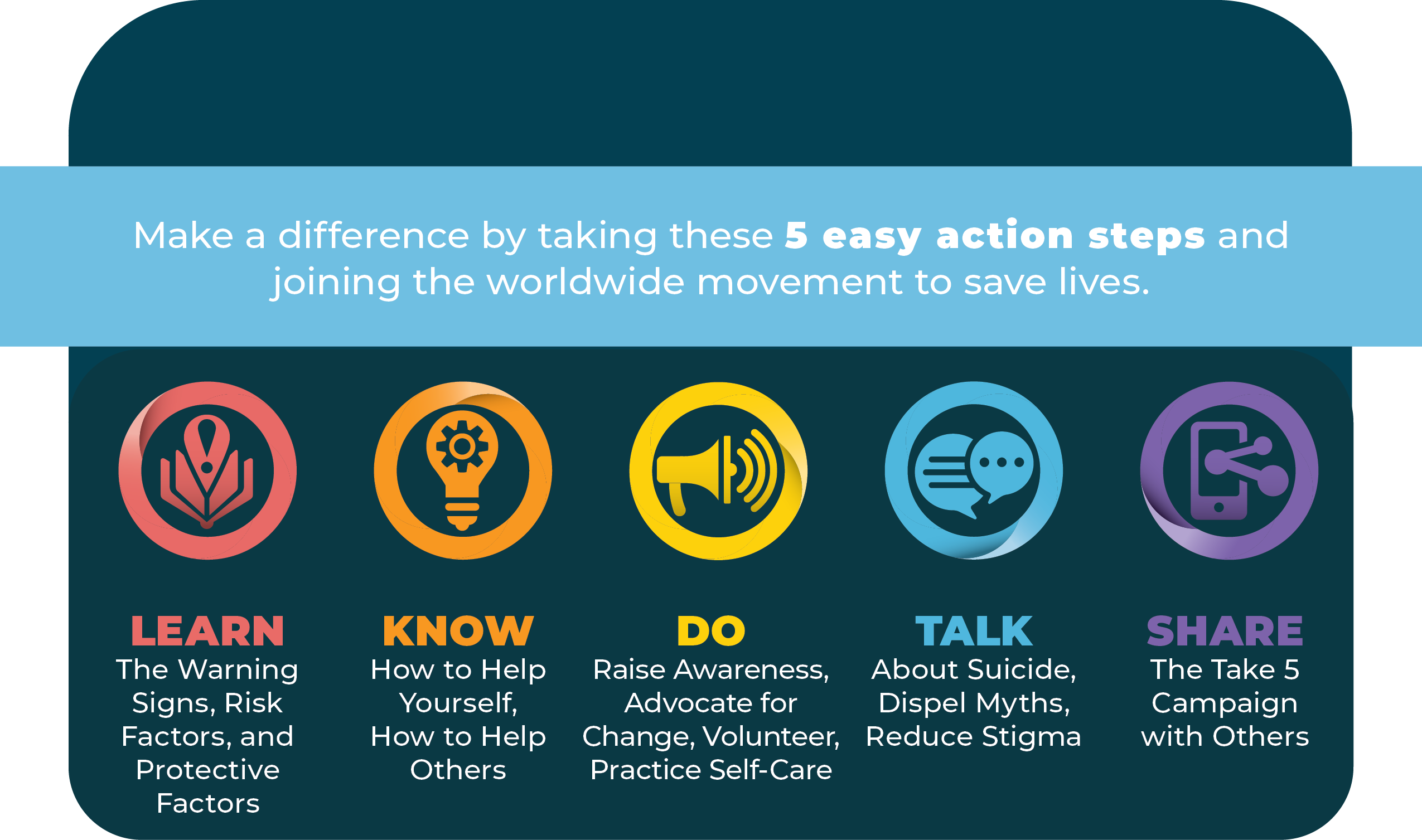 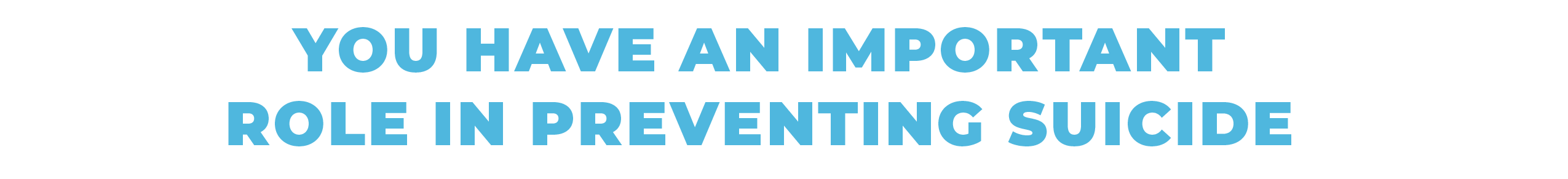 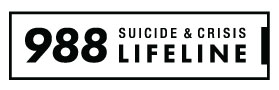 YOUR HEADLINE HERE
Additional information here(statistic, information, call to action, etc.)
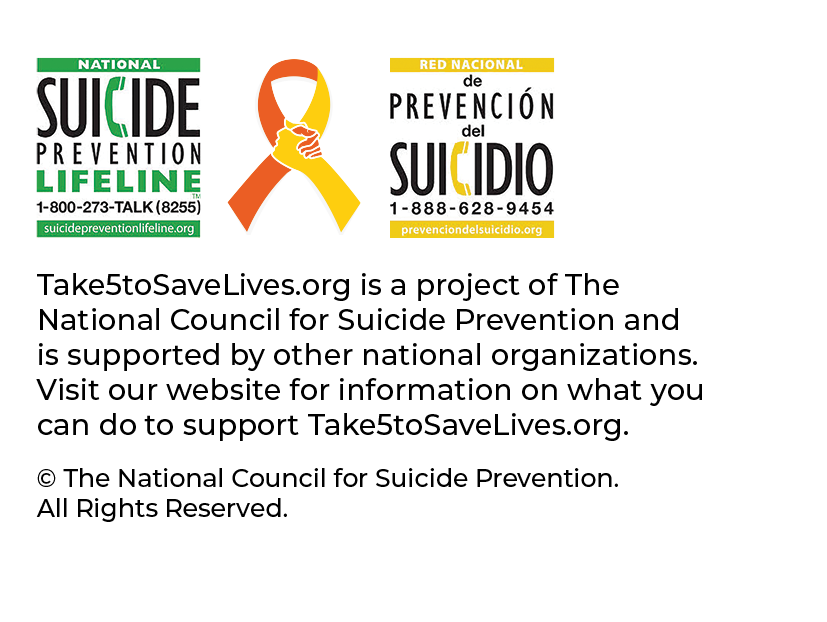 CALL TO ACTION 
(Such as “Sign up at…”)Additional information here
Delete this text and
add your logo here.
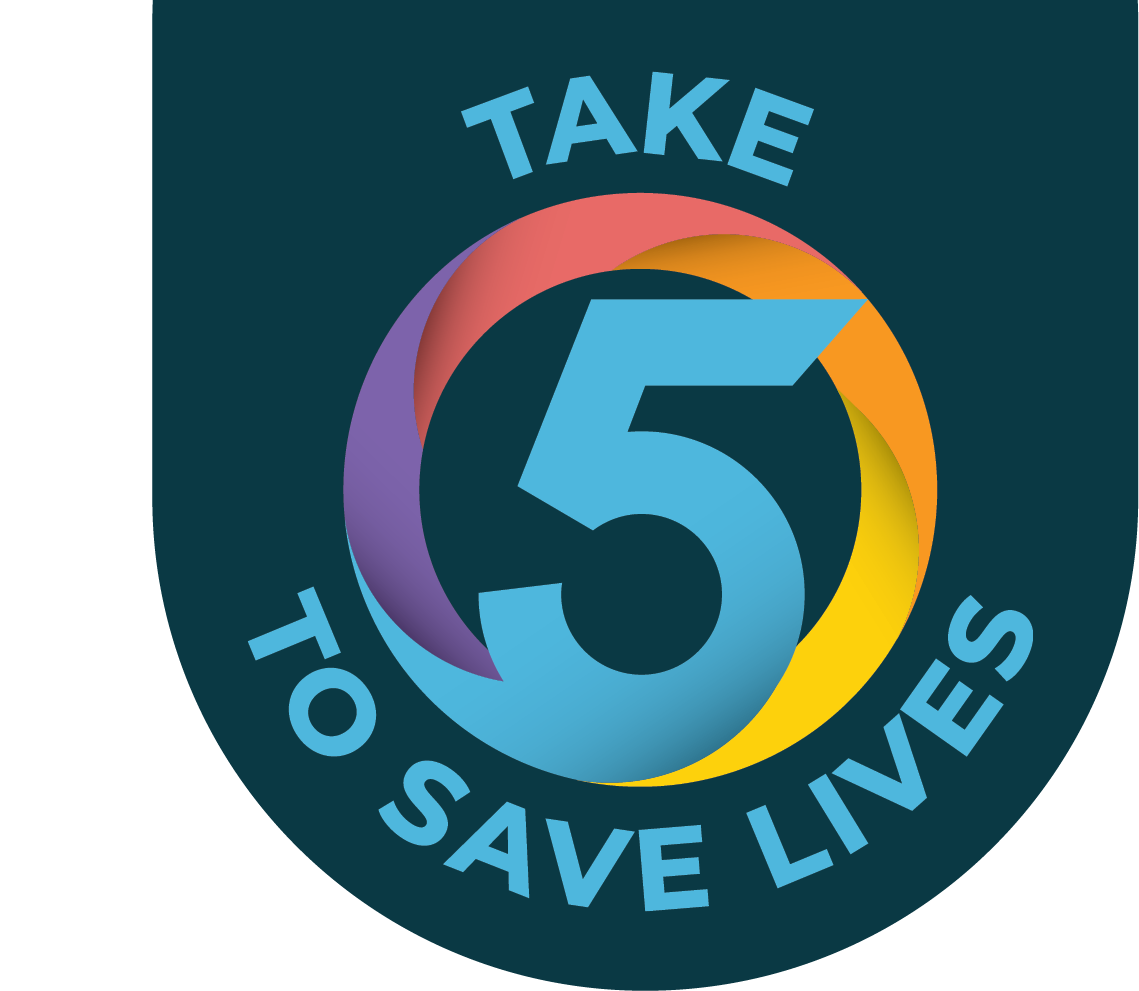 Add your own photo to the top half of this page.
(Arrange objects so the photo is in the background)
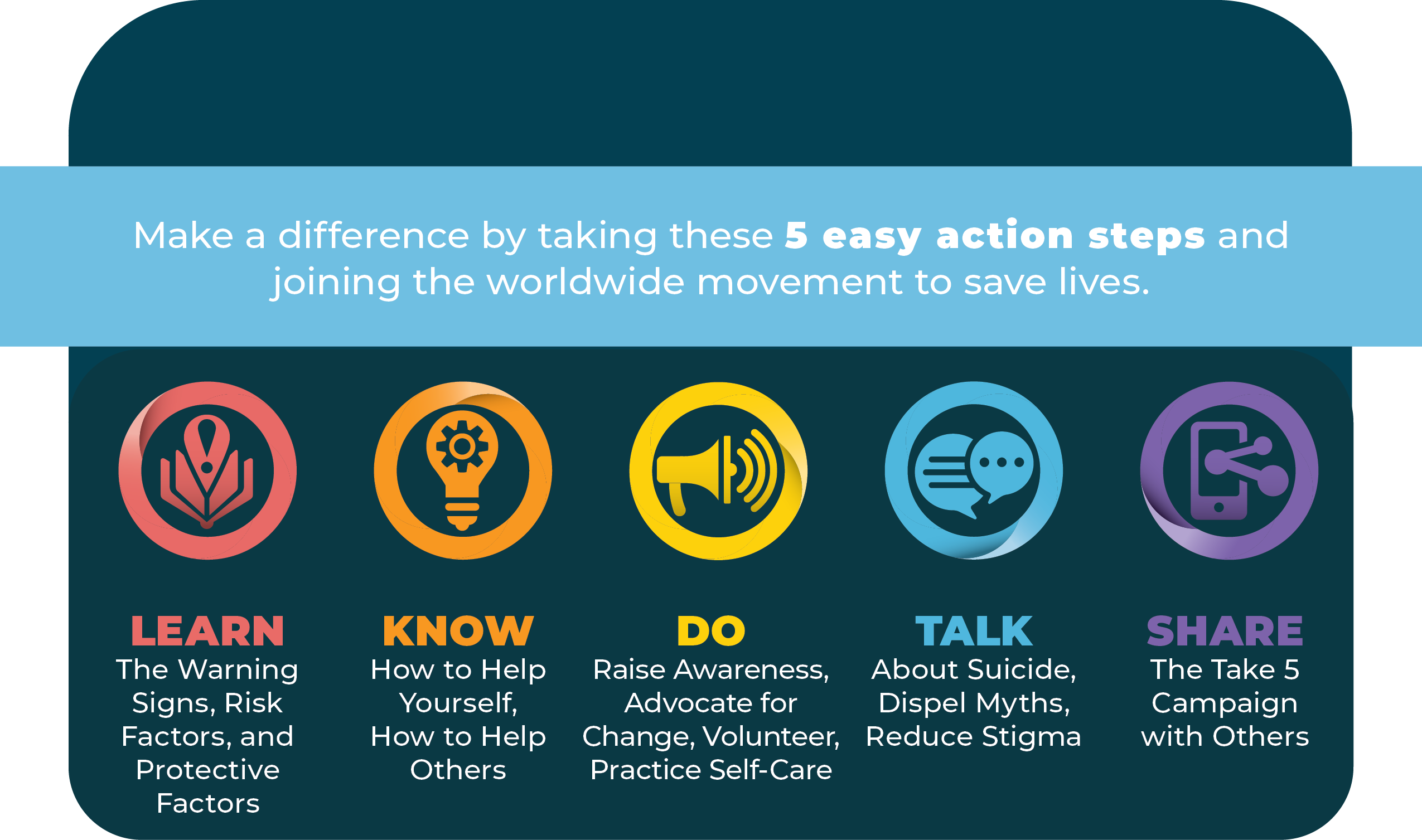 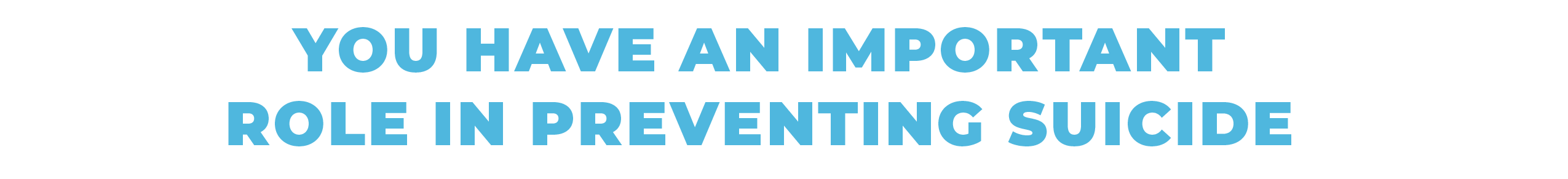 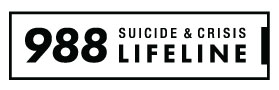 YOUR HEADLINE HERE
Additional information here(statistic, information, call to action, etc.)
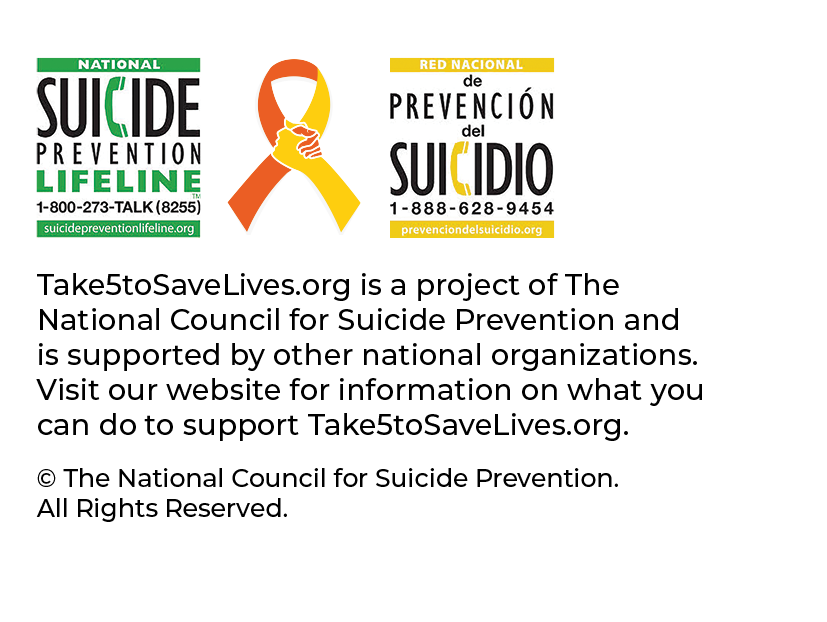 CALL TO ACTION 
(Such as “Sign up at…”)Additional information here
Delete this text and
add your logo here.
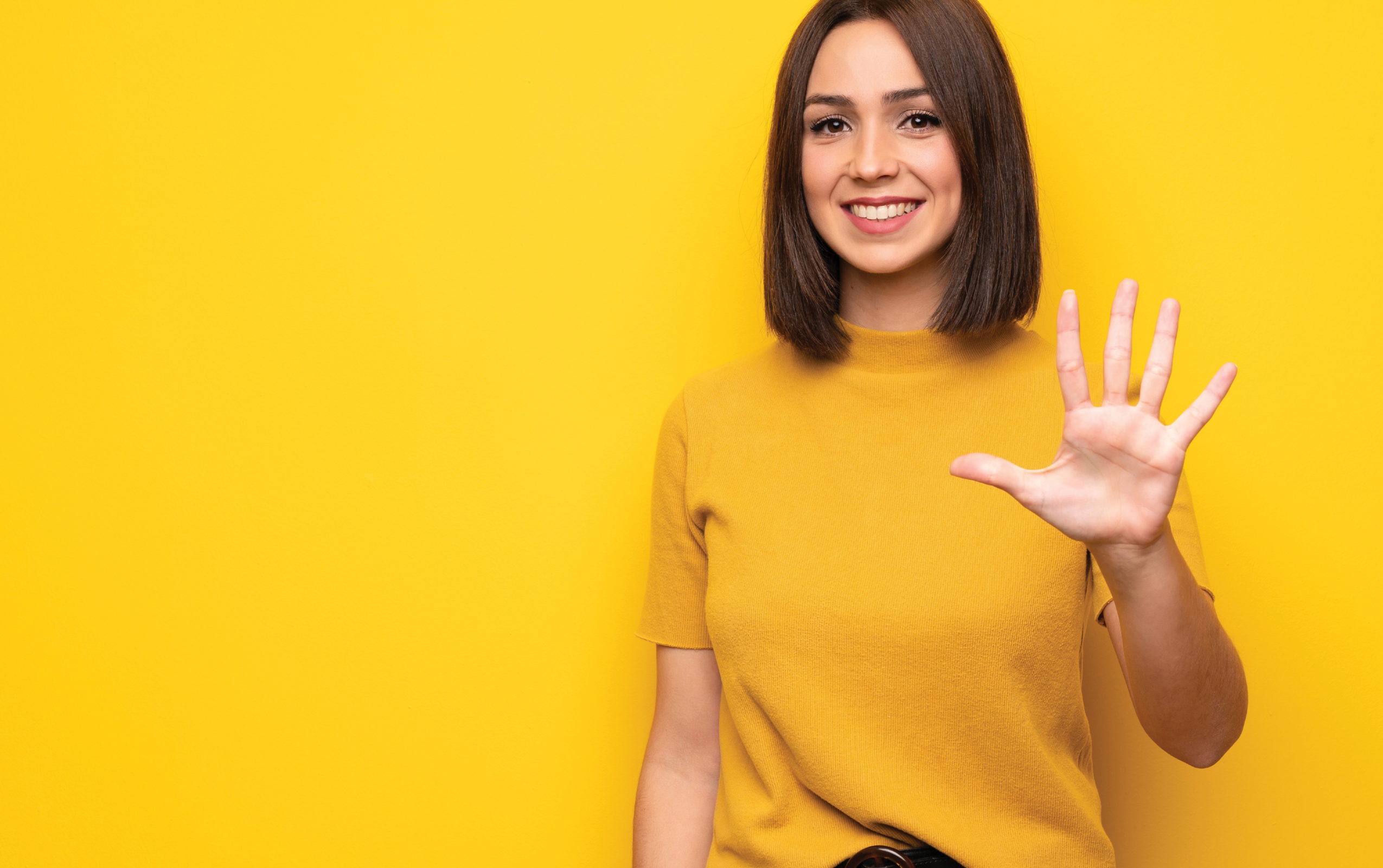 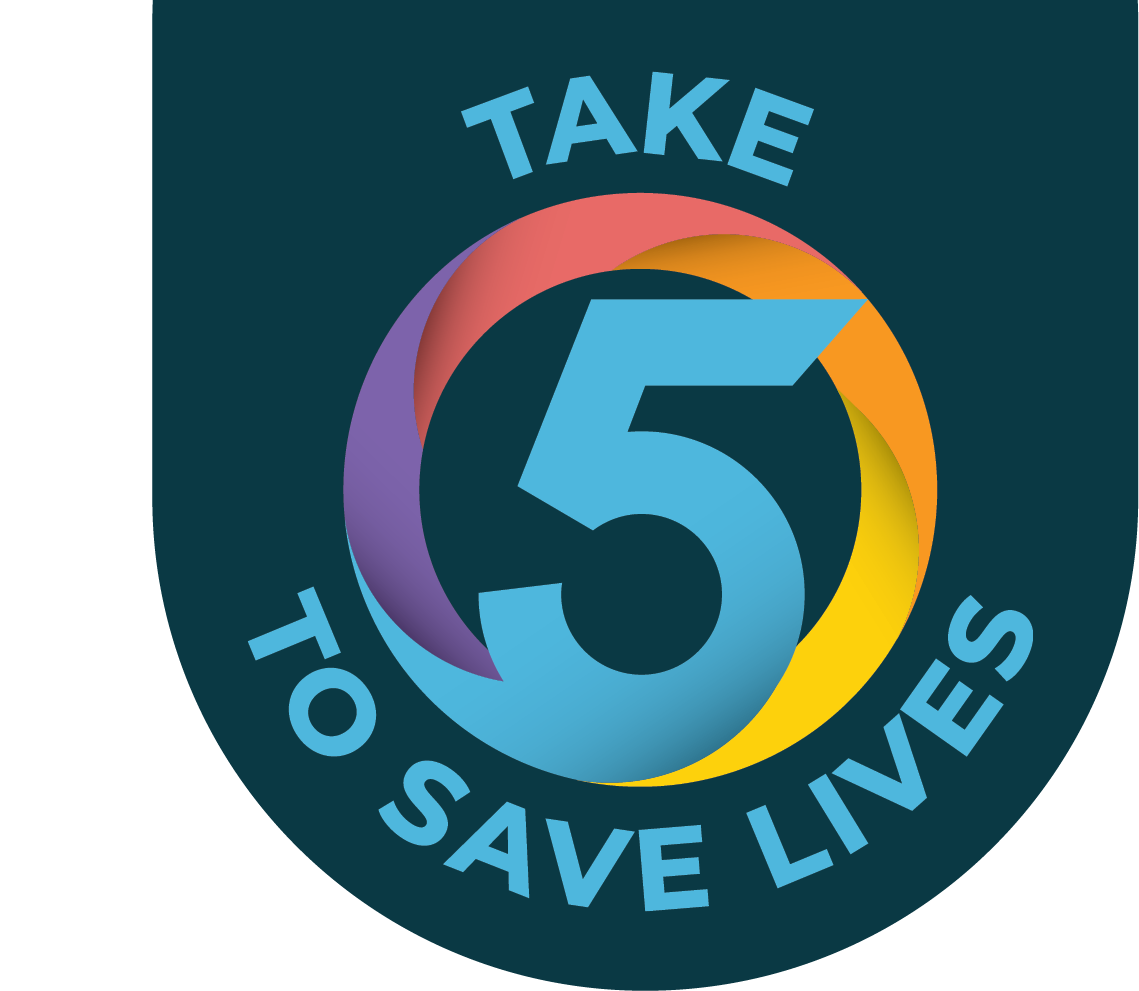 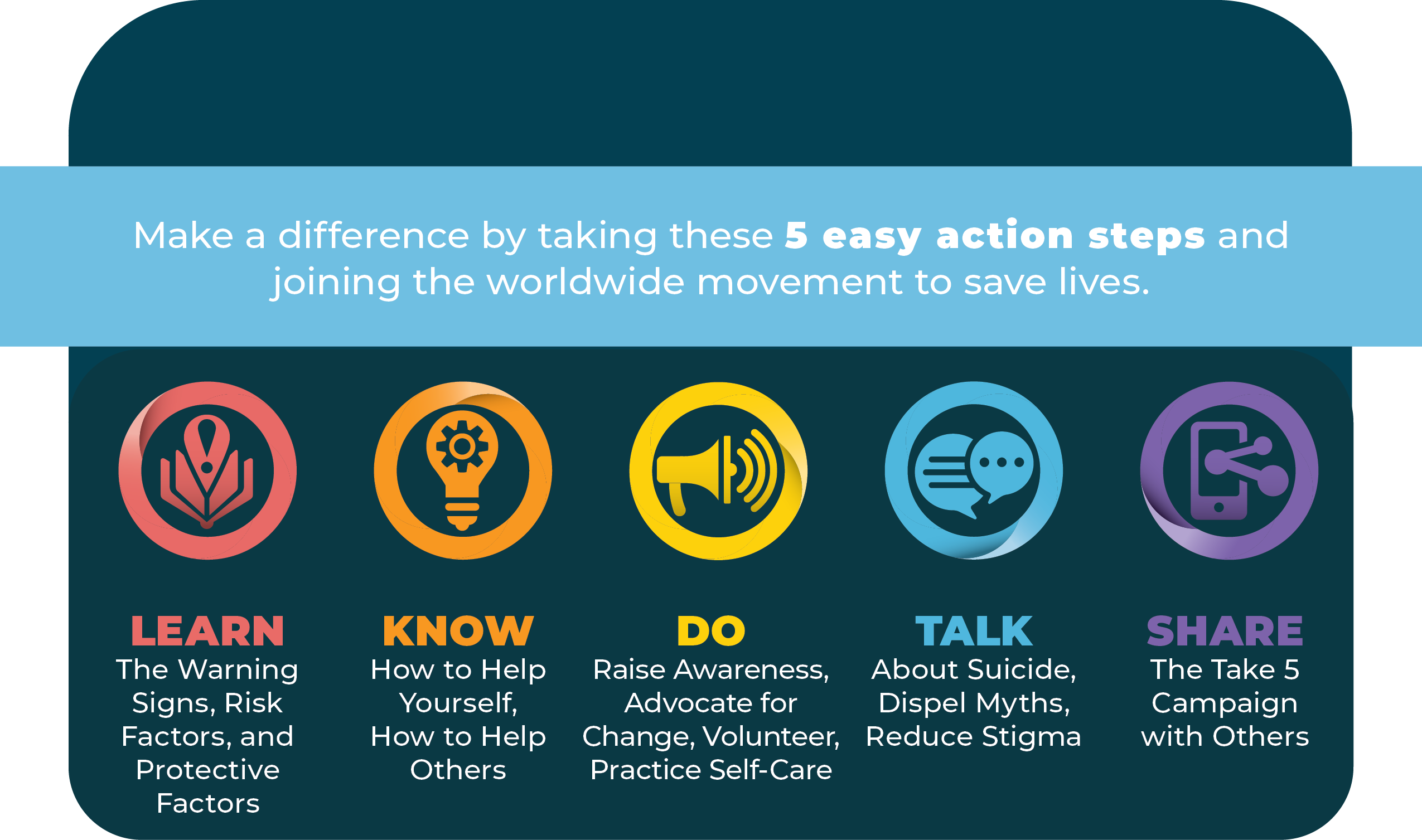 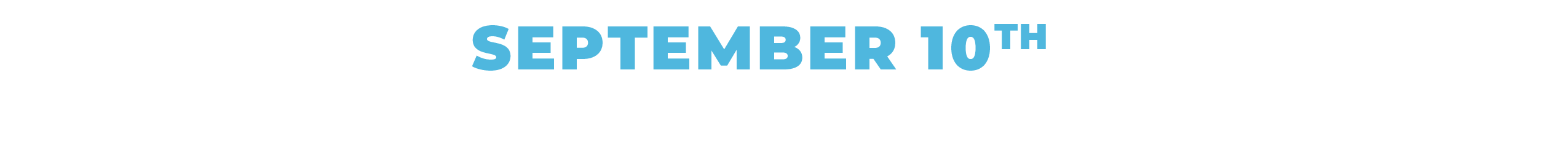 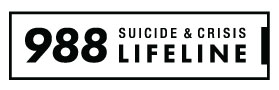 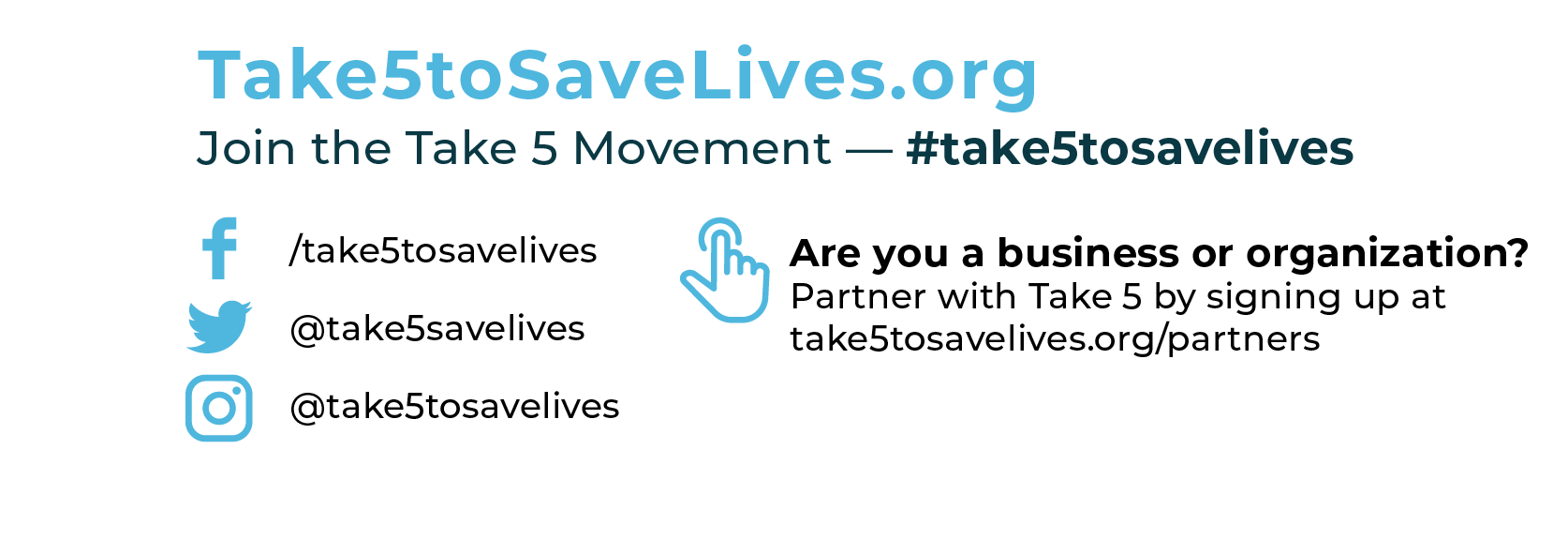 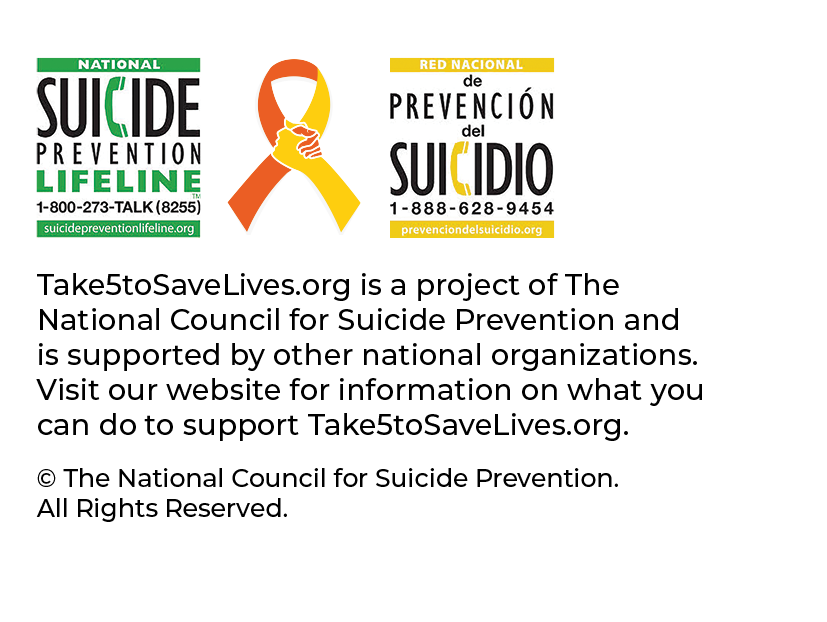 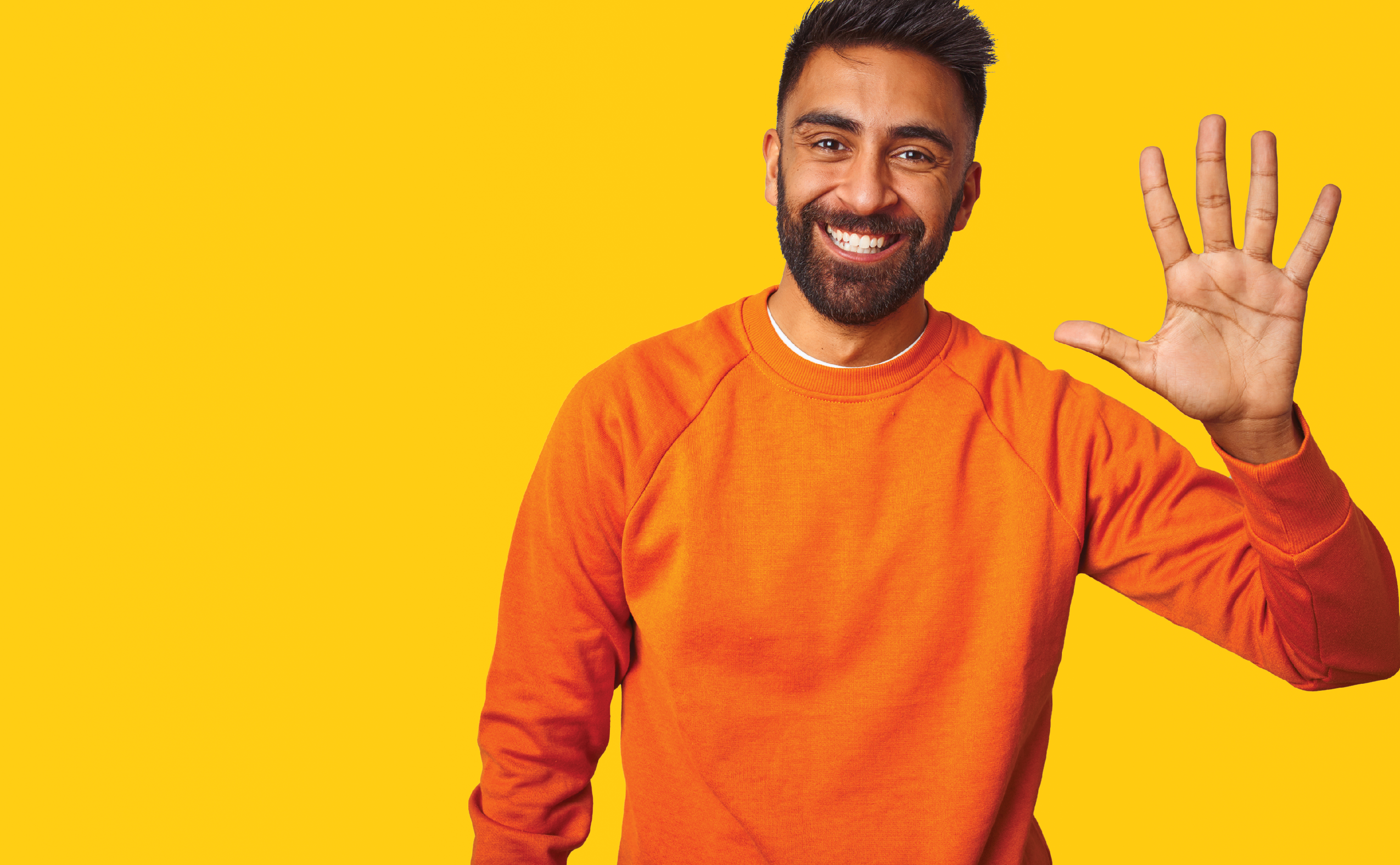 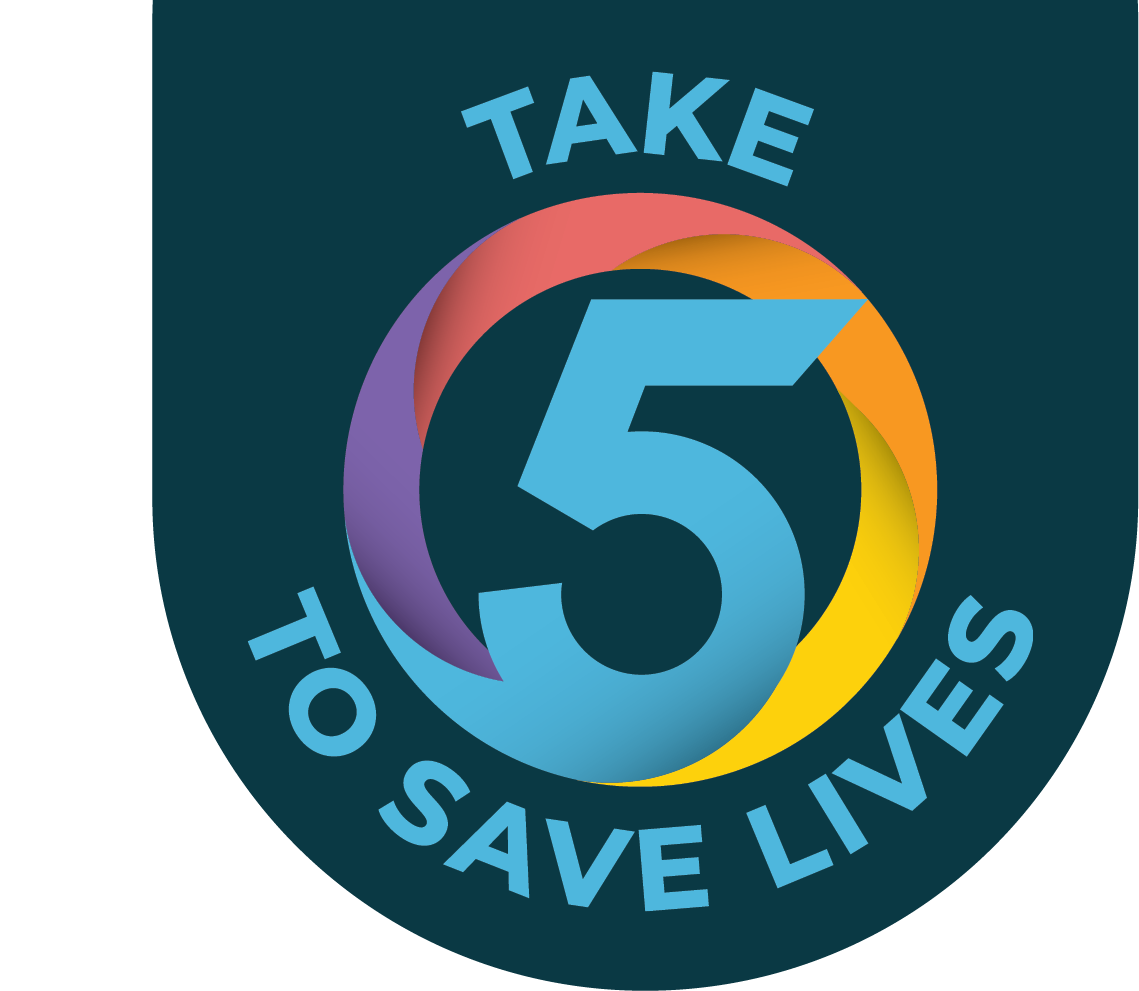 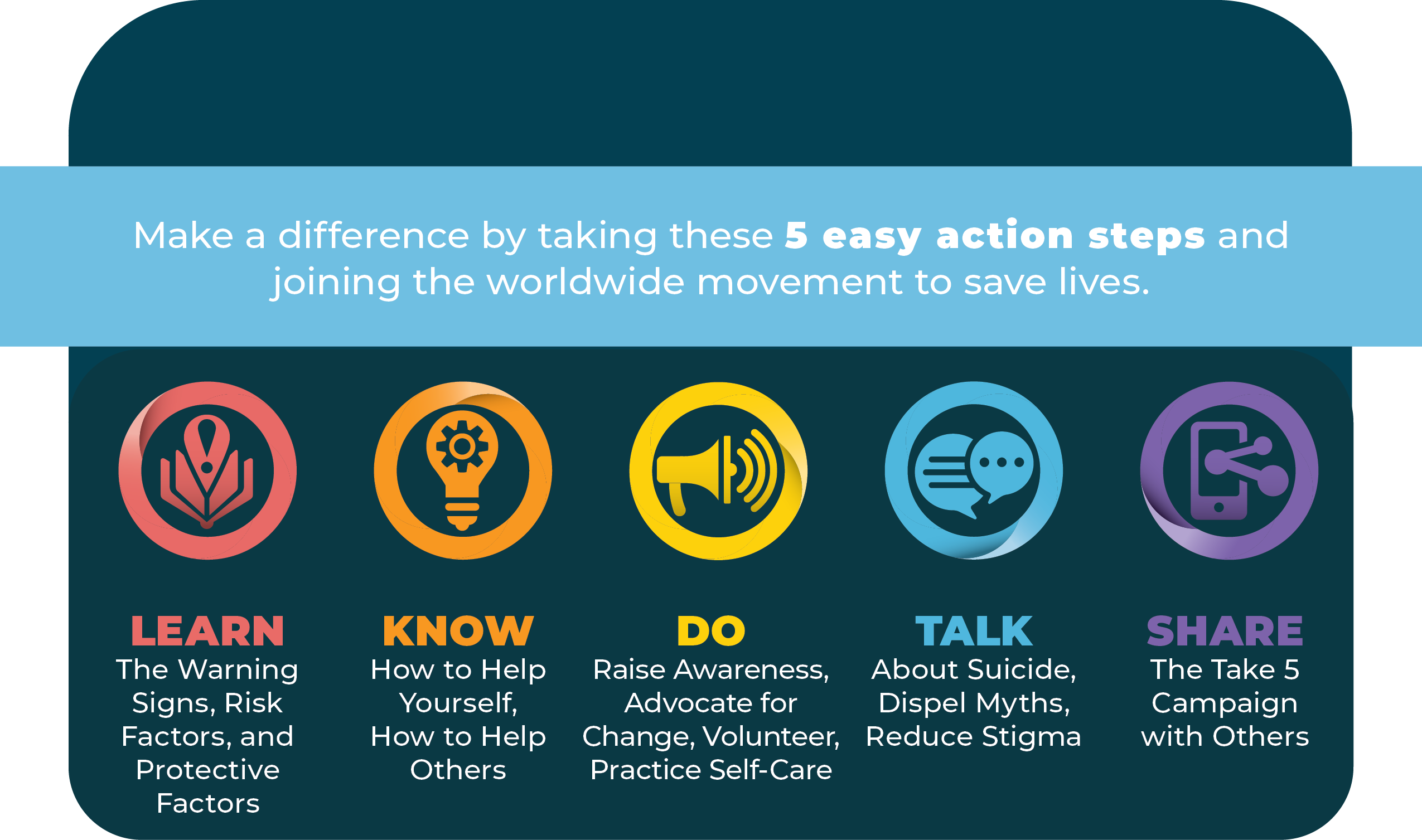 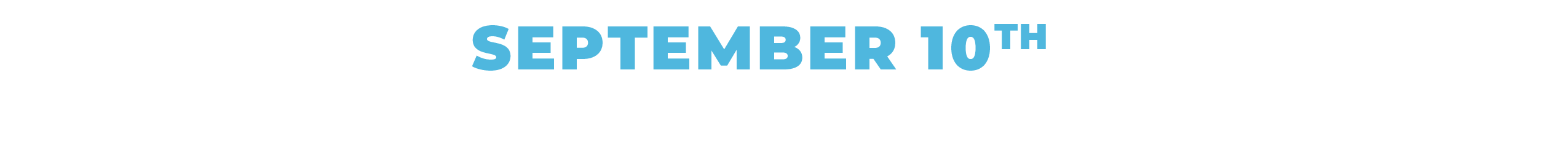 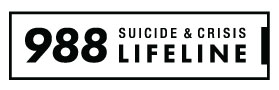 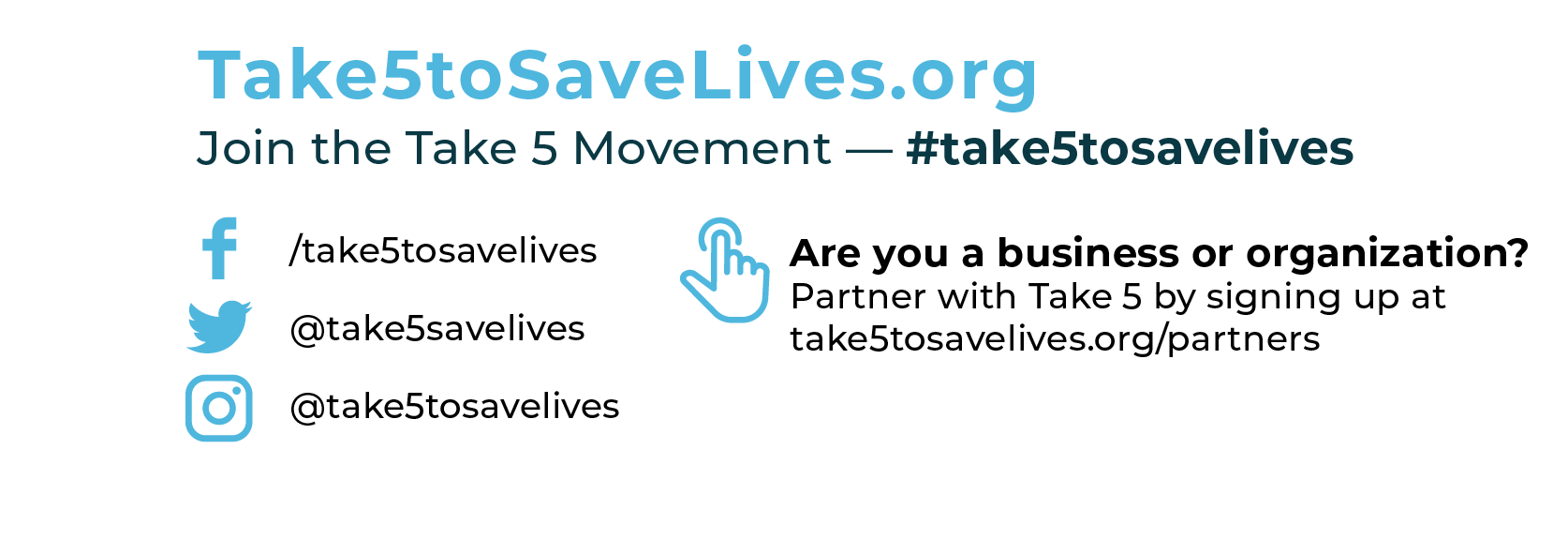 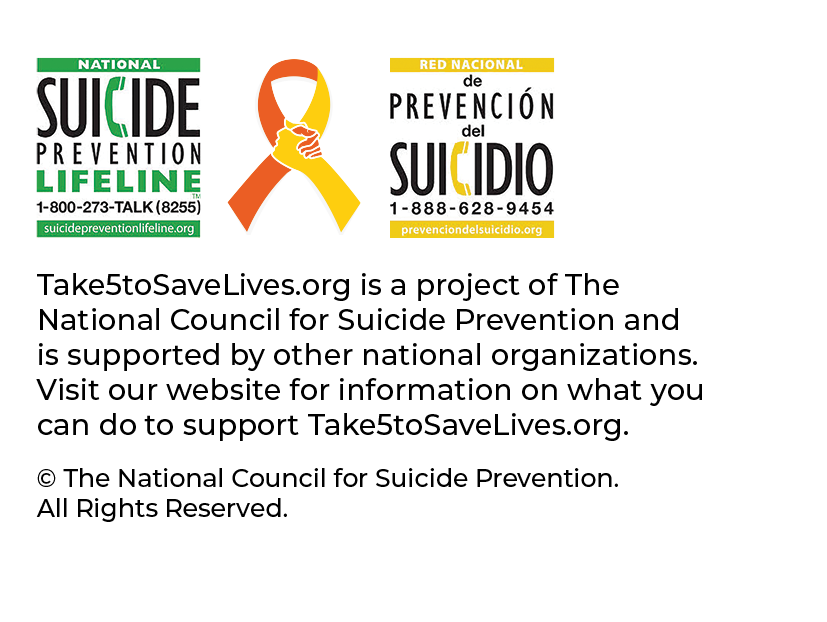 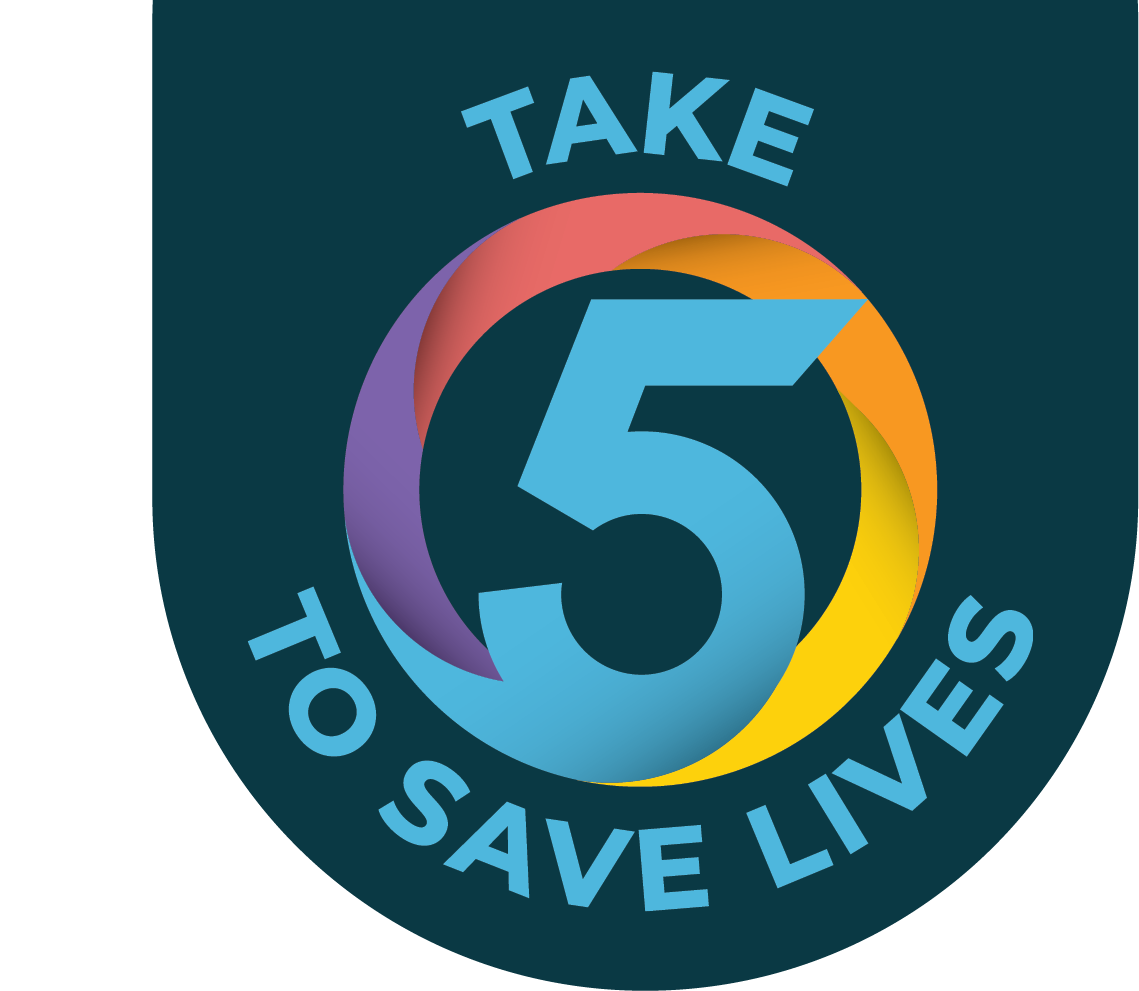 Add your own photo to the top half of this page.
(Arrange objects so the photo is in the background)
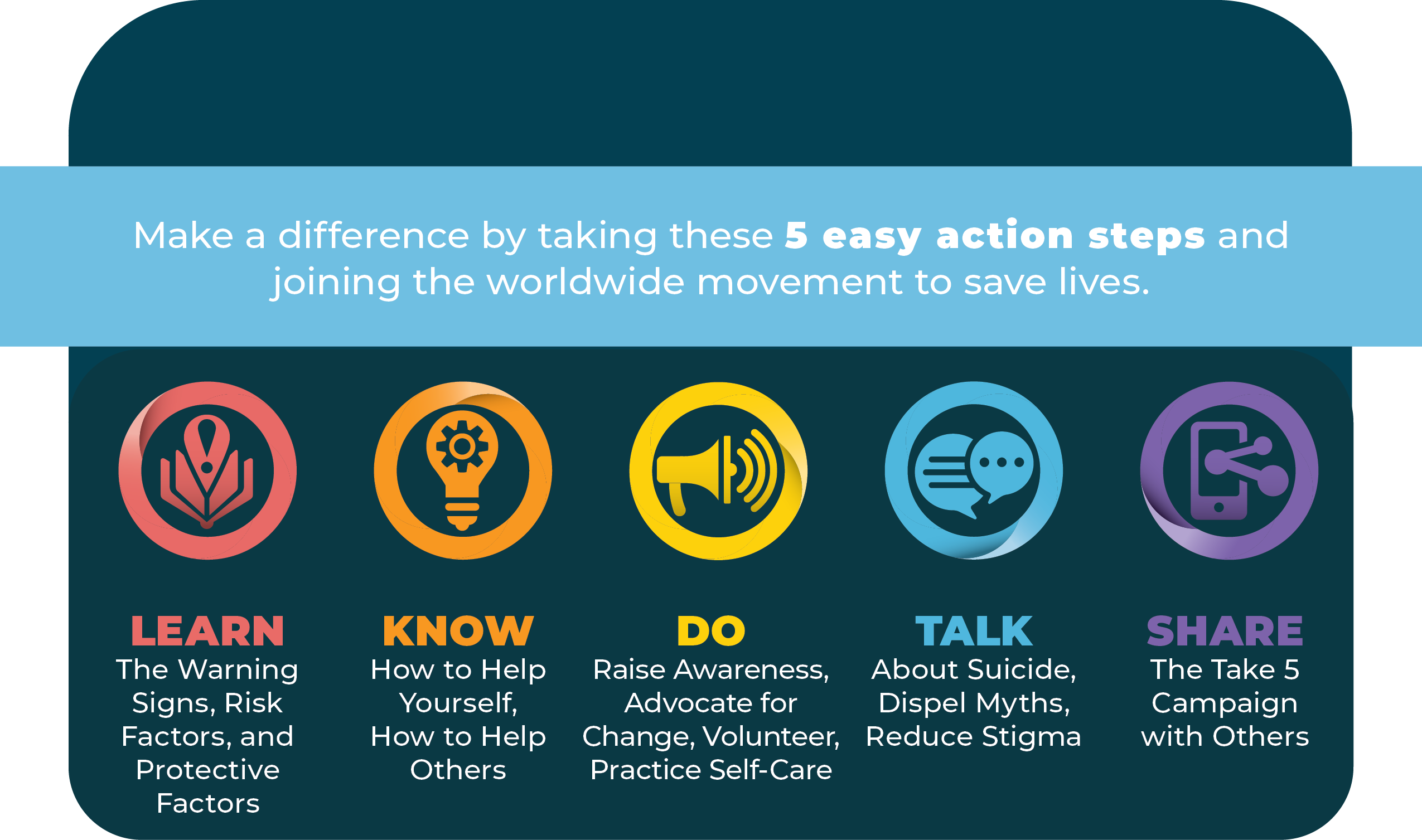 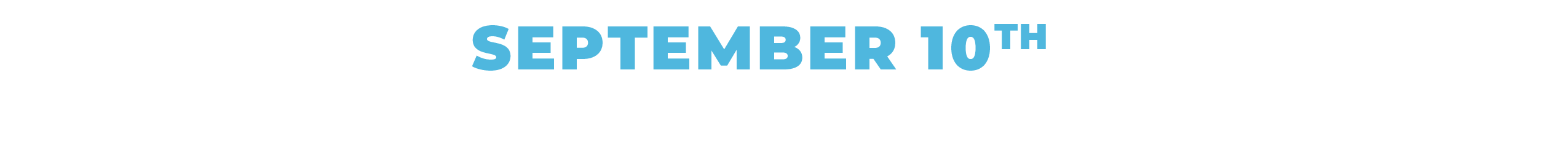 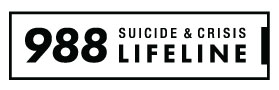 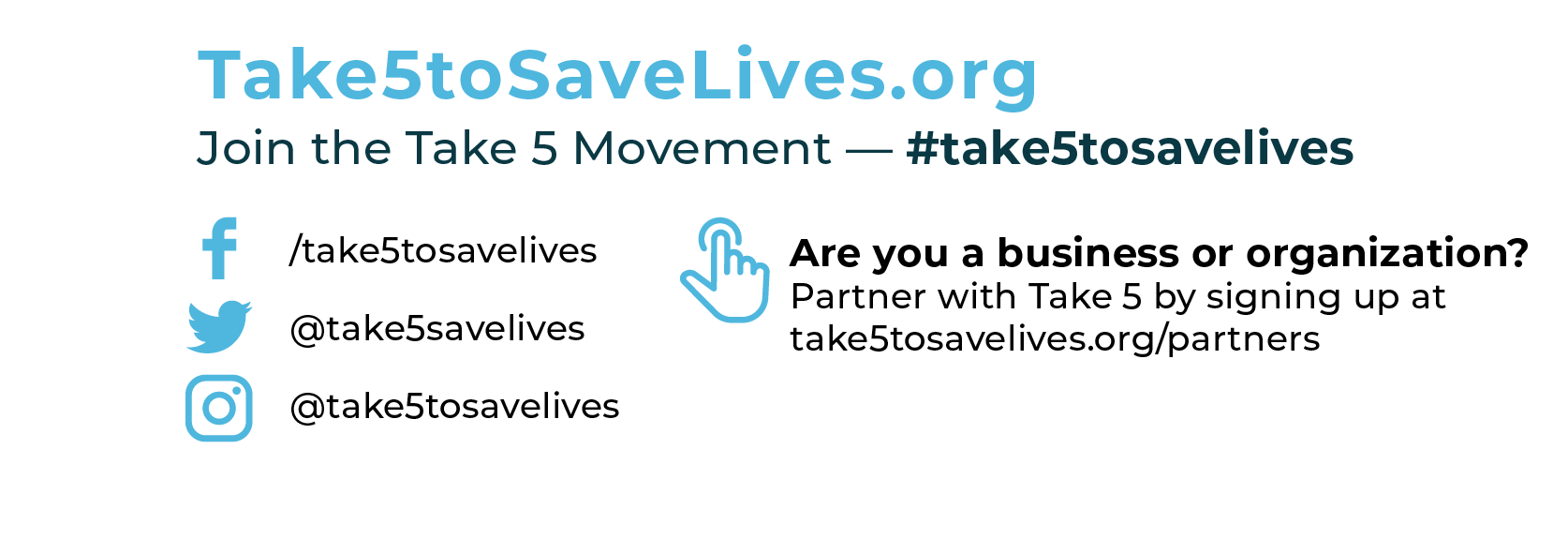 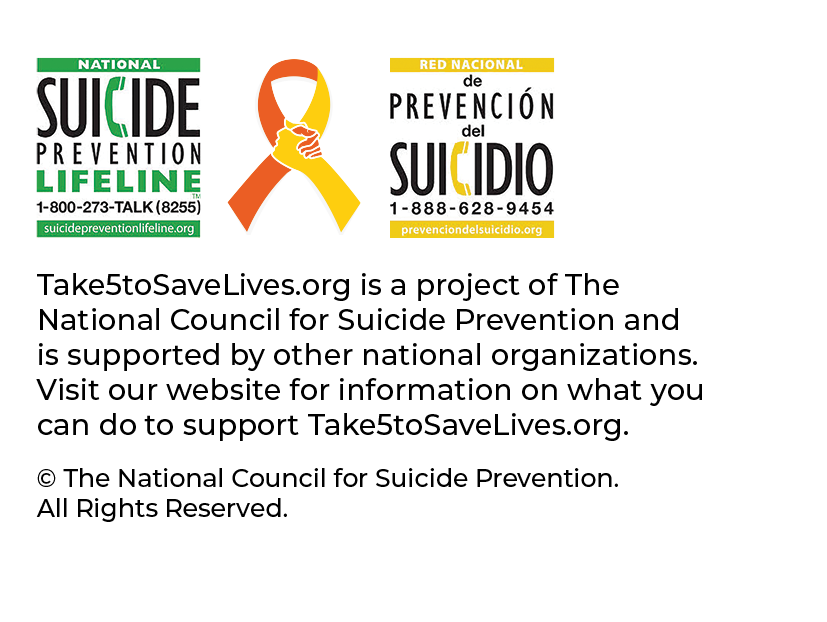 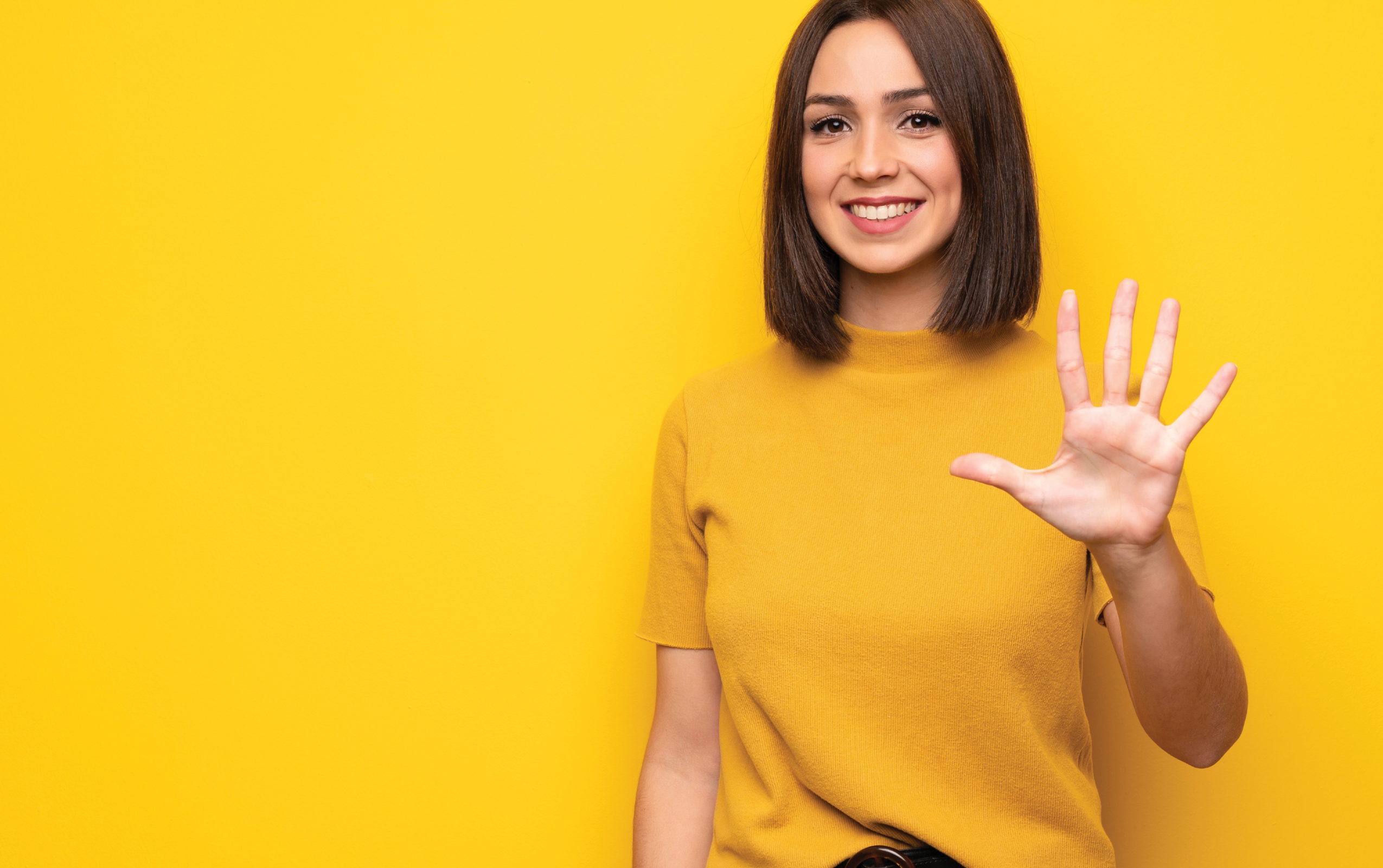 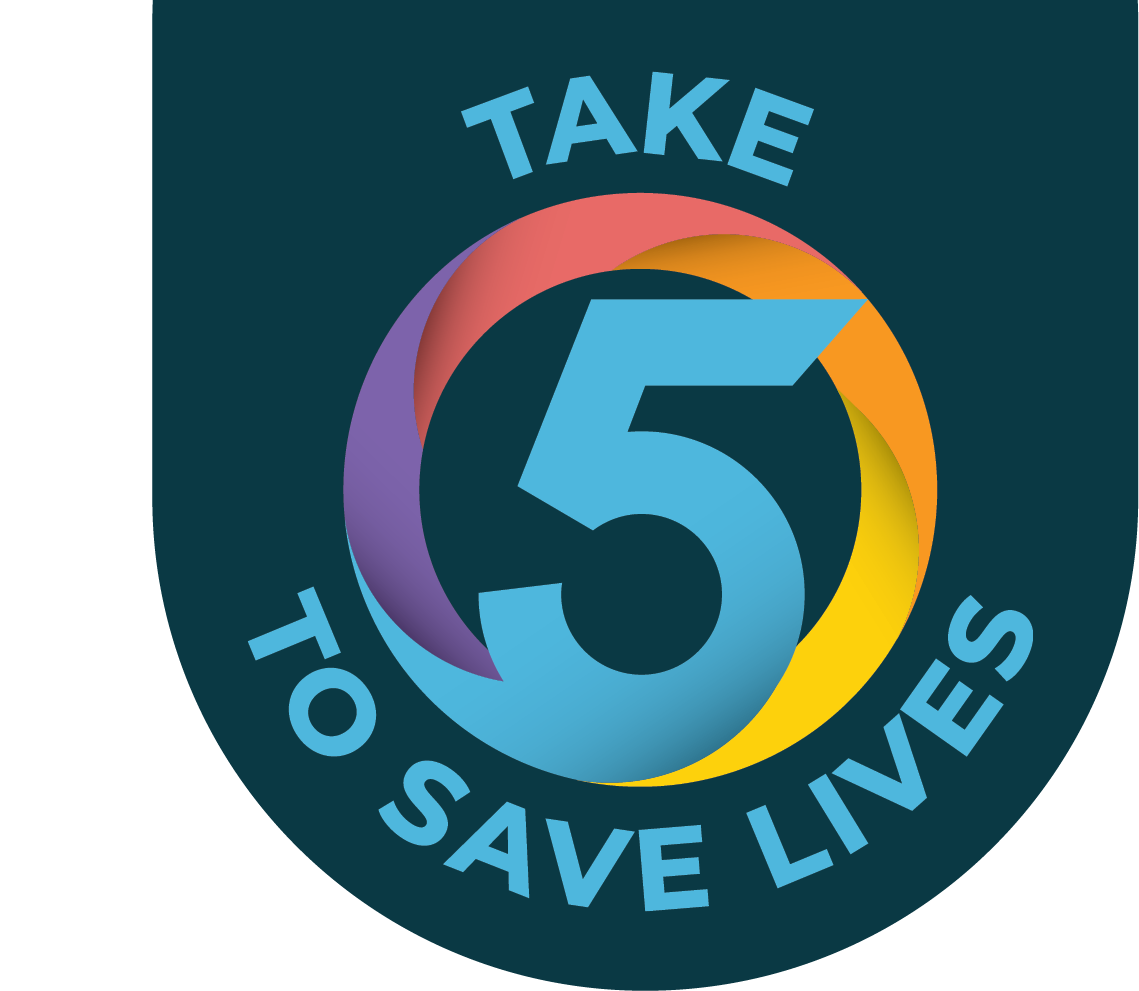 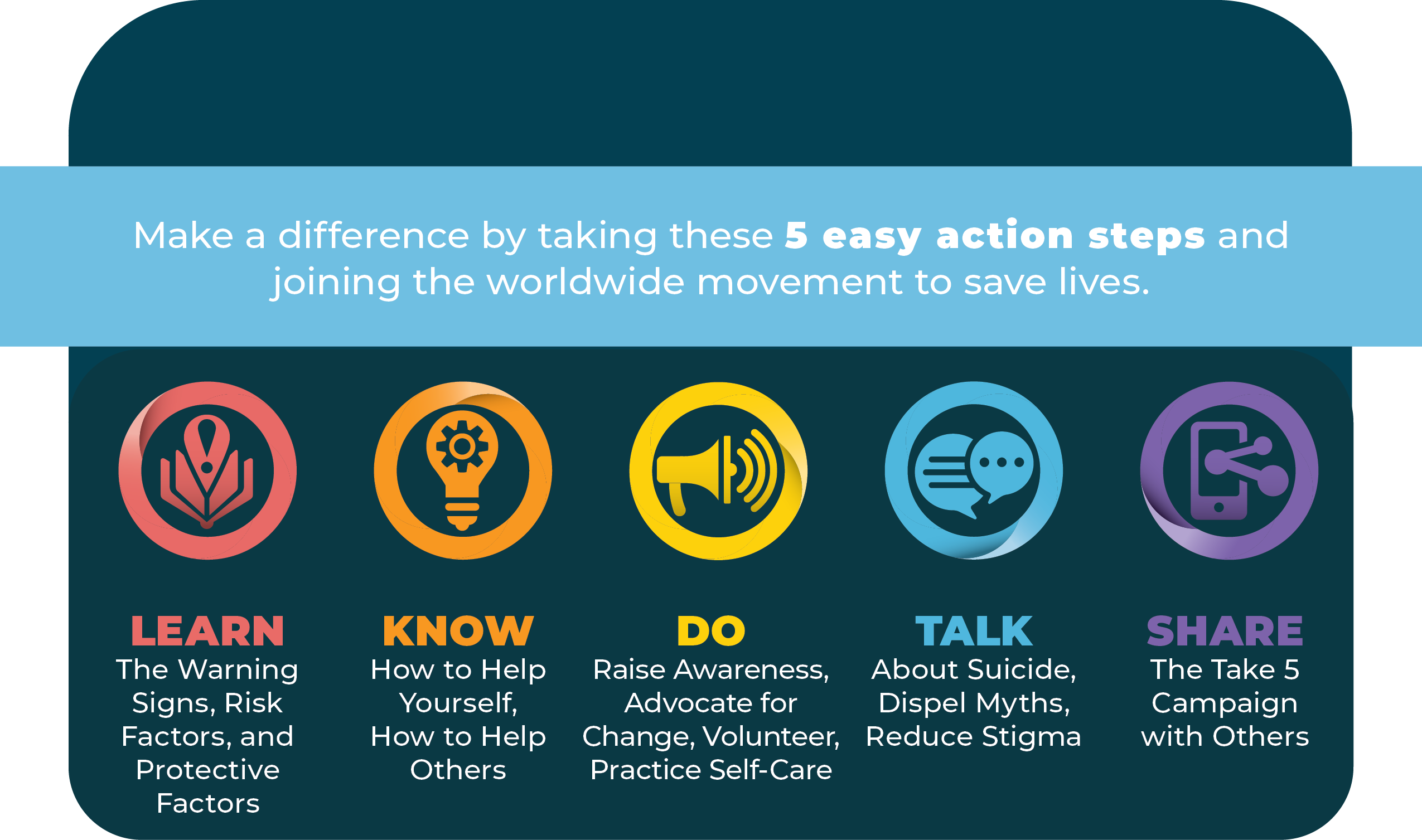 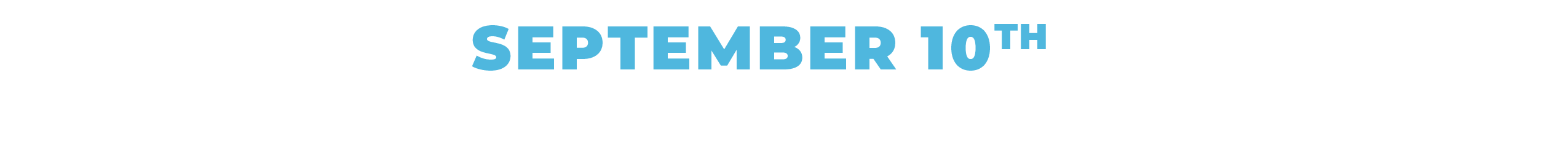 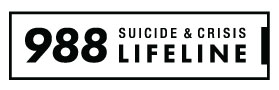 YOUR HEADLINE HERE
Additional information here(statistic, information, call to action, etc.)
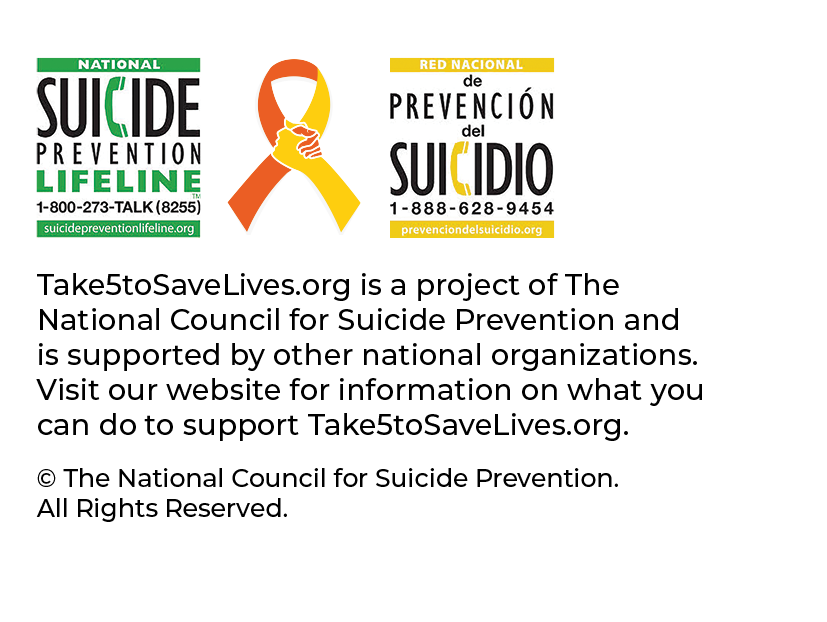 CALL TO ACTION 
(Such as “Sign up at…”)Additional information here
Delete this text and
add your logo here.
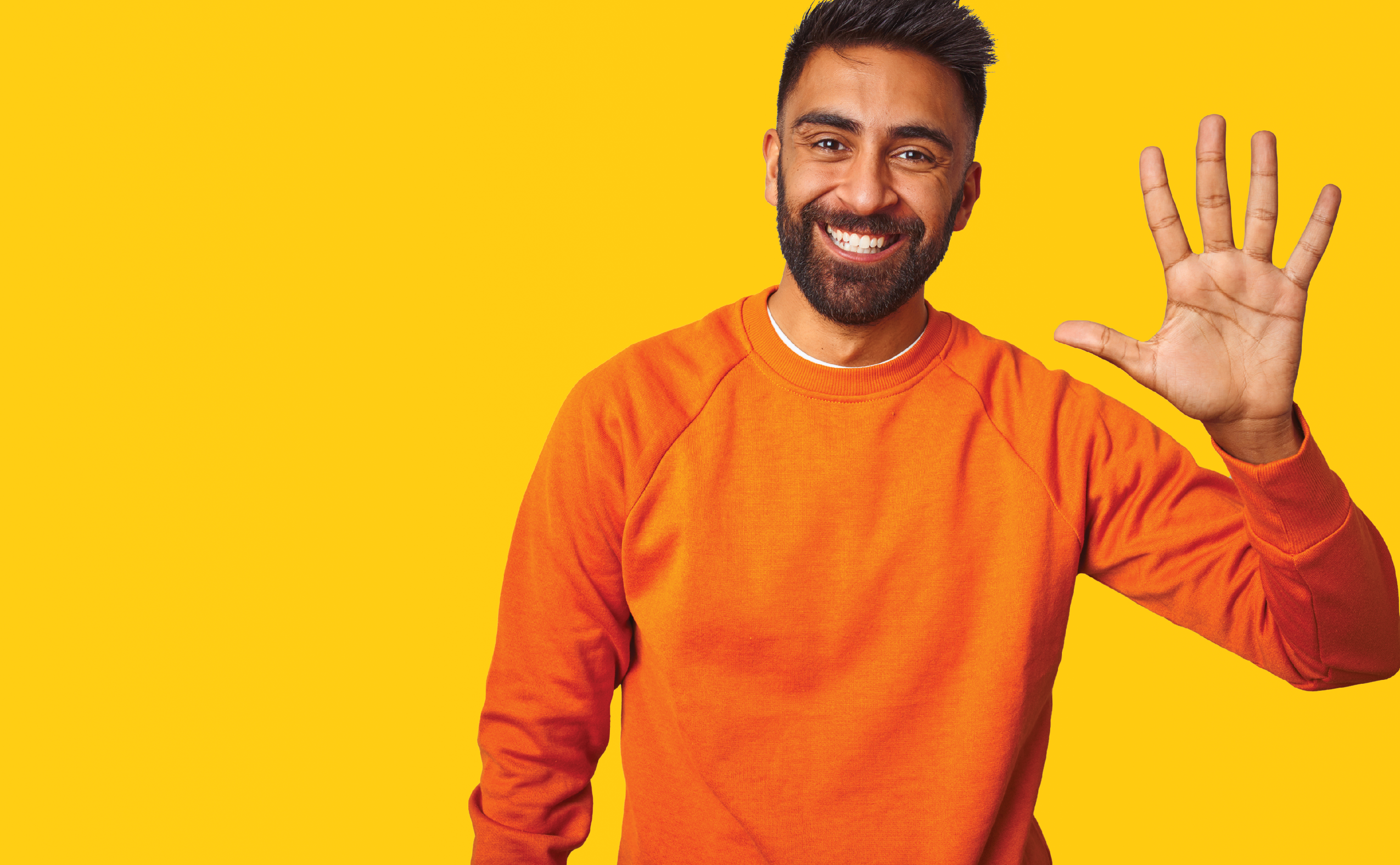 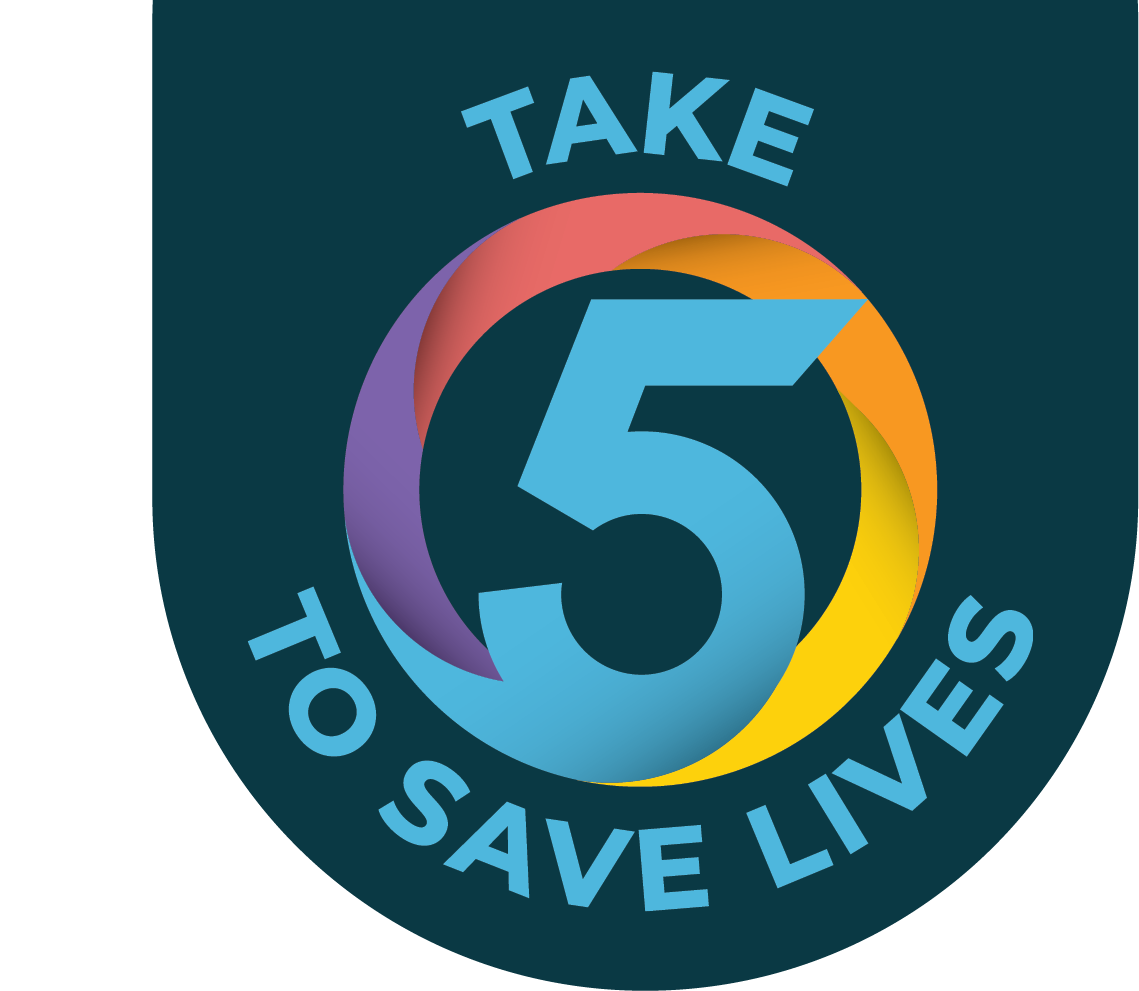 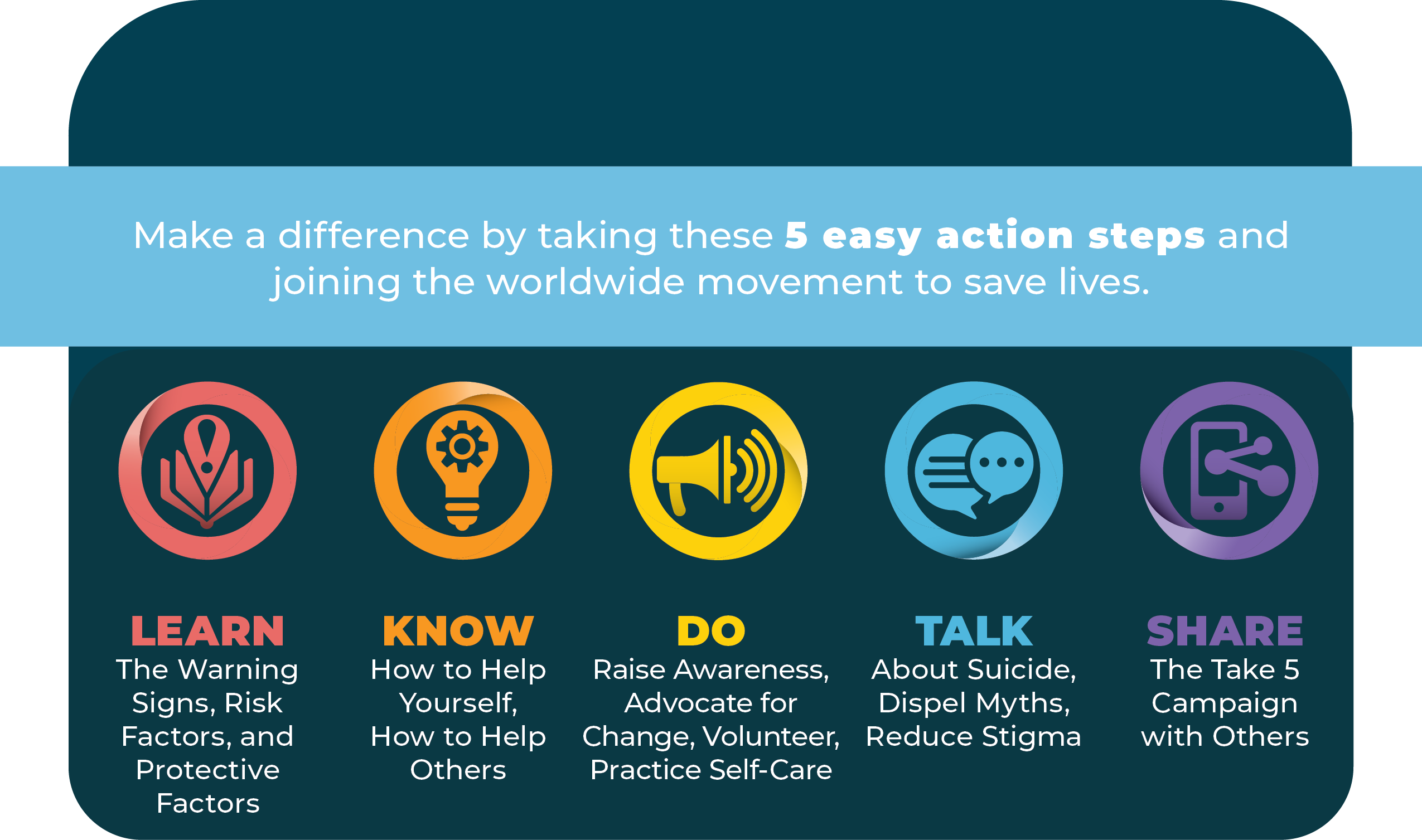 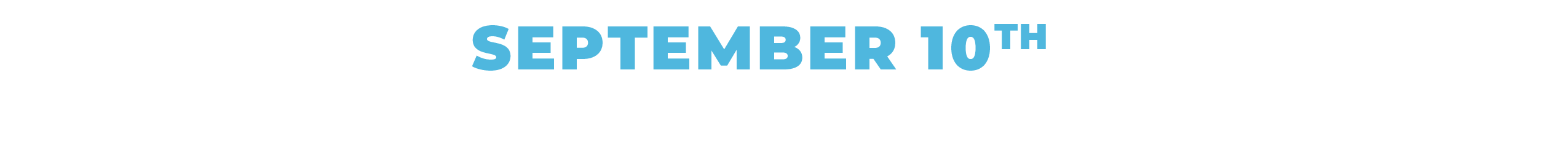 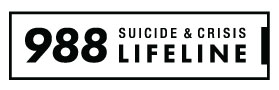 YOUR HEADLINE HERE
Additional information here(statistic, information, call to action, etc.)
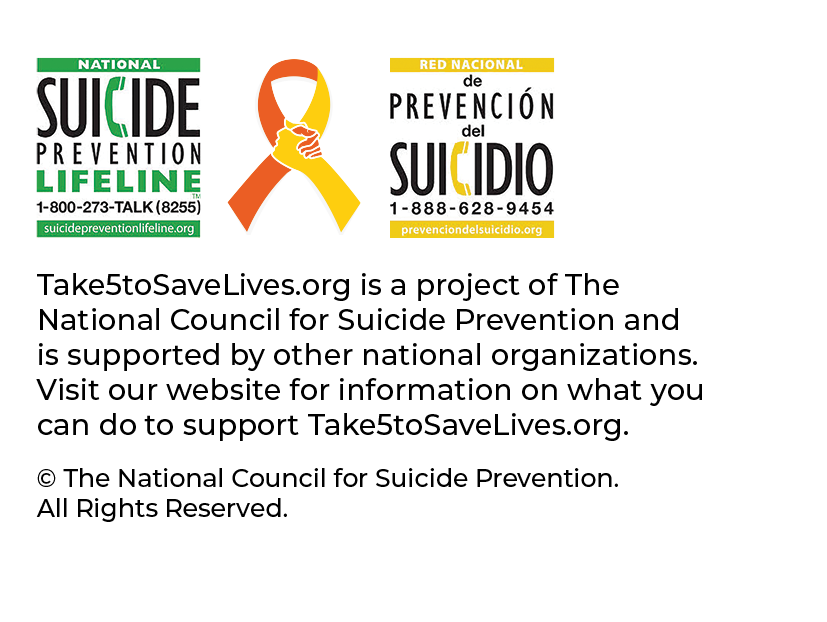 CALL TO ACTION 
(Such as “Sign up at…” )Additional information here
Delete this text and
add your logo here.
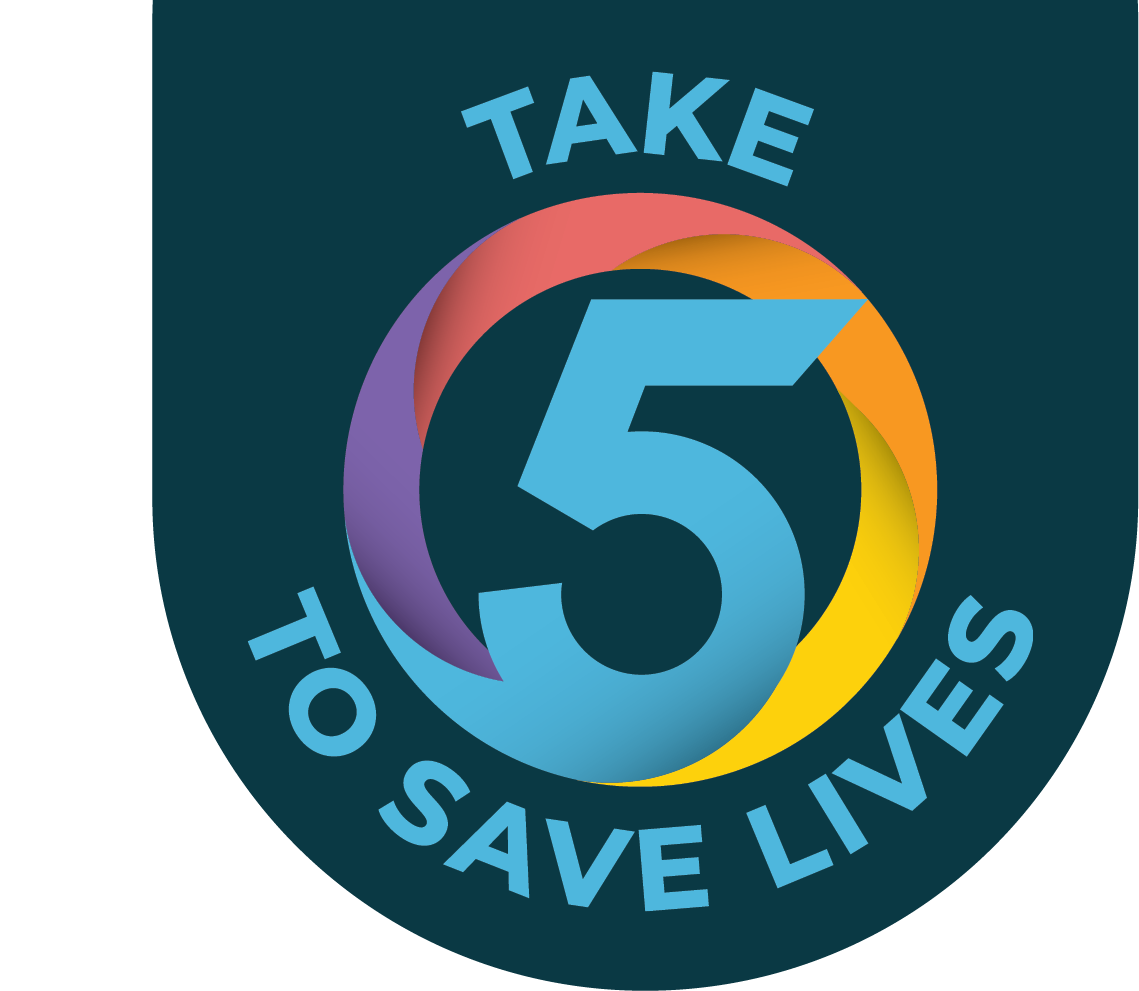 Add your own photo to the top half of this page.
(Arrange objects so the photo is in the background)
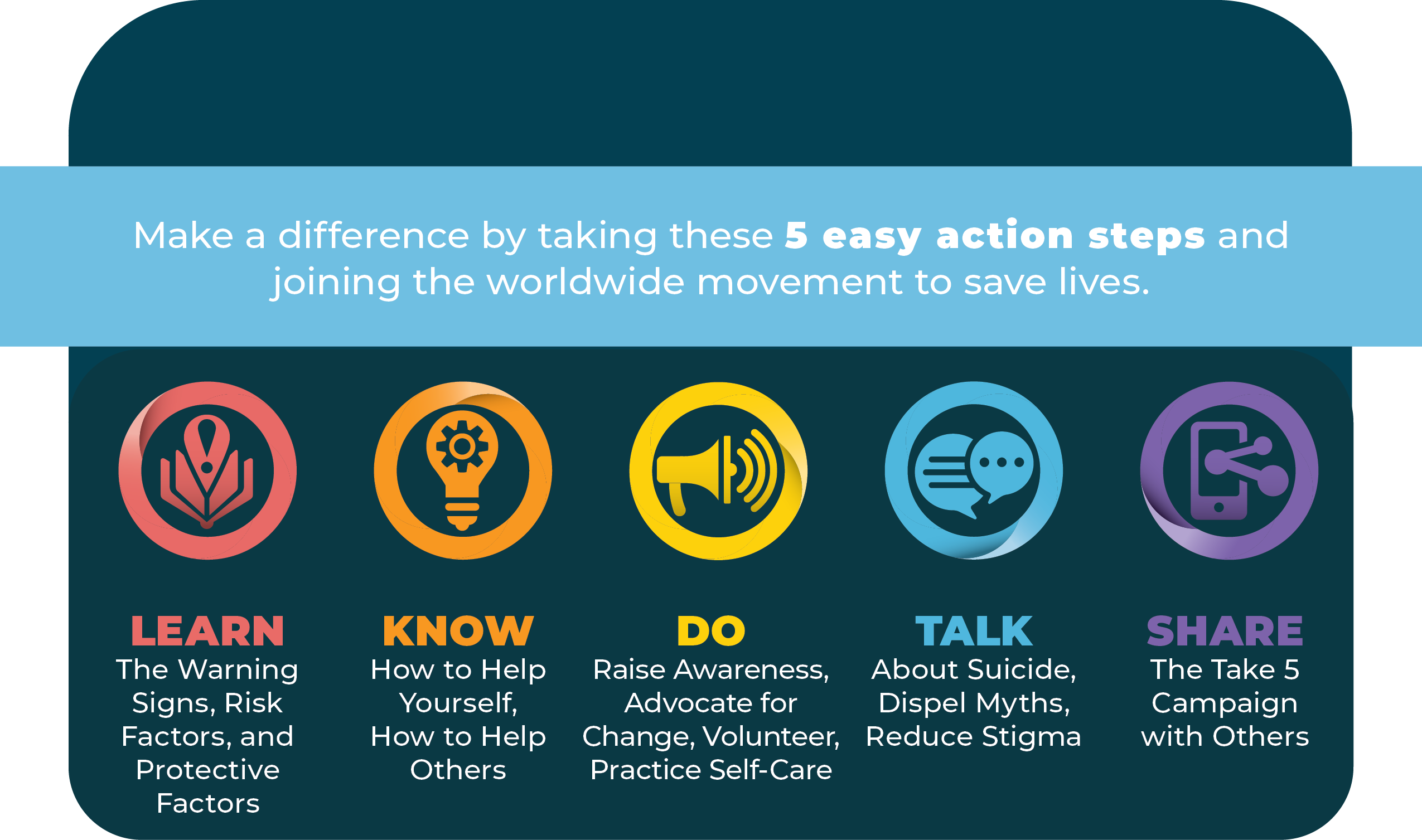 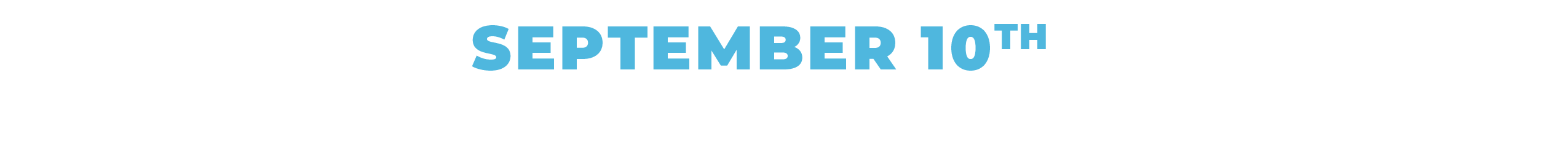 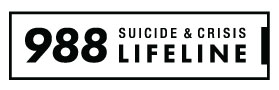 YOUR HEADLINE HERE
Additional information here(statistic, information, call to action, etc.)
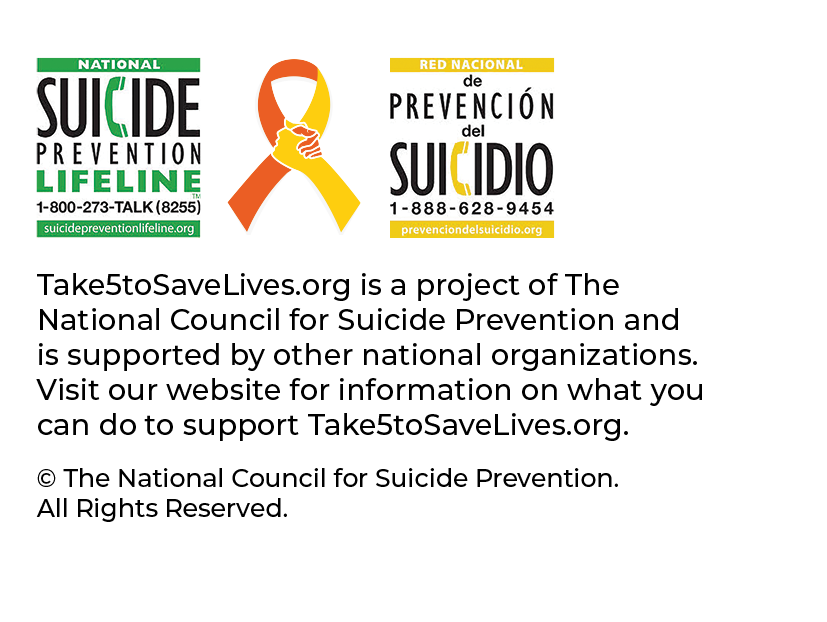 CALL TO ACTION 
(Such as “Sign up at…” )Additional information here
Delete this text and
add your logo here.
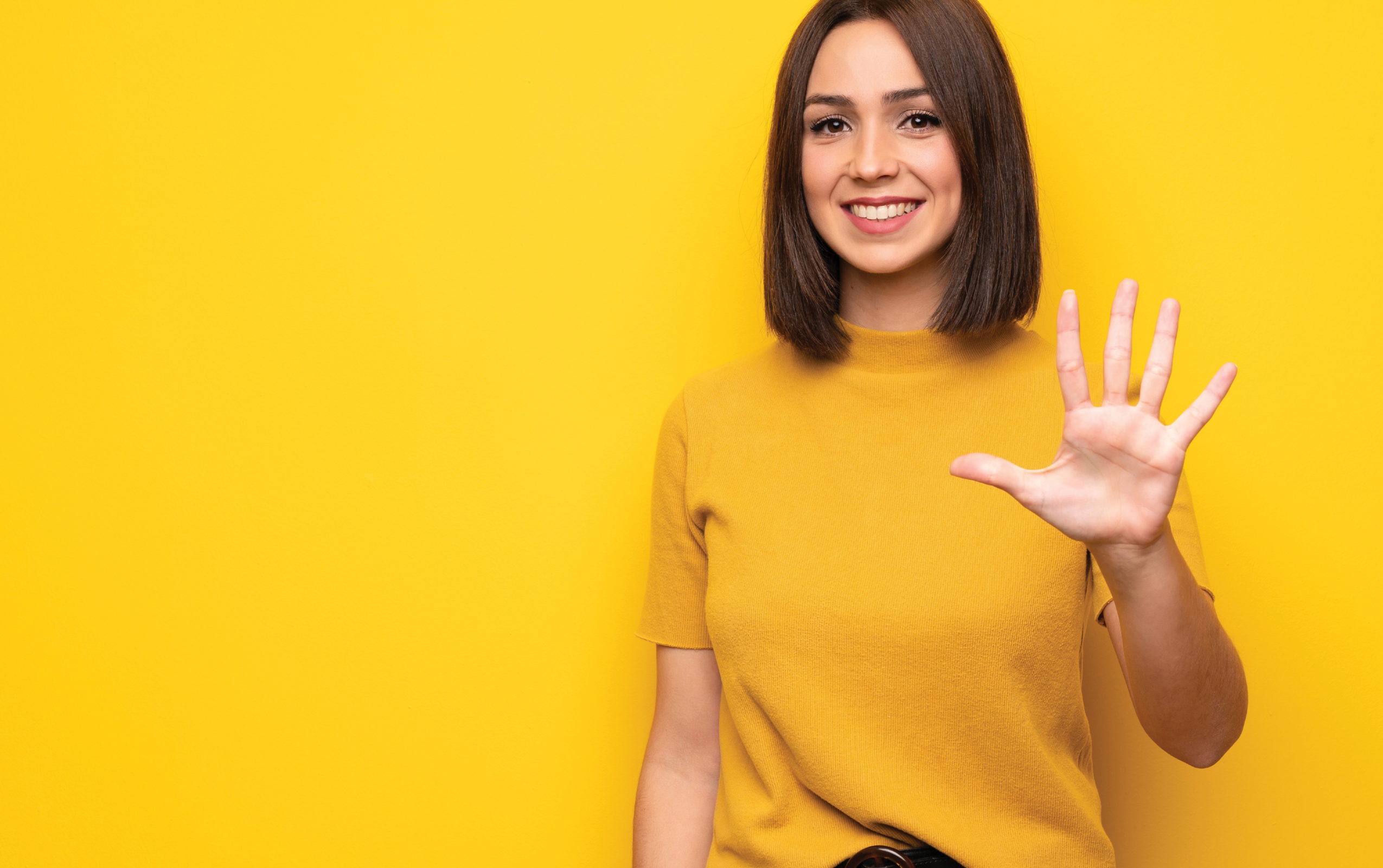 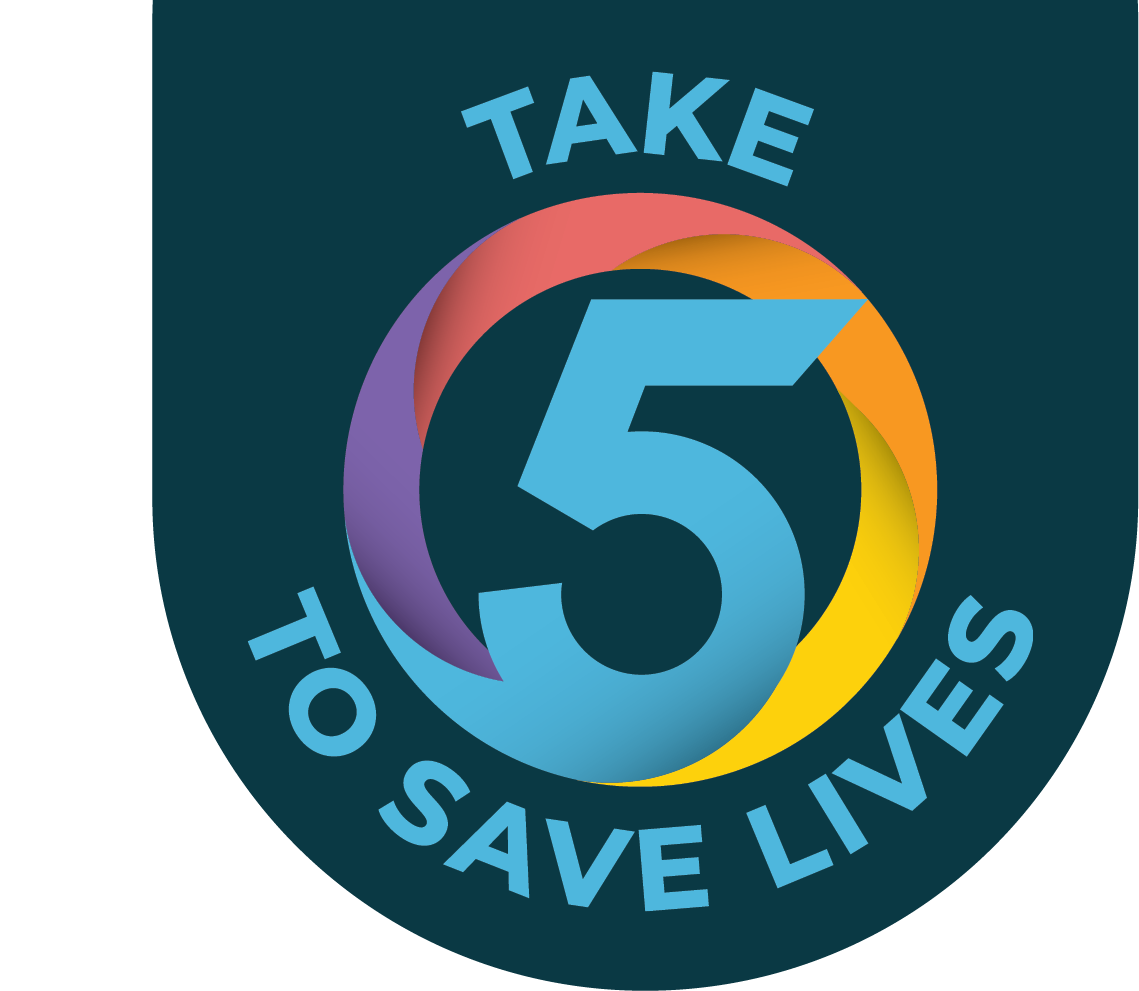 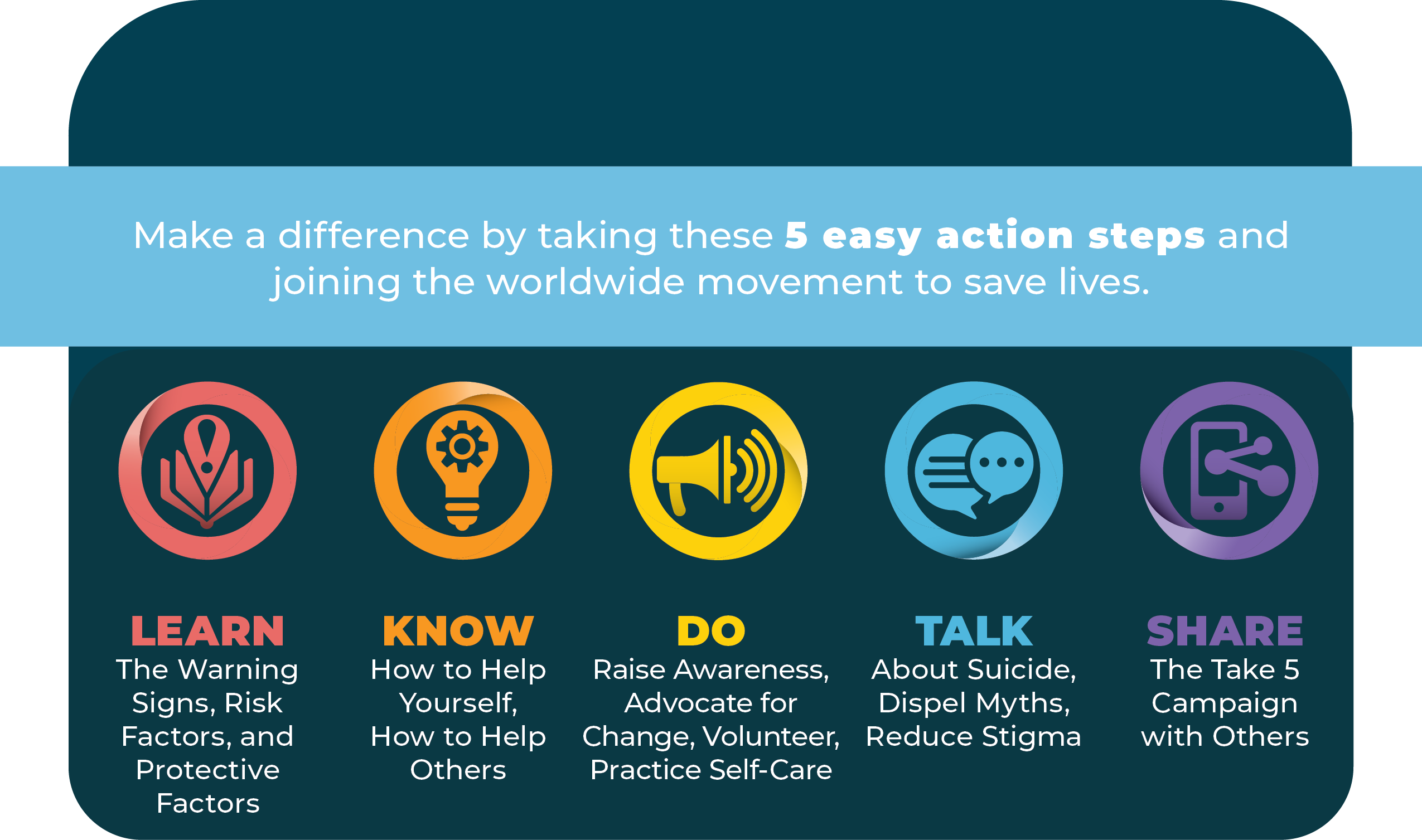 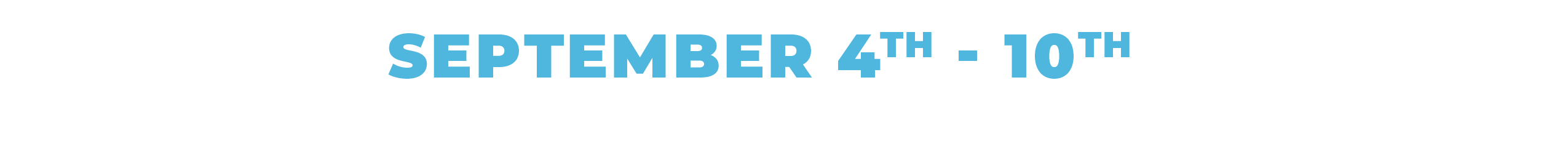 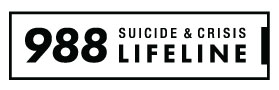 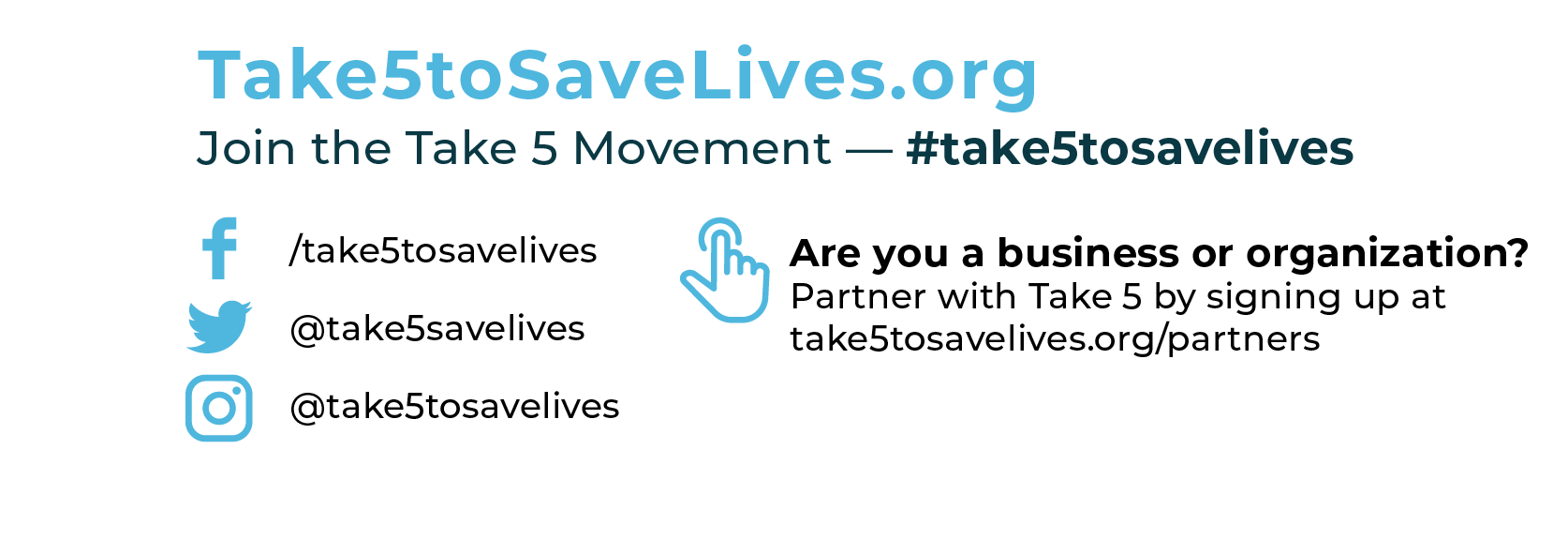 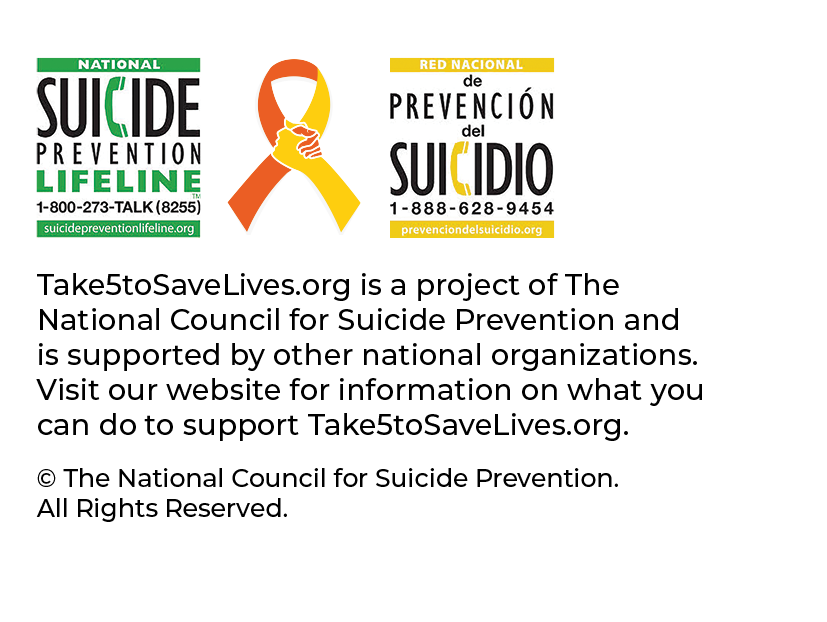 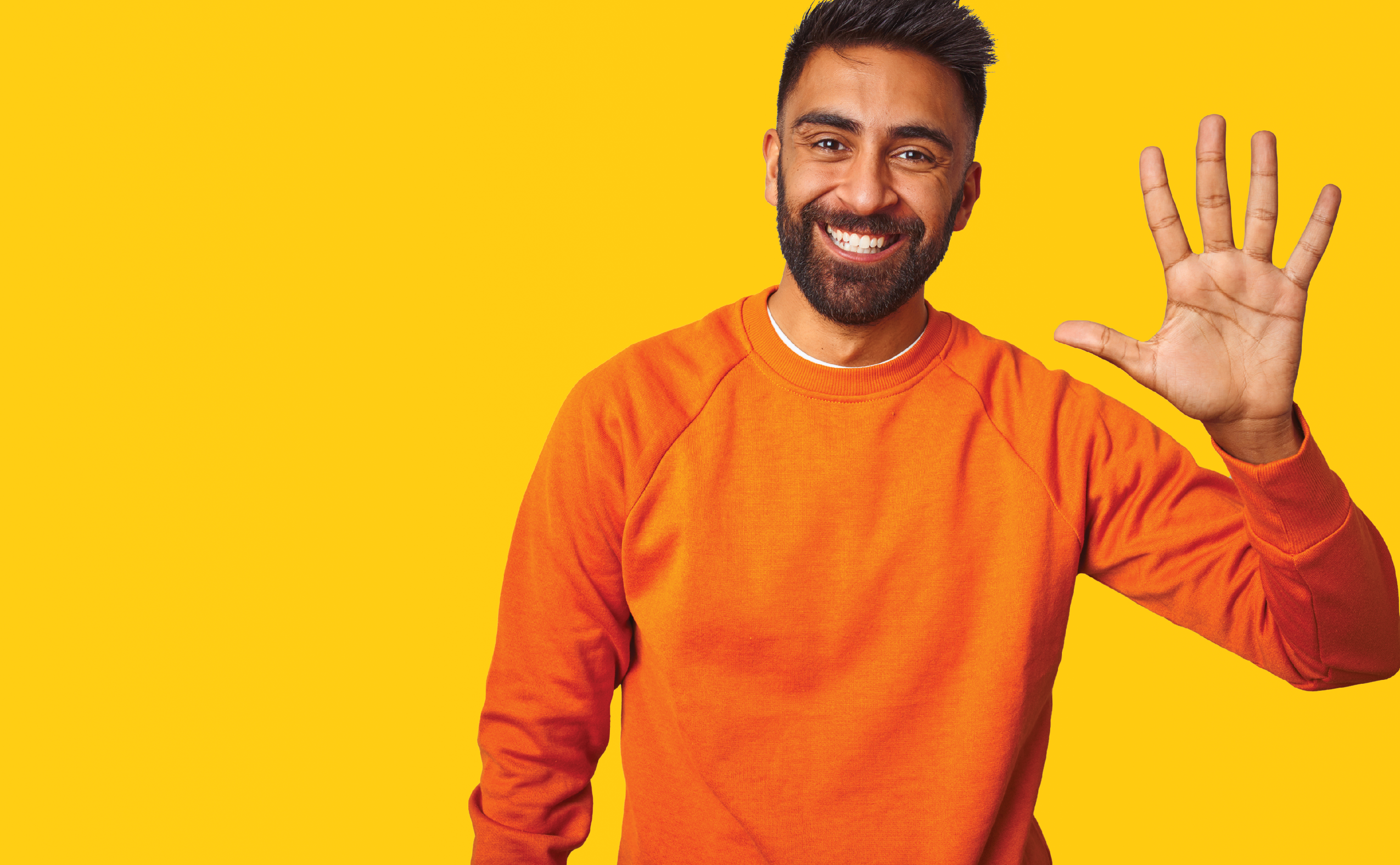 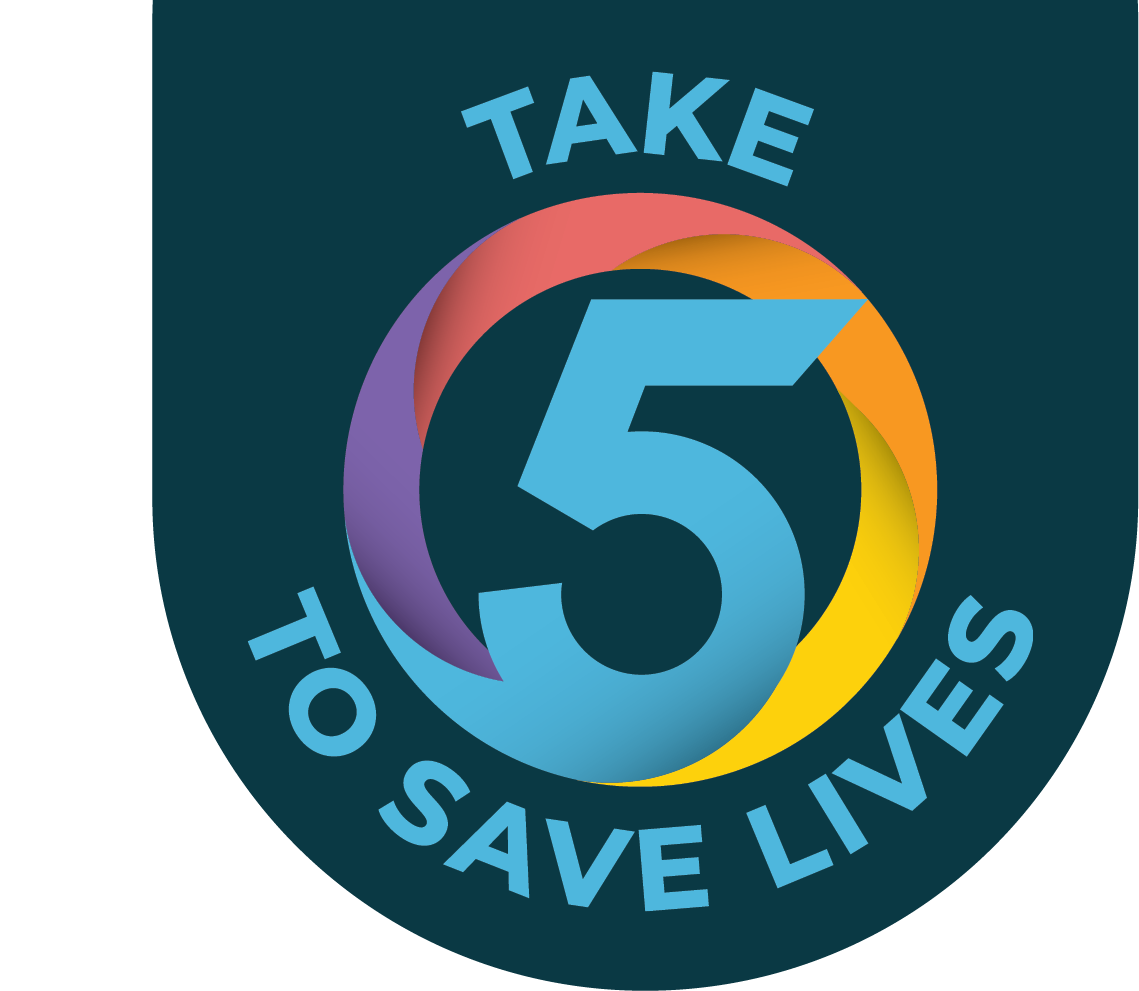 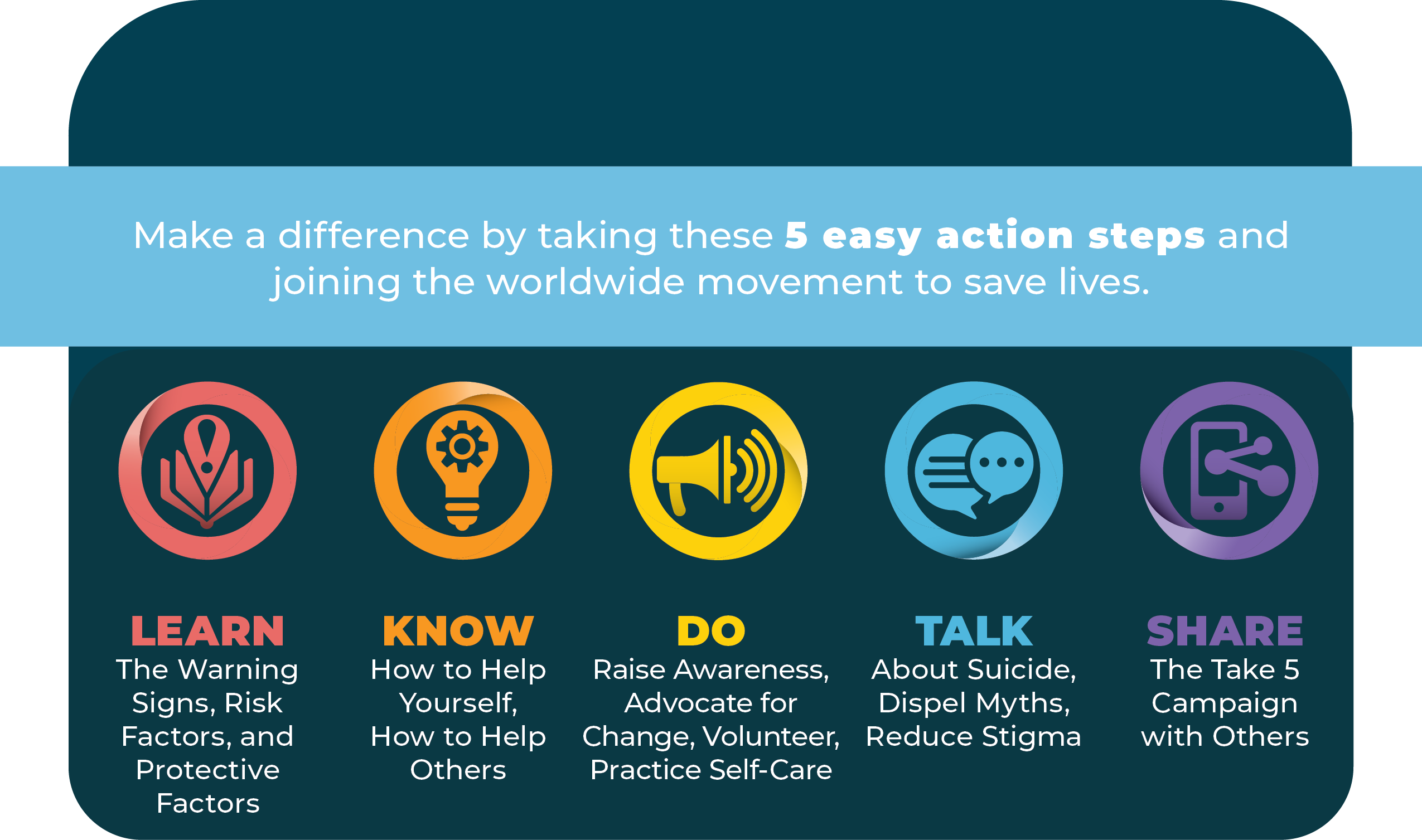 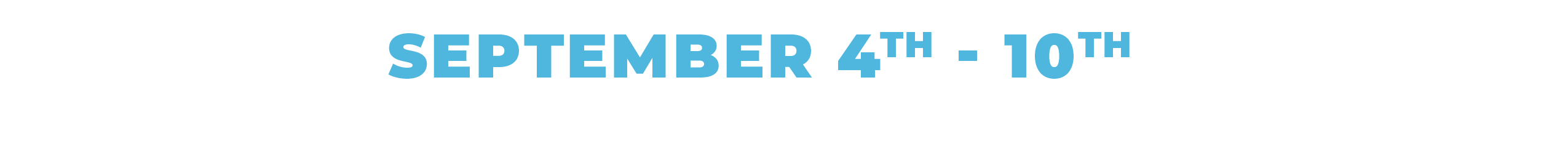 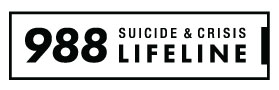 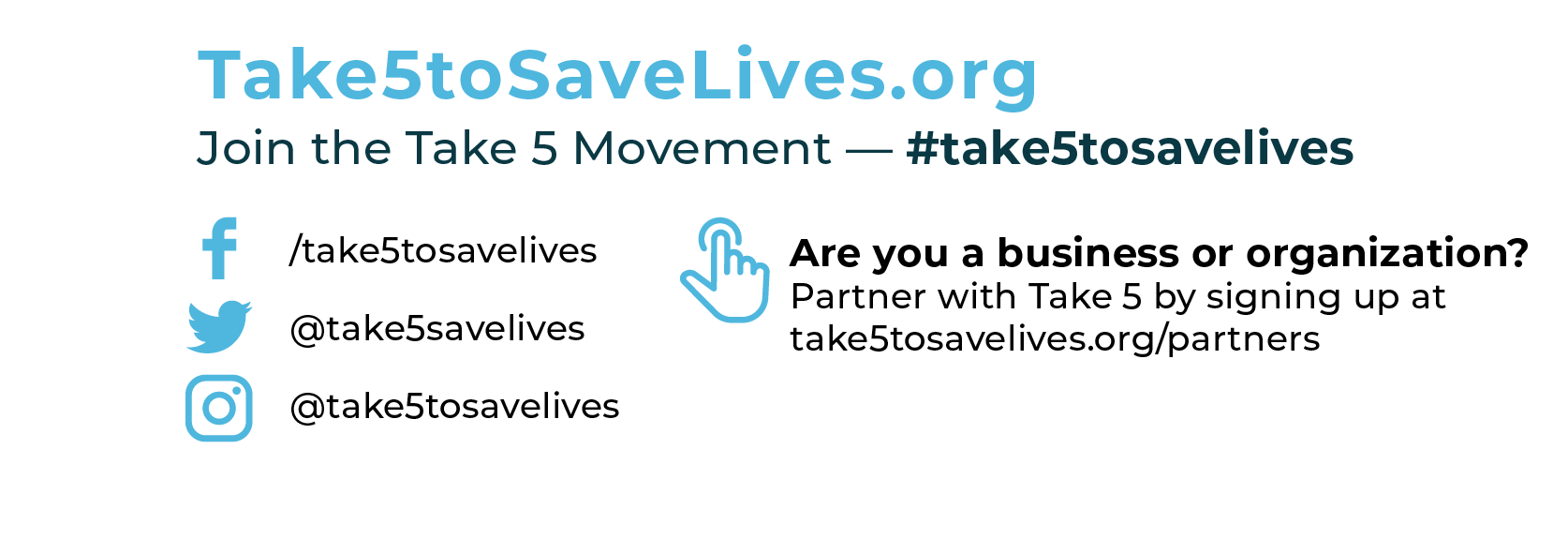 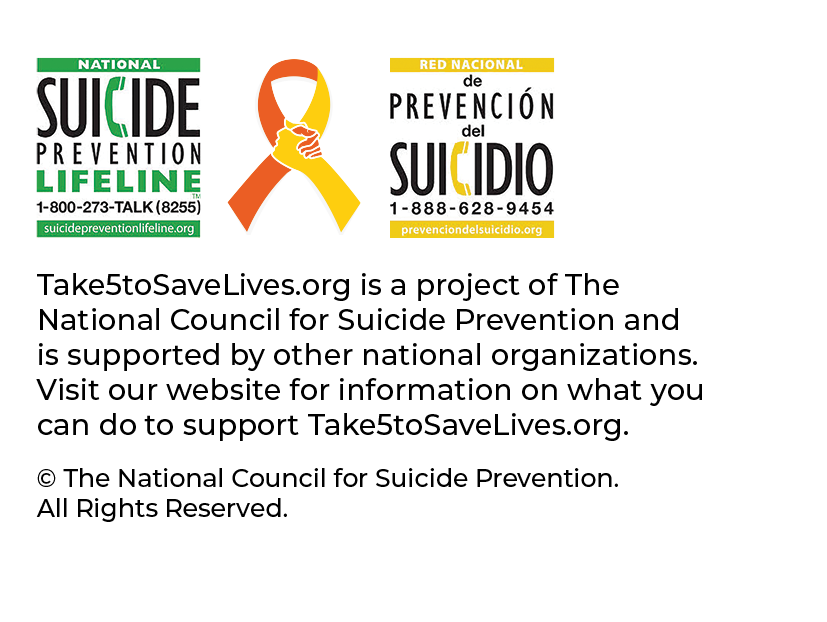 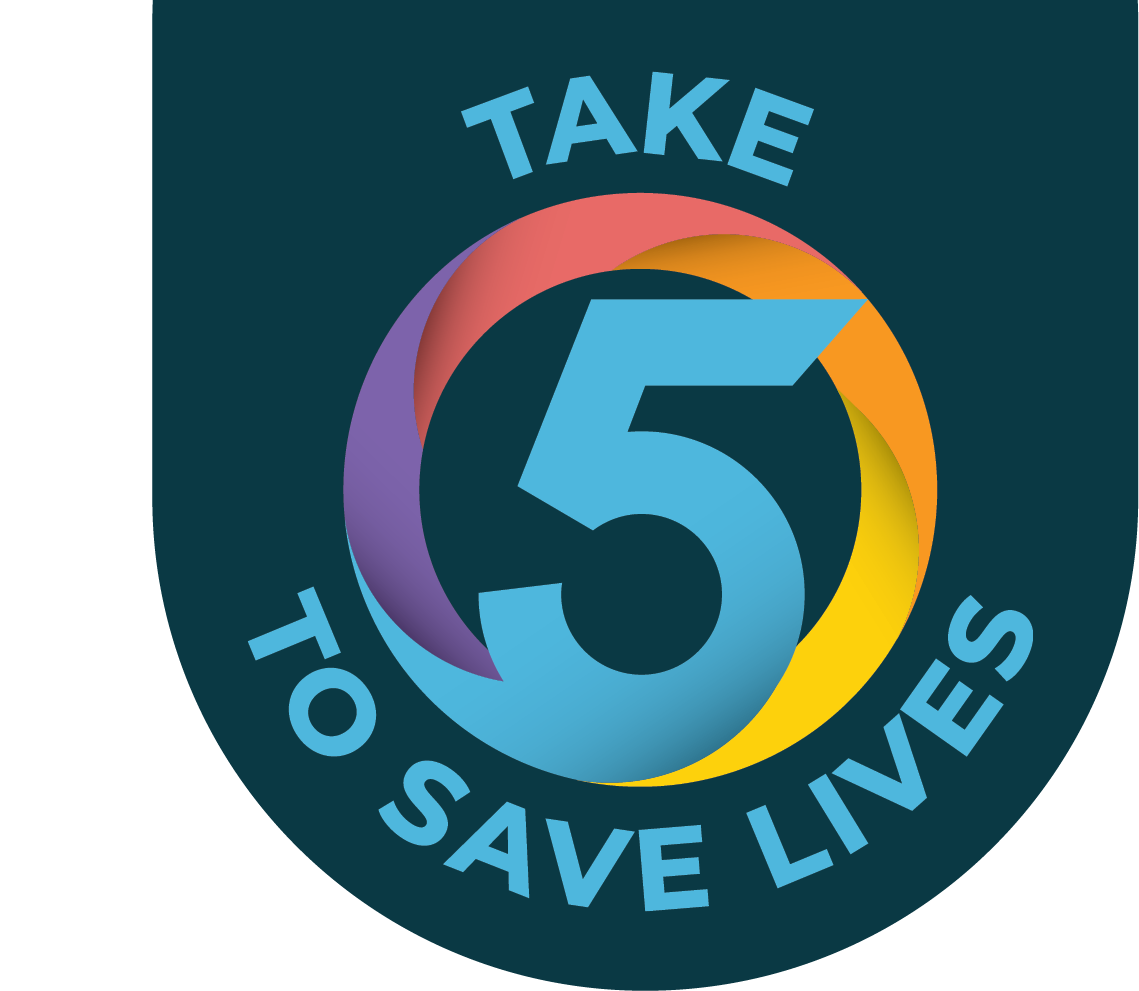 Add your own photo to the top half of this page.
(Arrange objects so the photo is in the background)
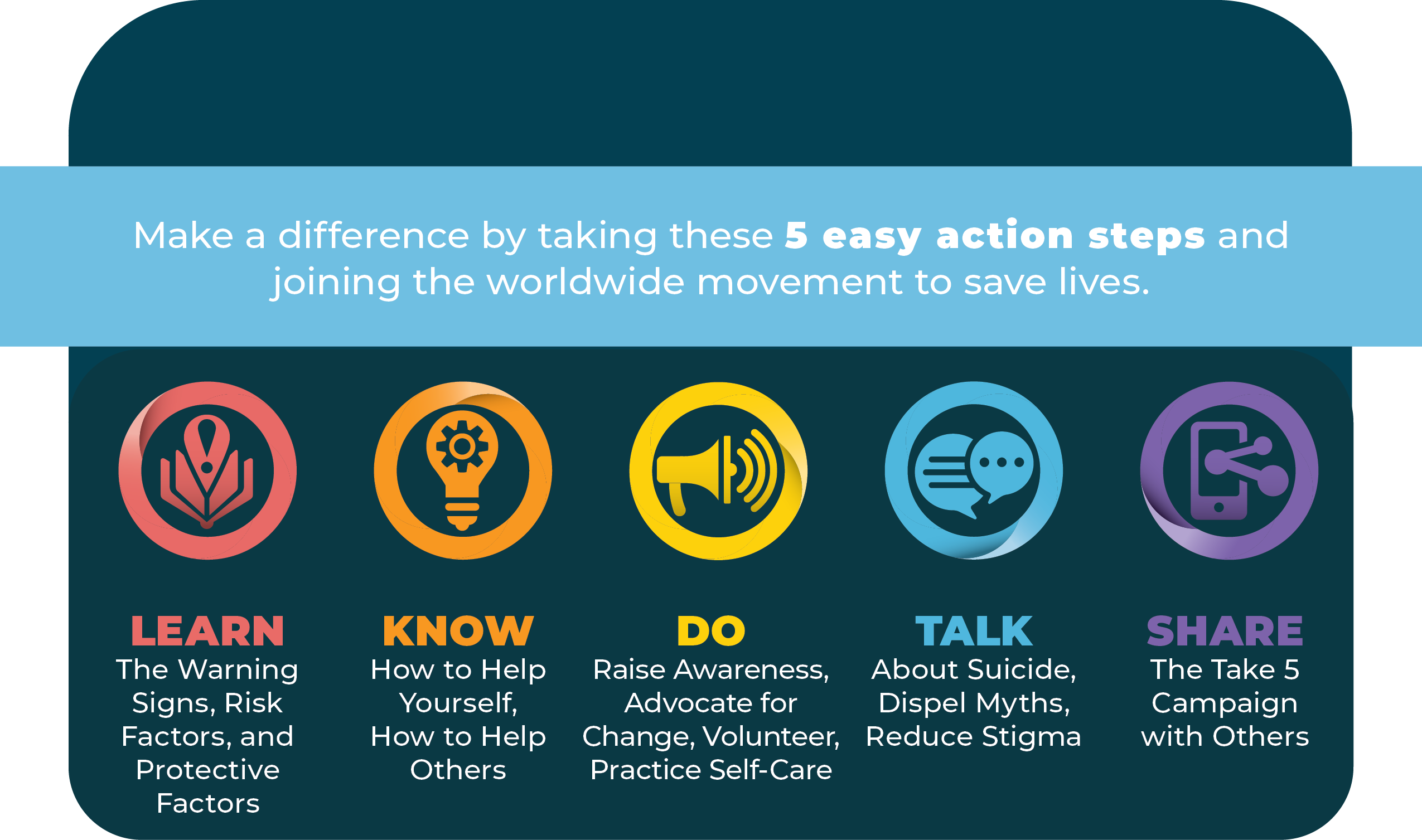 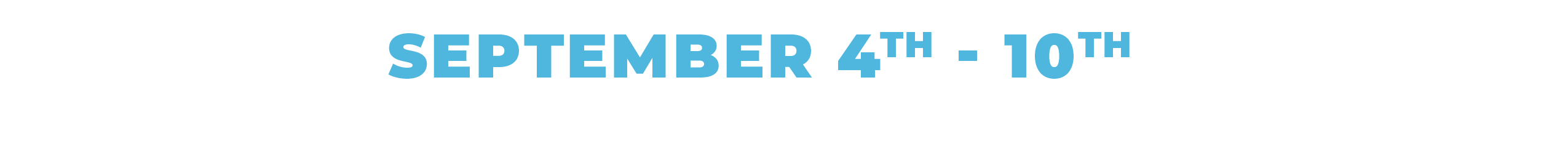 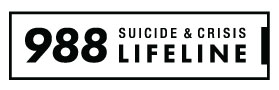 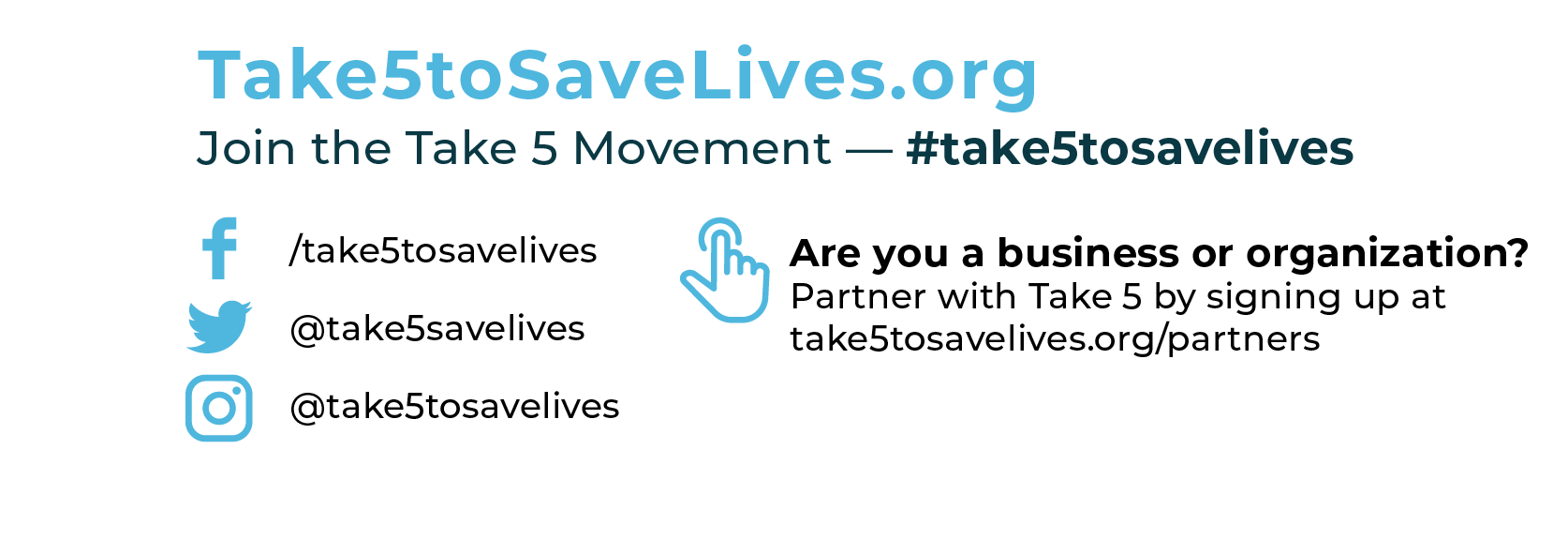 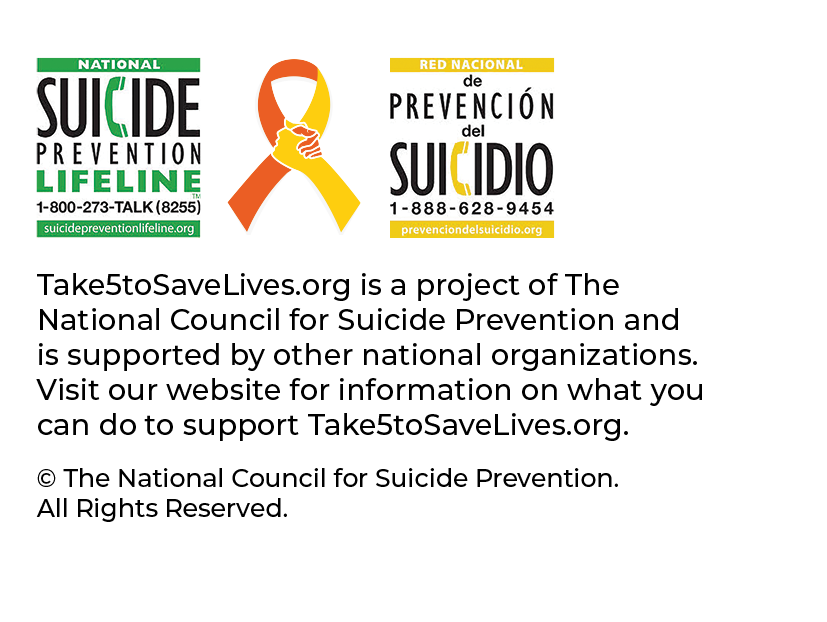 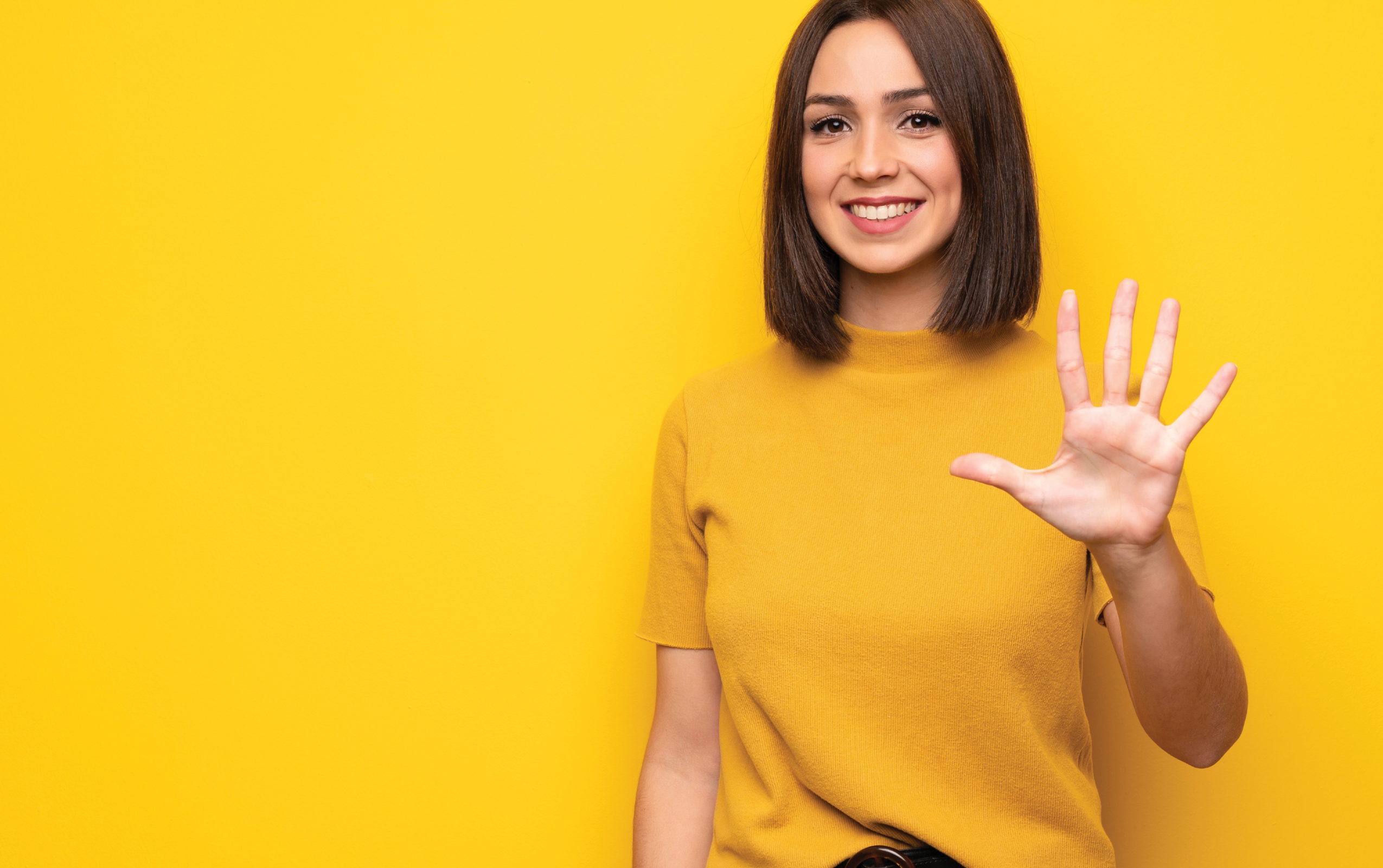 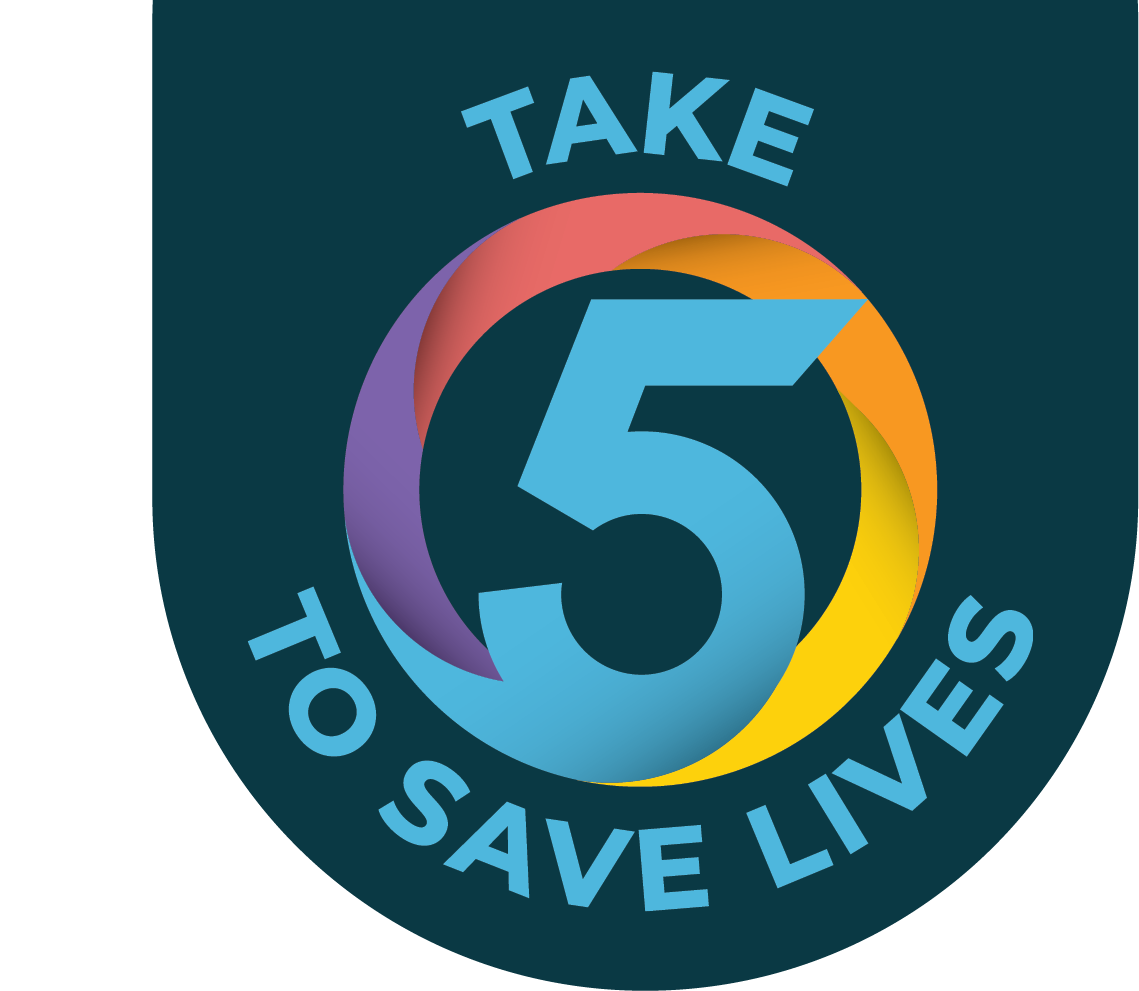 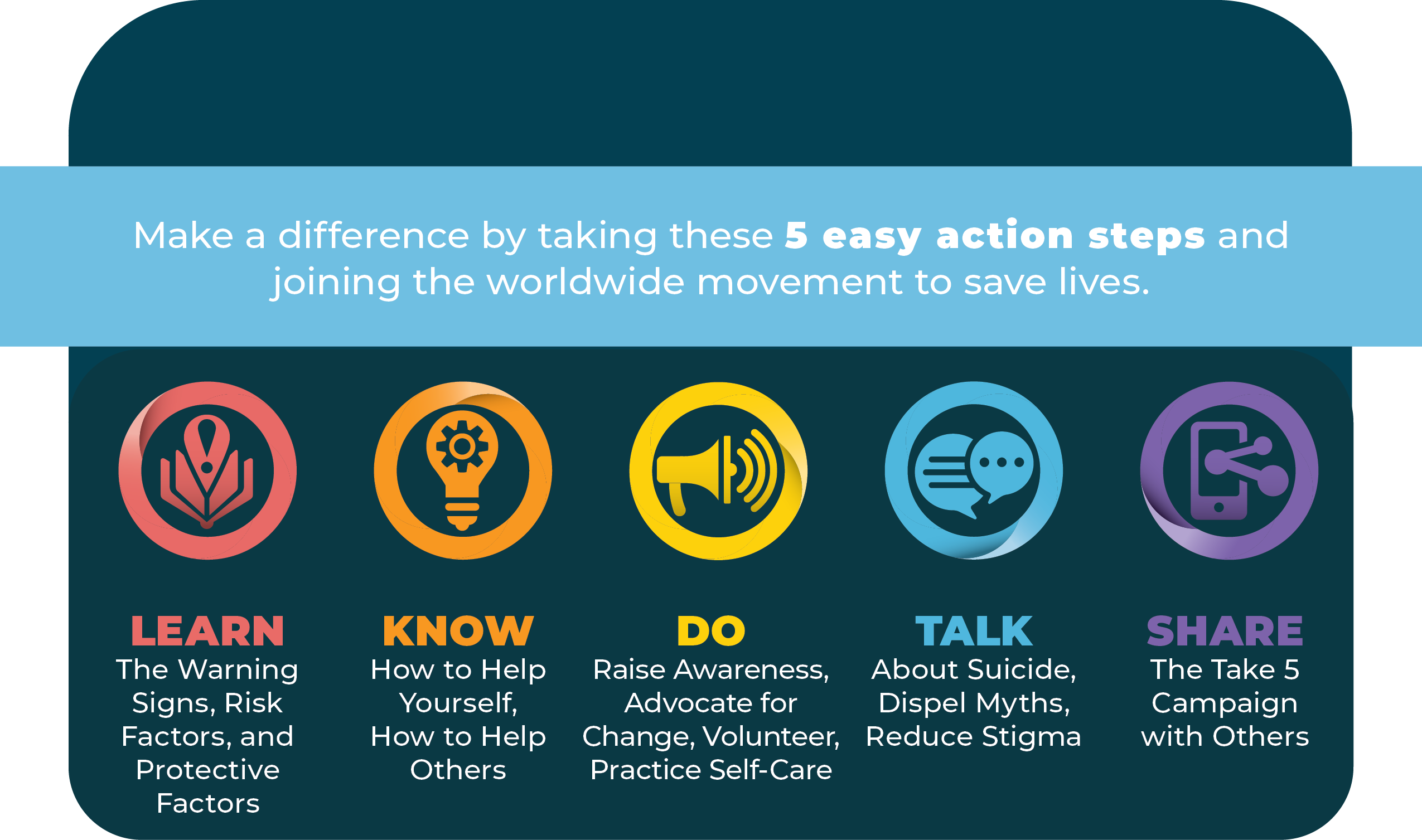 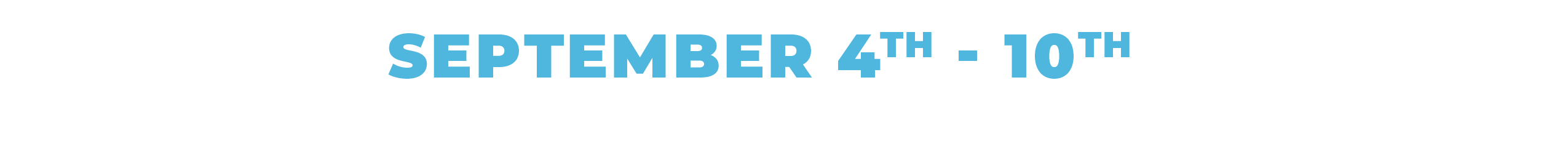 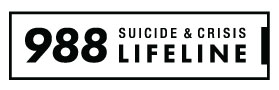 YOUR HEADLINE HERE
Additional information here(statistic, information, call to action, etc.)
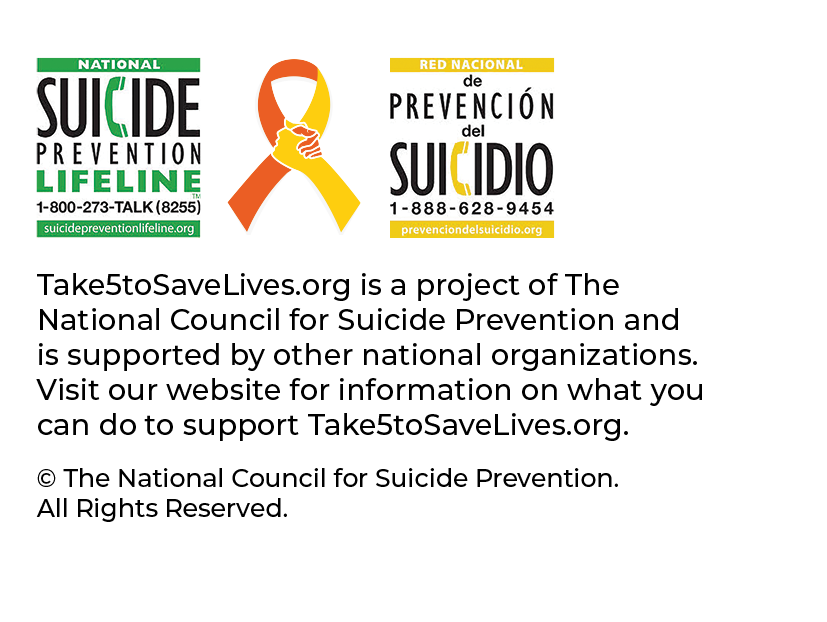 CALL TO ACTION 
(Such as “Sign up at…” )Additional information here
Delete this text and
add your logo here.
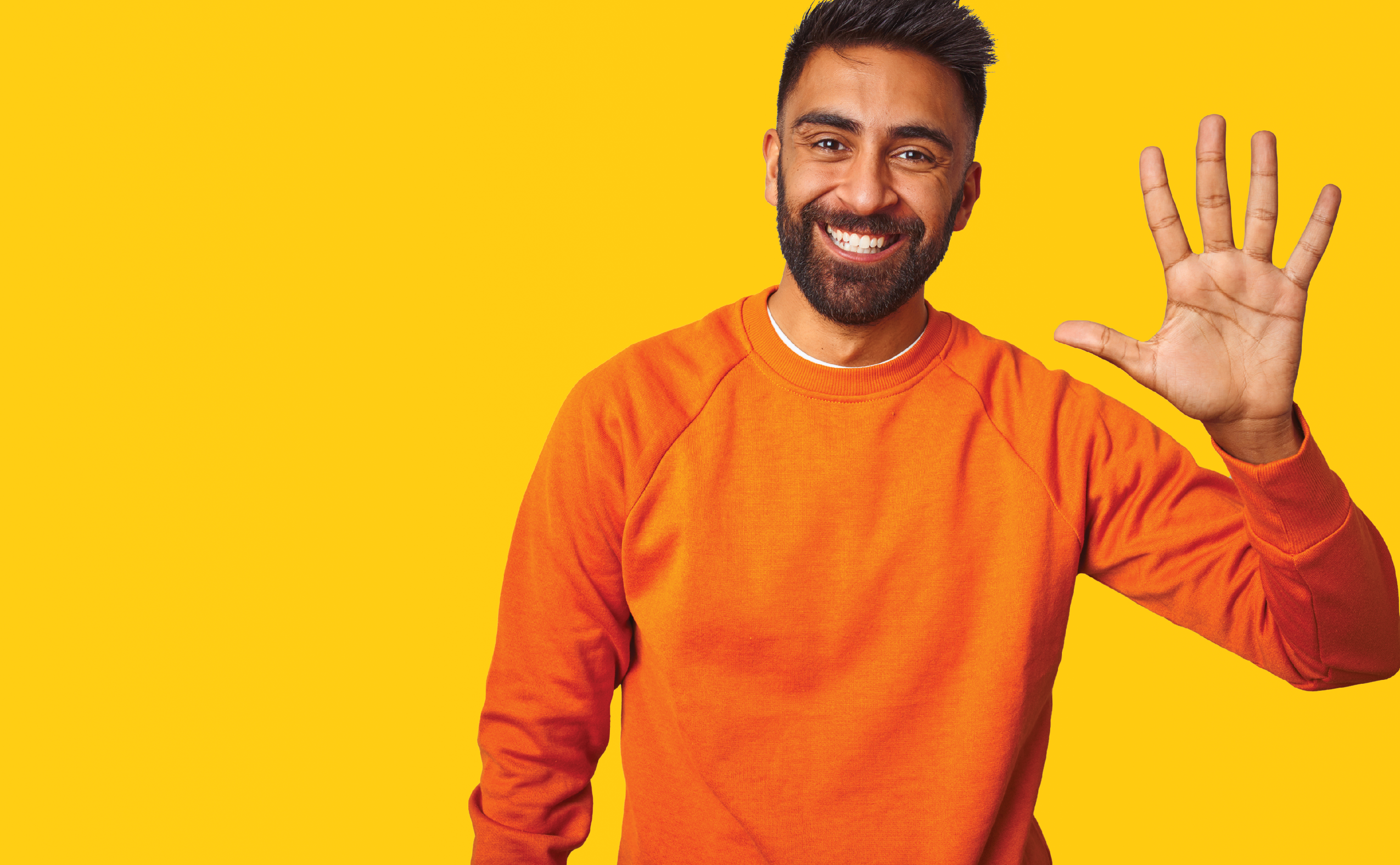 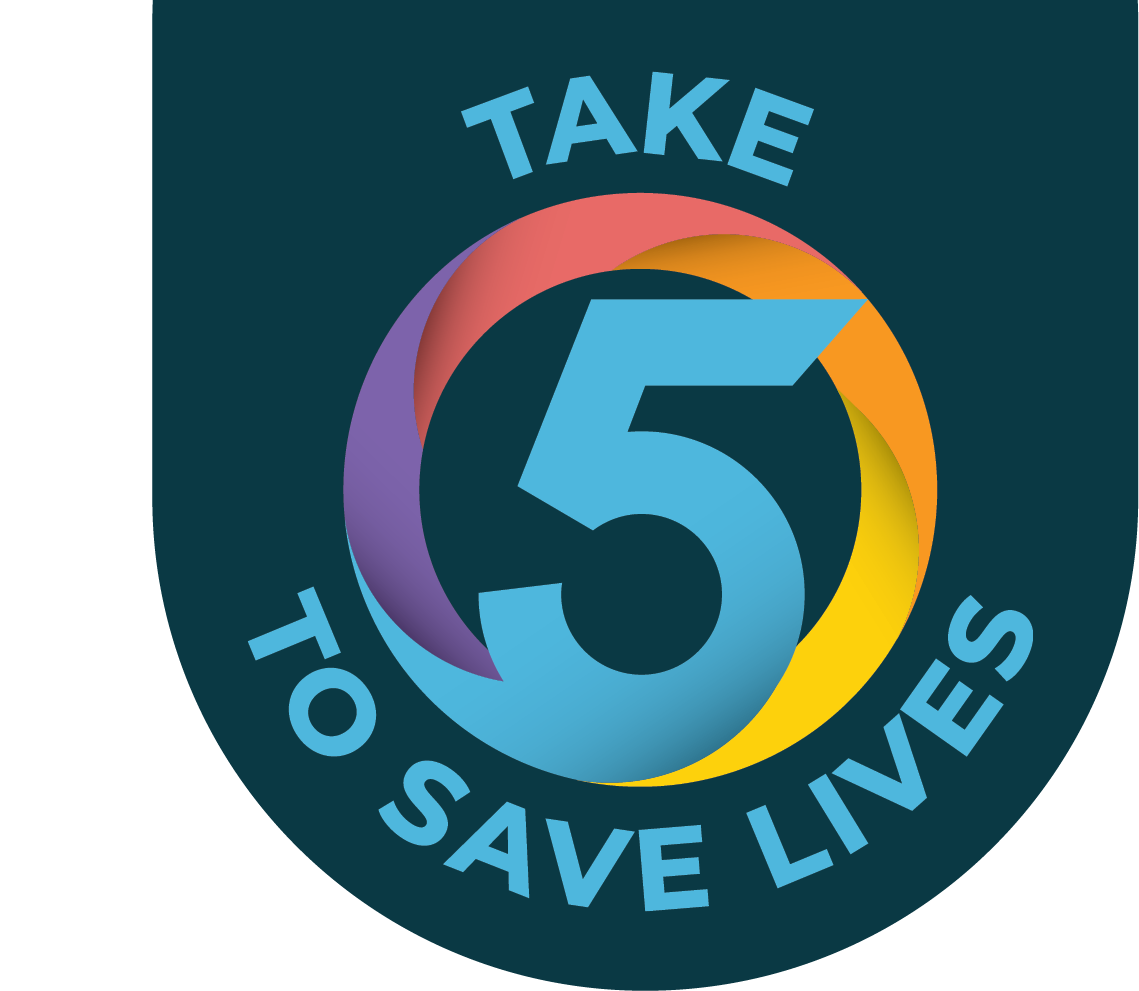 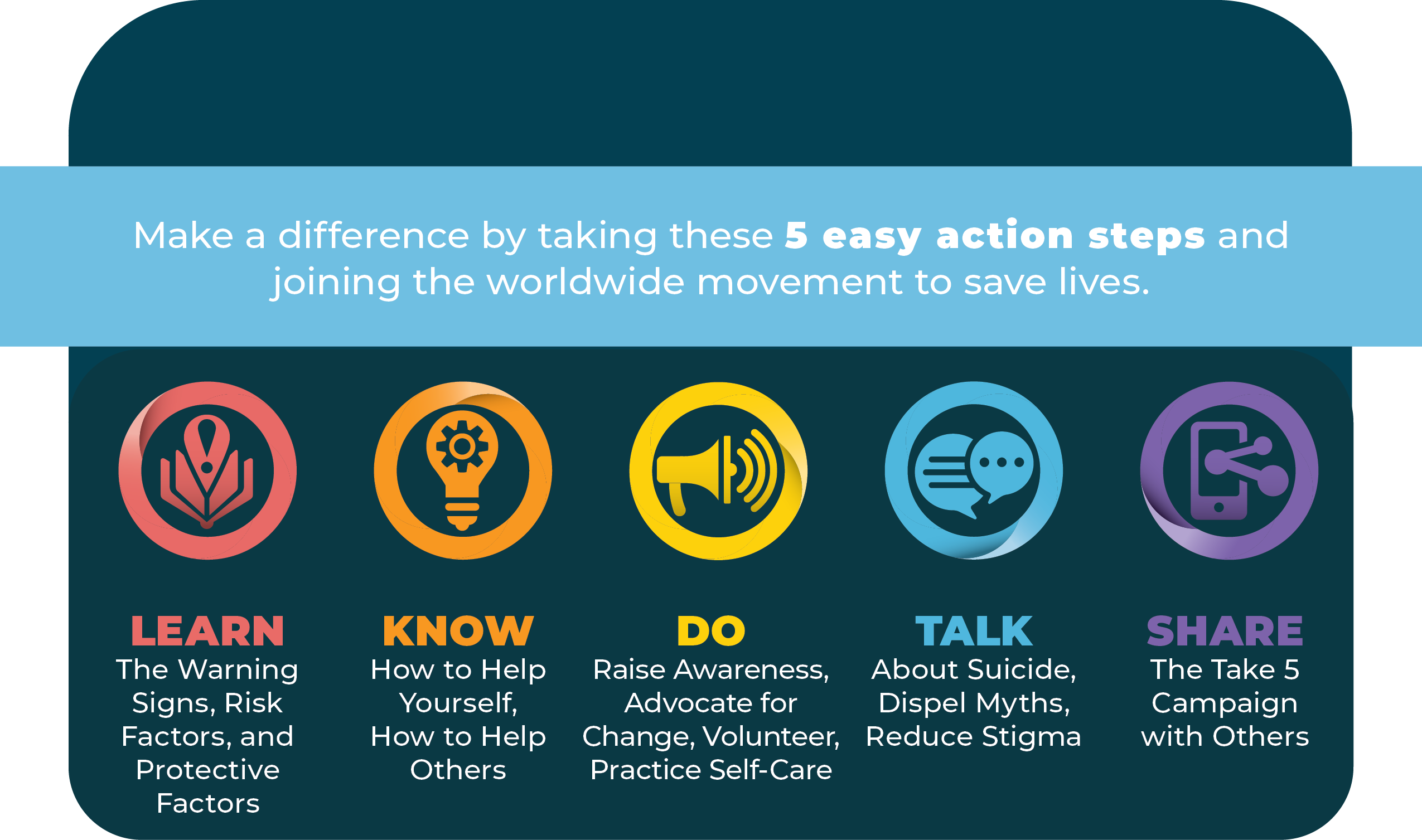 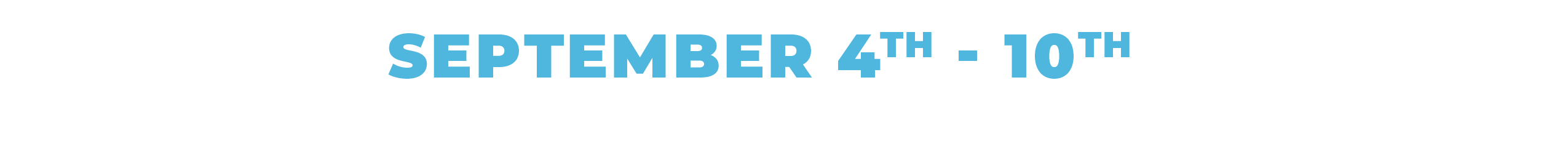 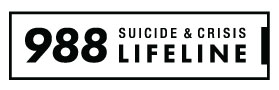 YOUR HEADLINE HERE
Additional information here(statistic, information, call to action, etc.)
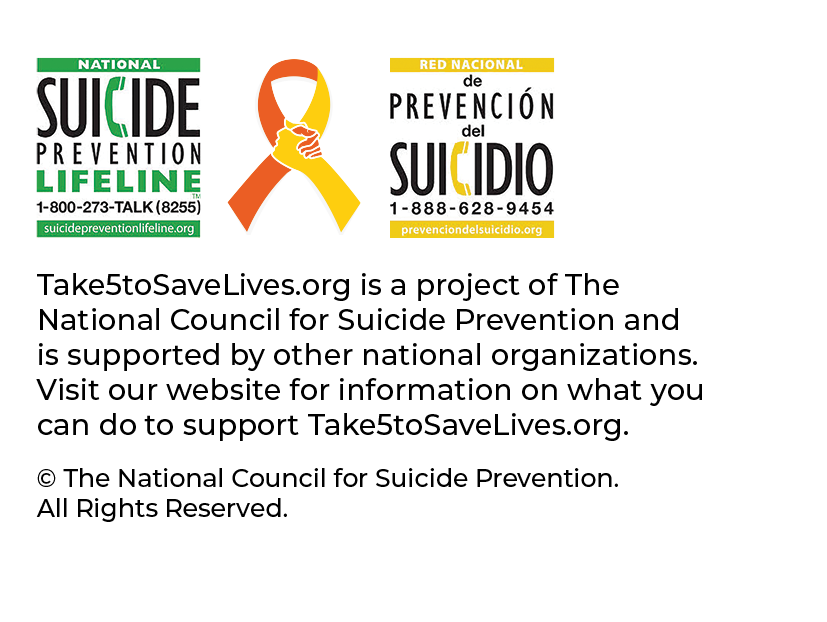 CALL TO ACTION 
(Such as “Sign up at…” )Additional information here
Delete this text and
add your logo here.
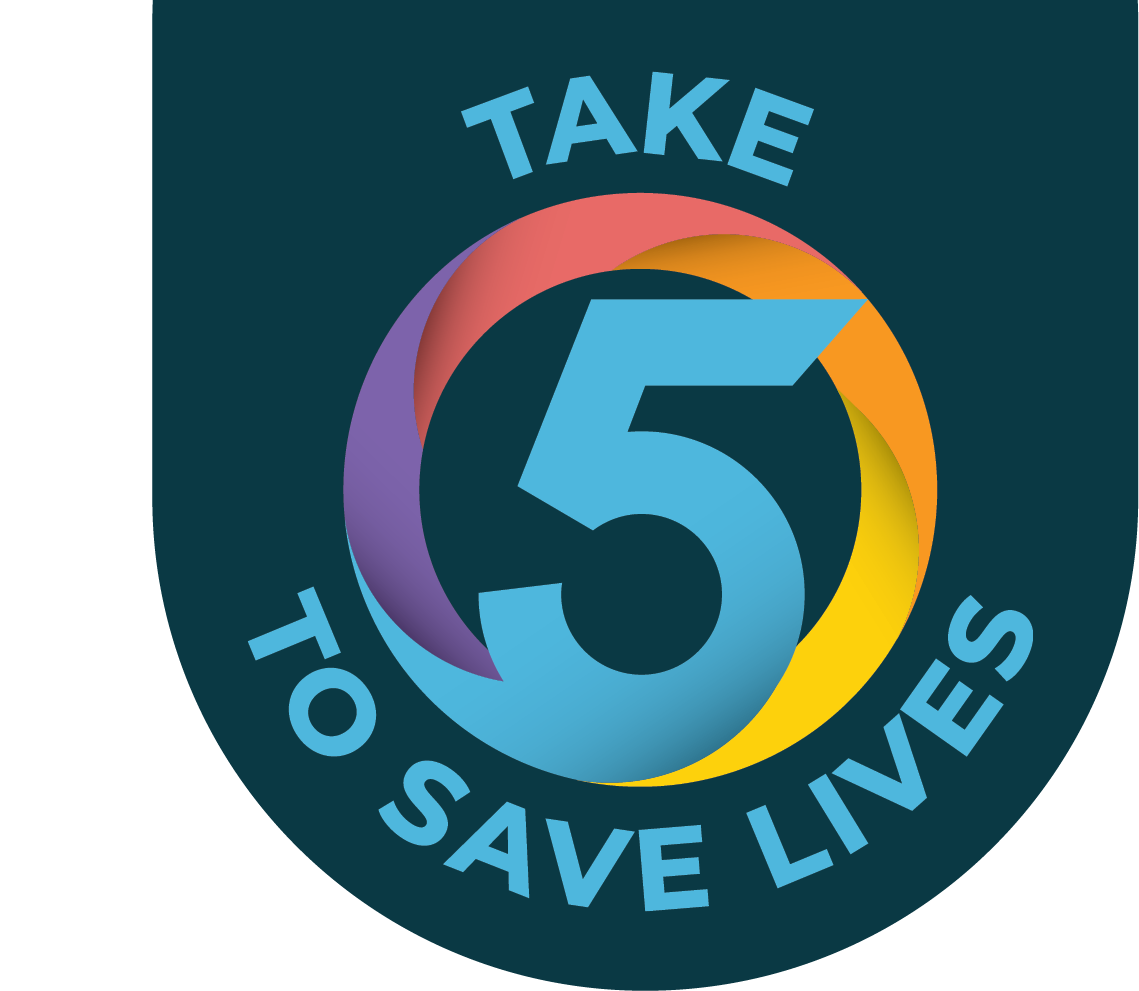 Add your own photo to the top half of this page.
(Arrange objects so the photo is in the background)
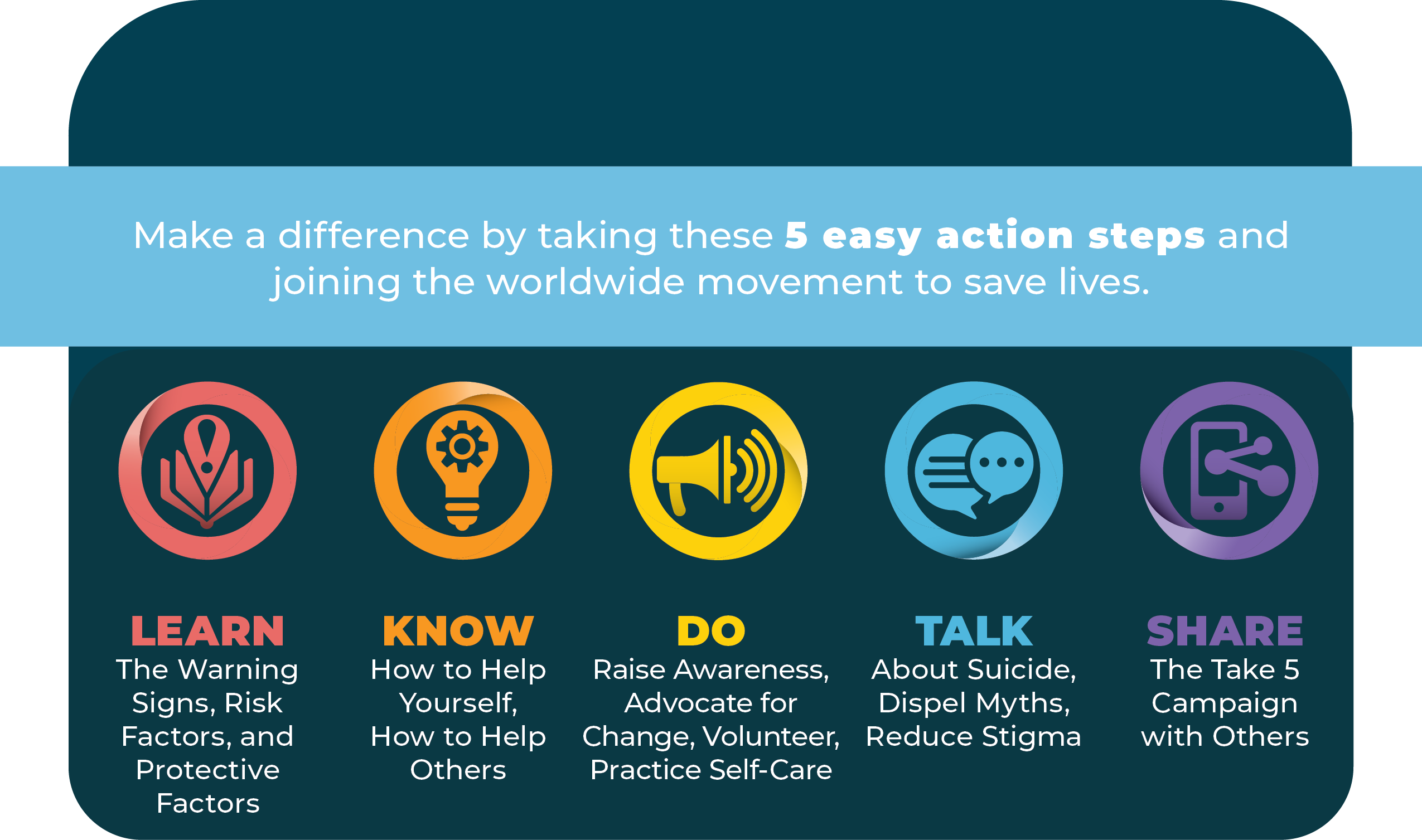 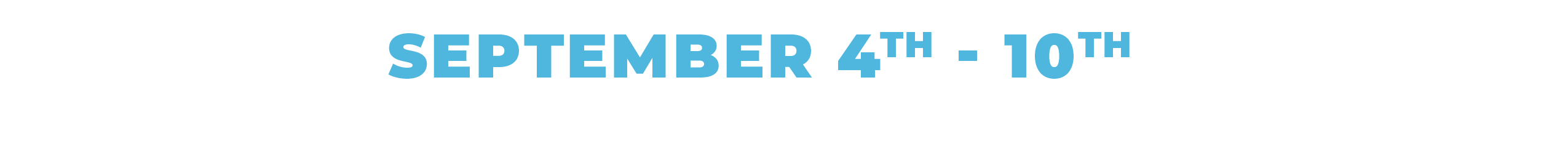 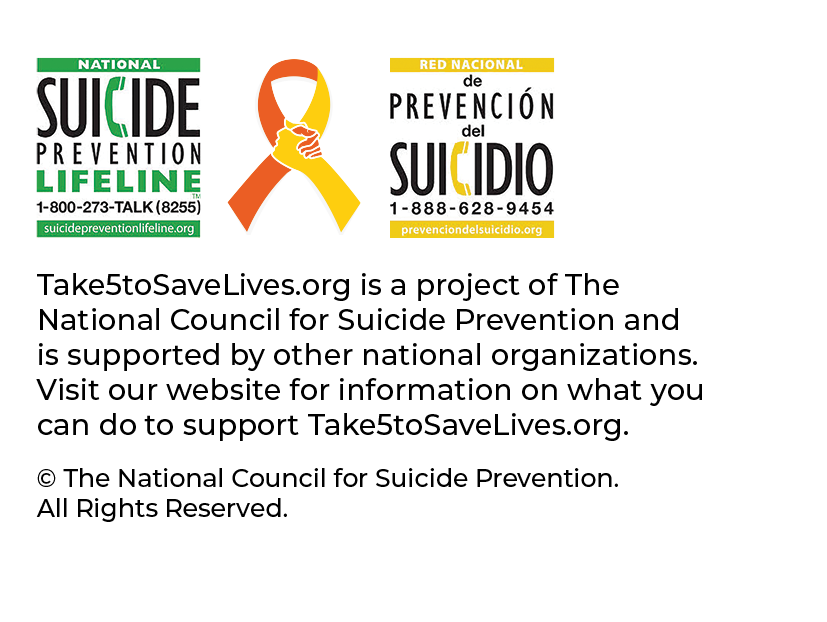 YOUR HEADLINE HERE
Additional information here(statistic, information, call to action, etc.)
CALL TO ACTION 
(Such as “Sign up at…” )Additional information here
Delete this text and
add your logo here.
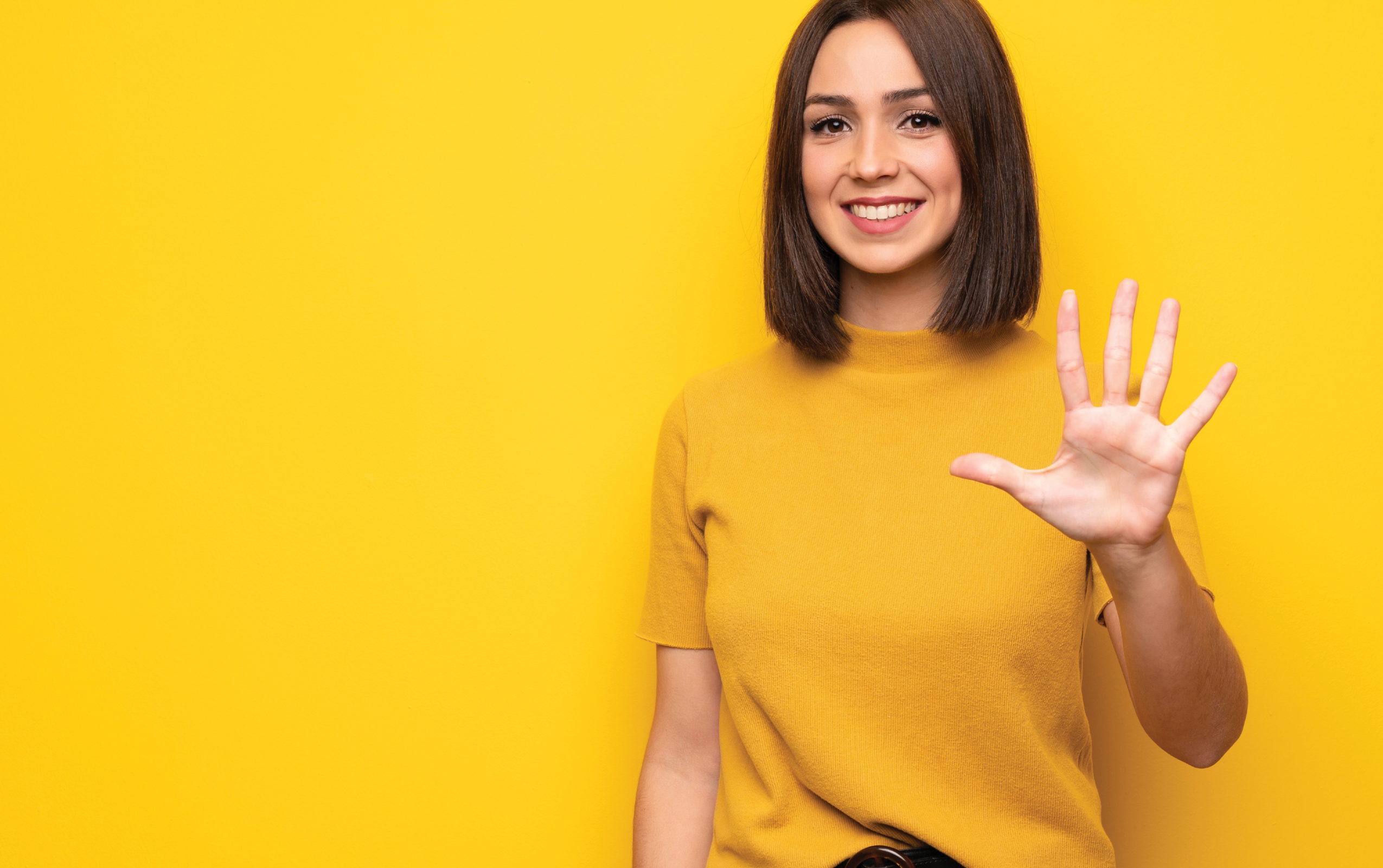 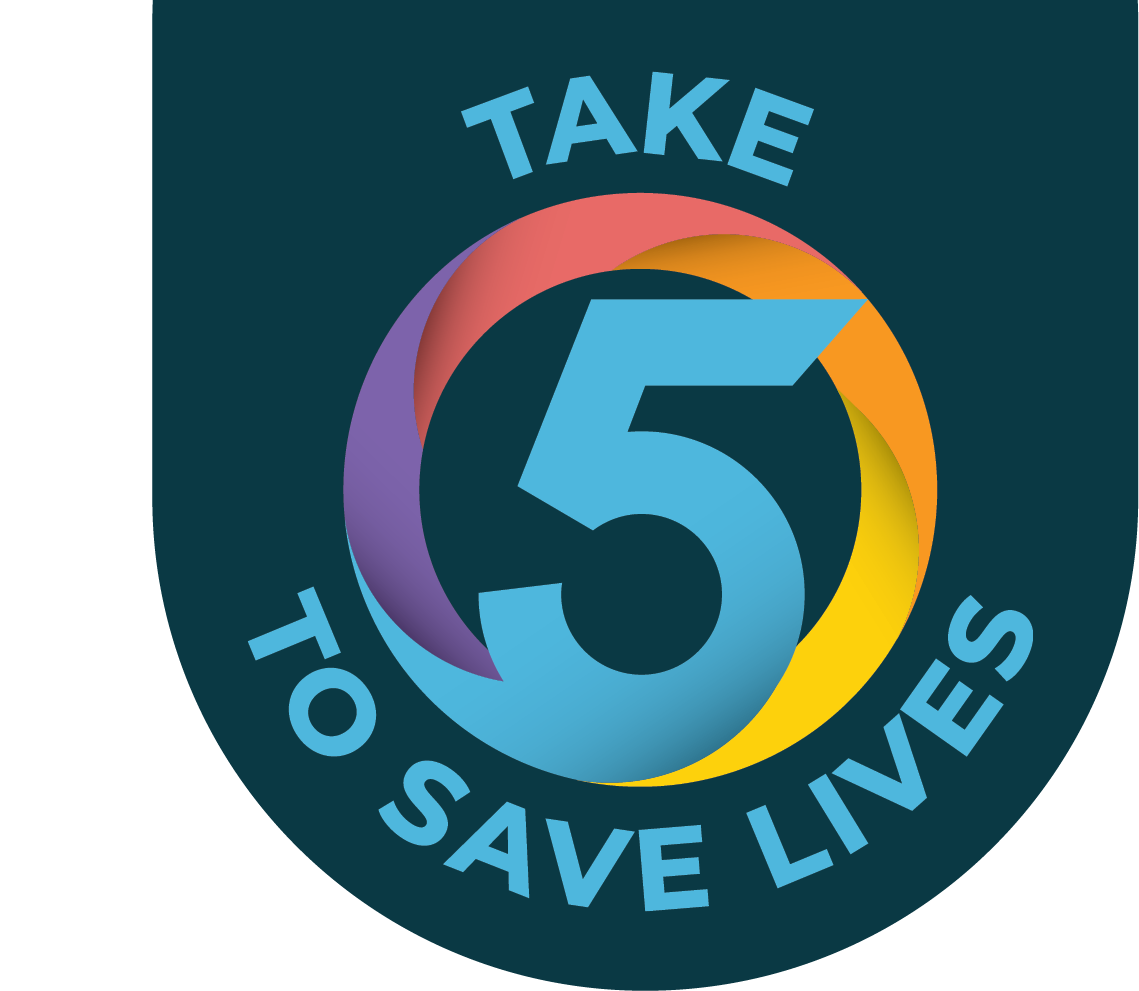 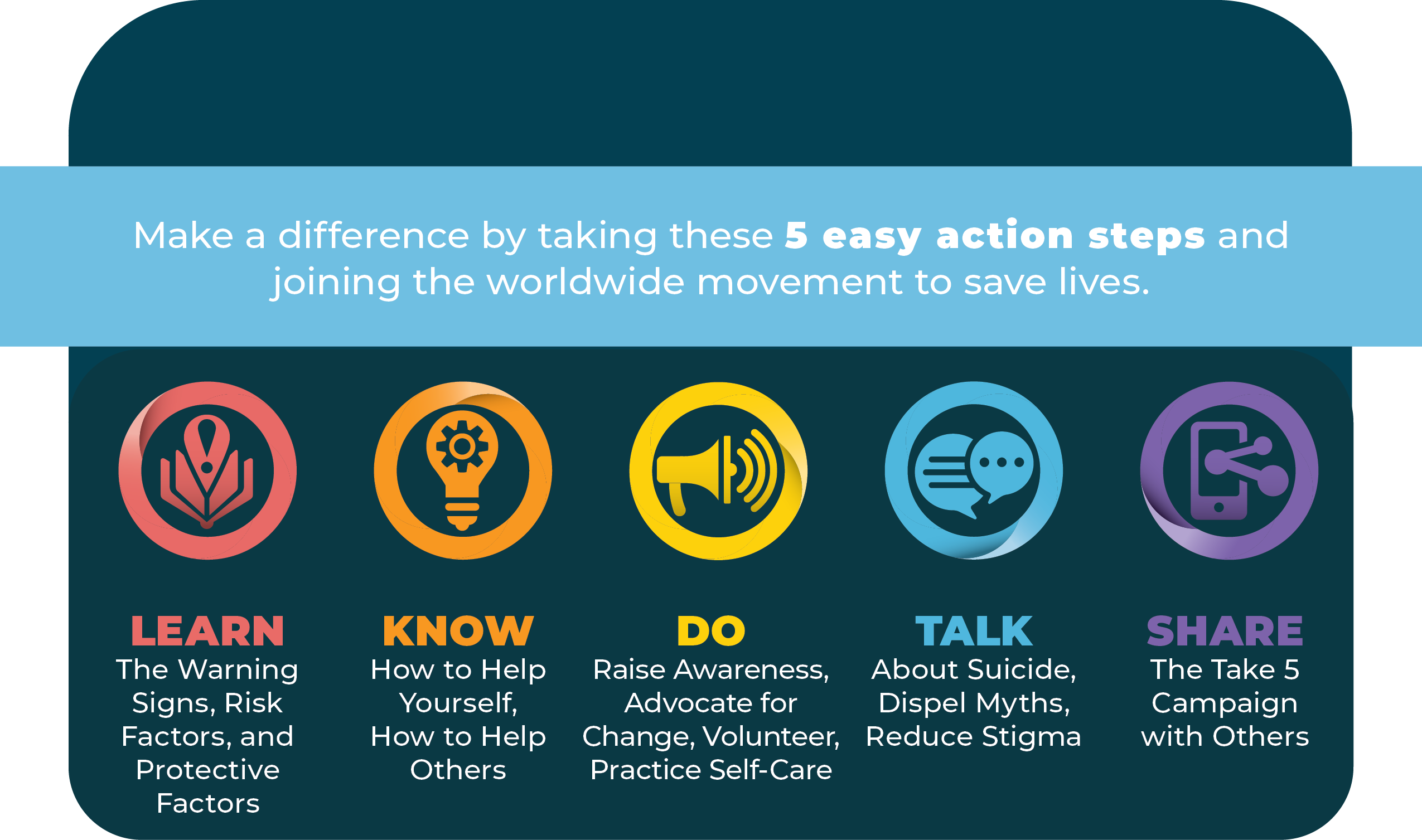 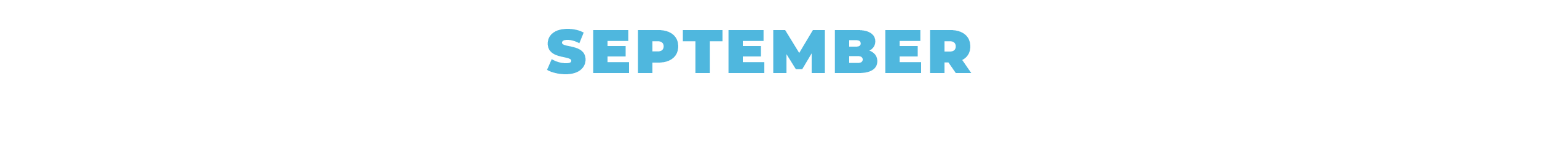 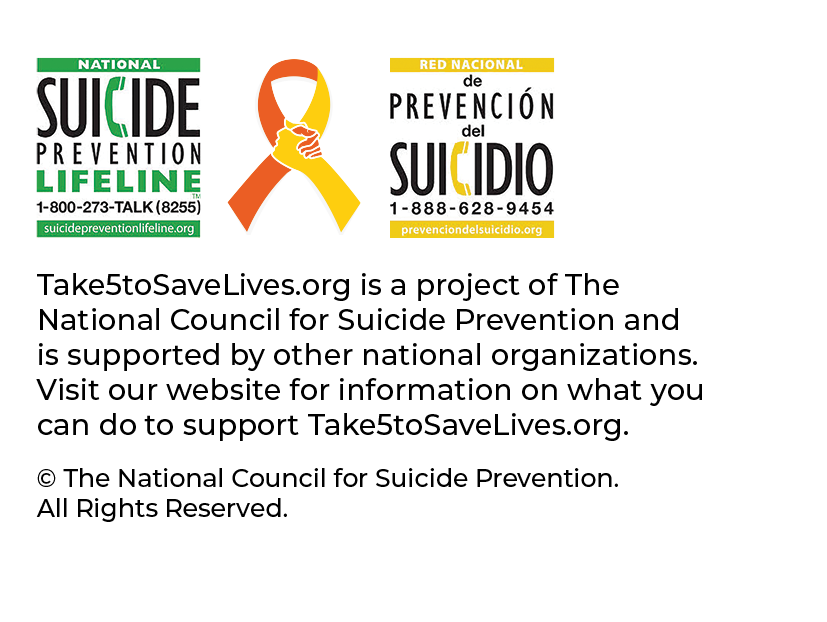 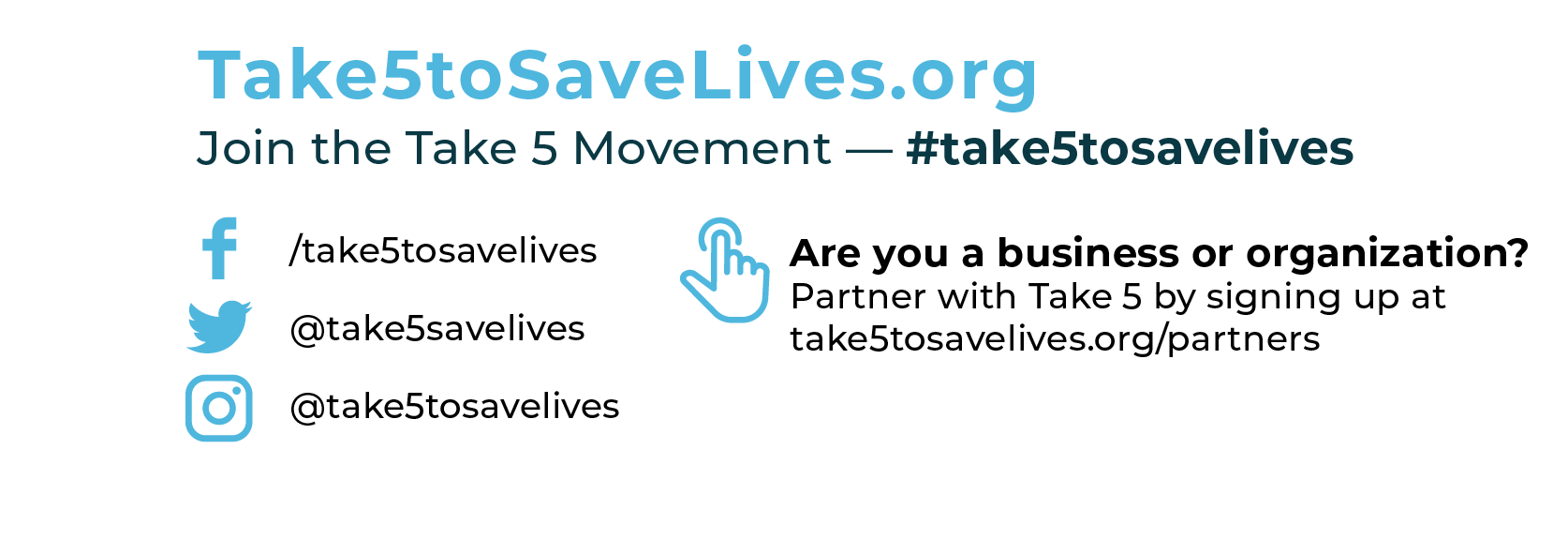 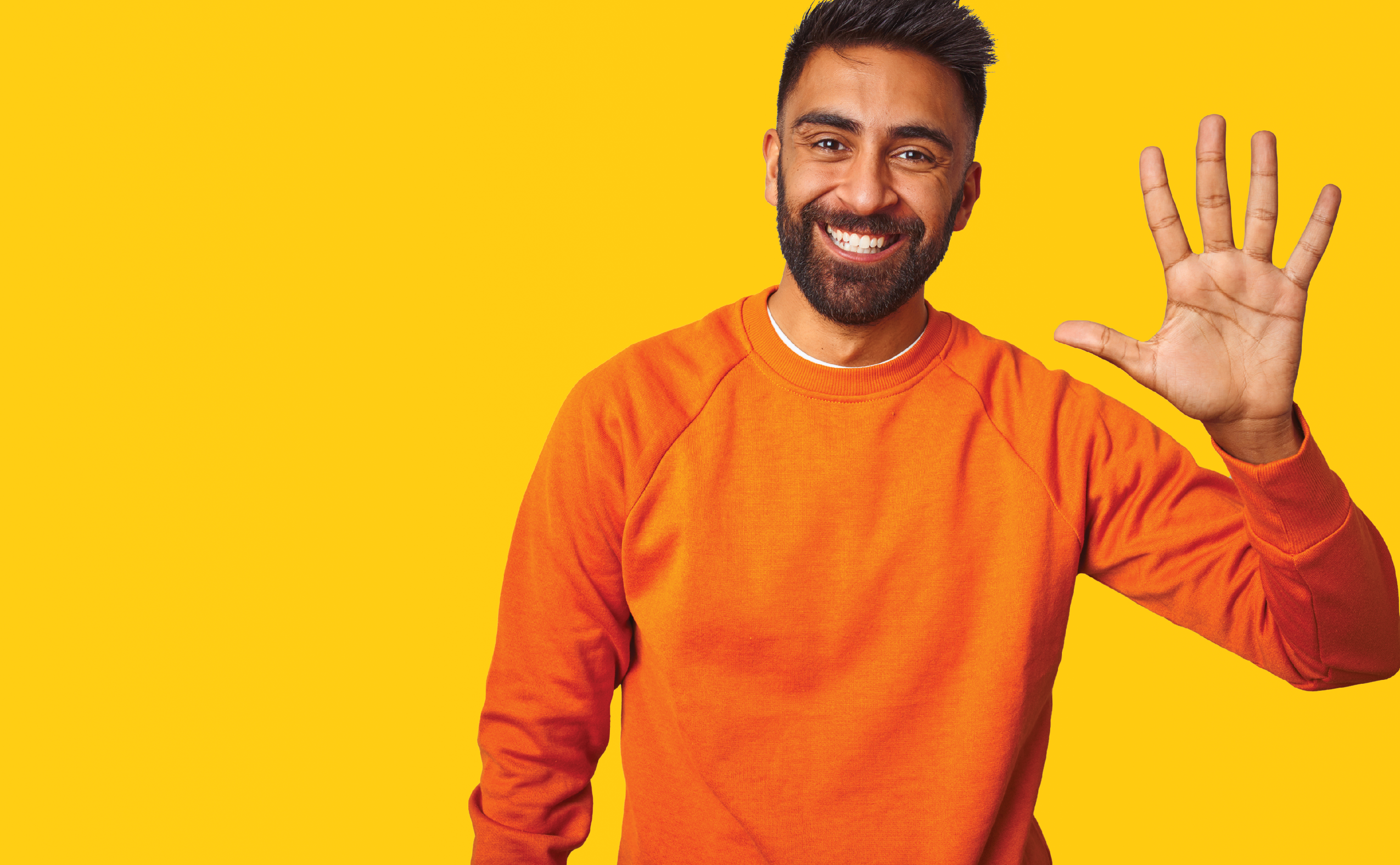 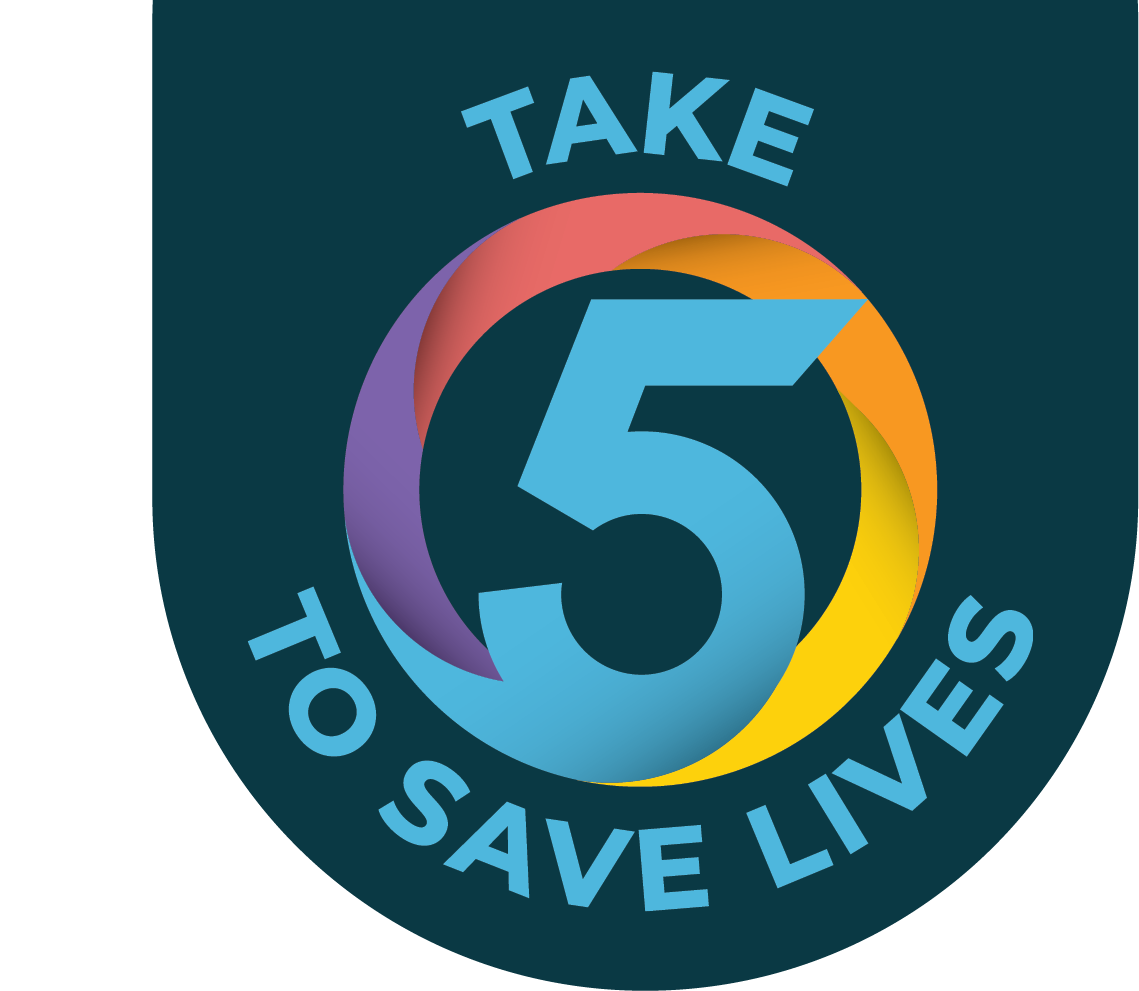 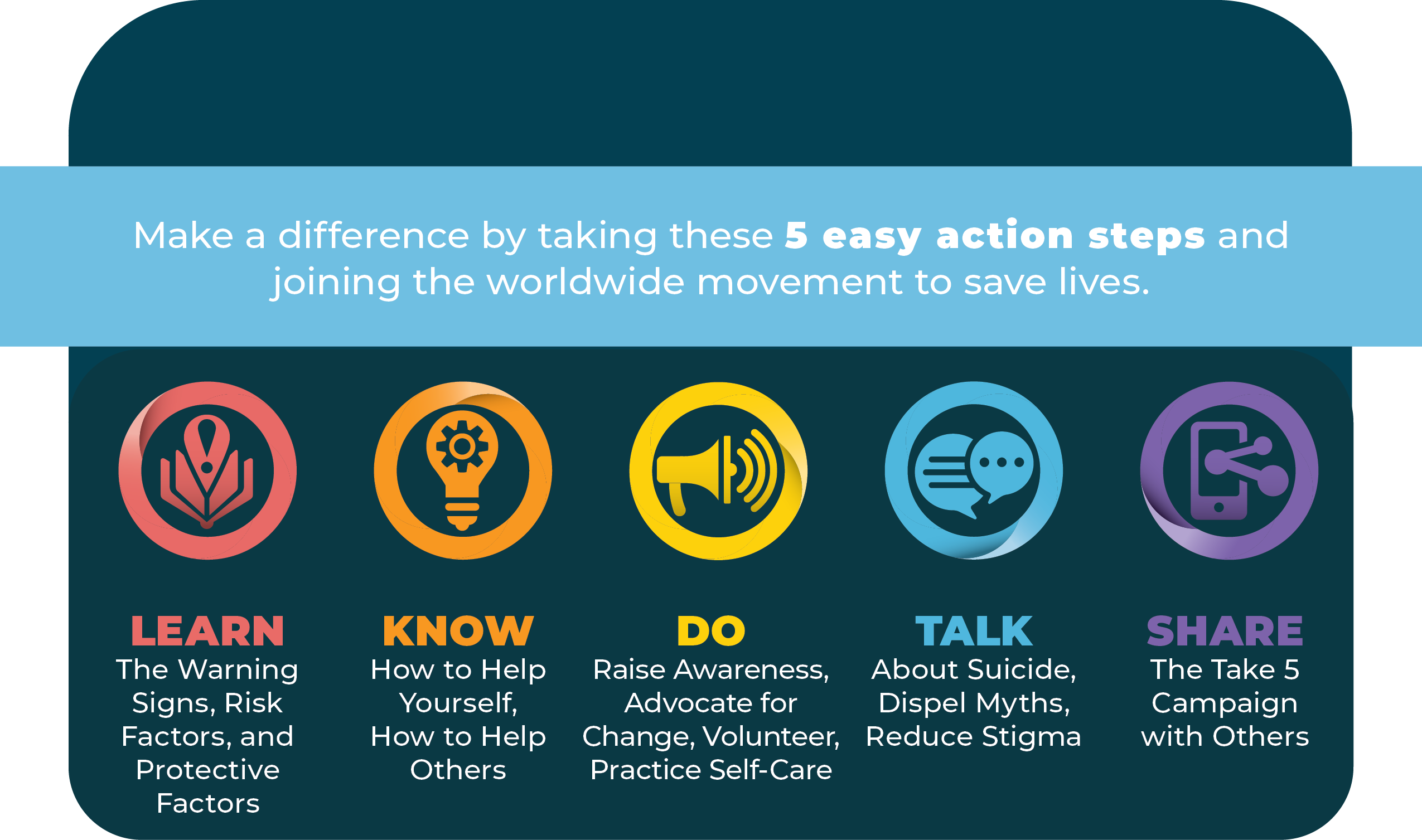 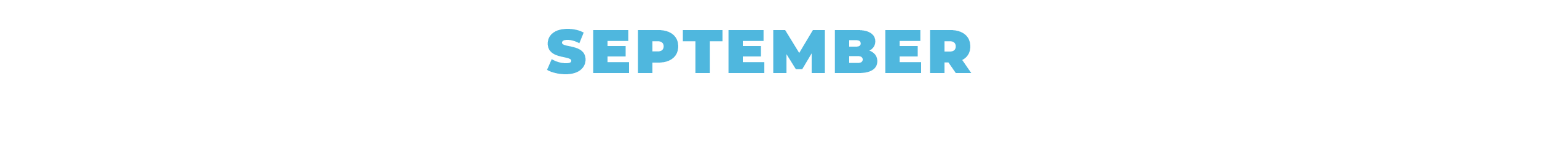 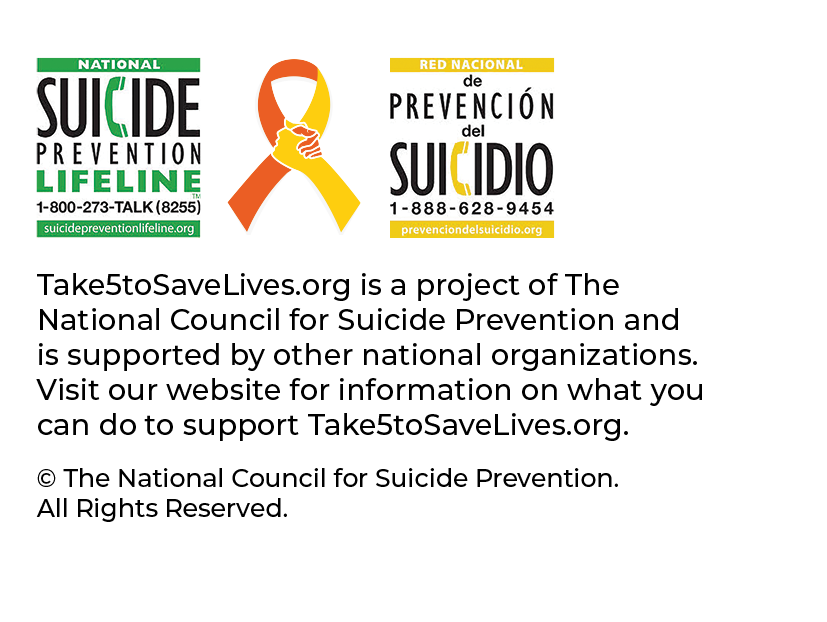 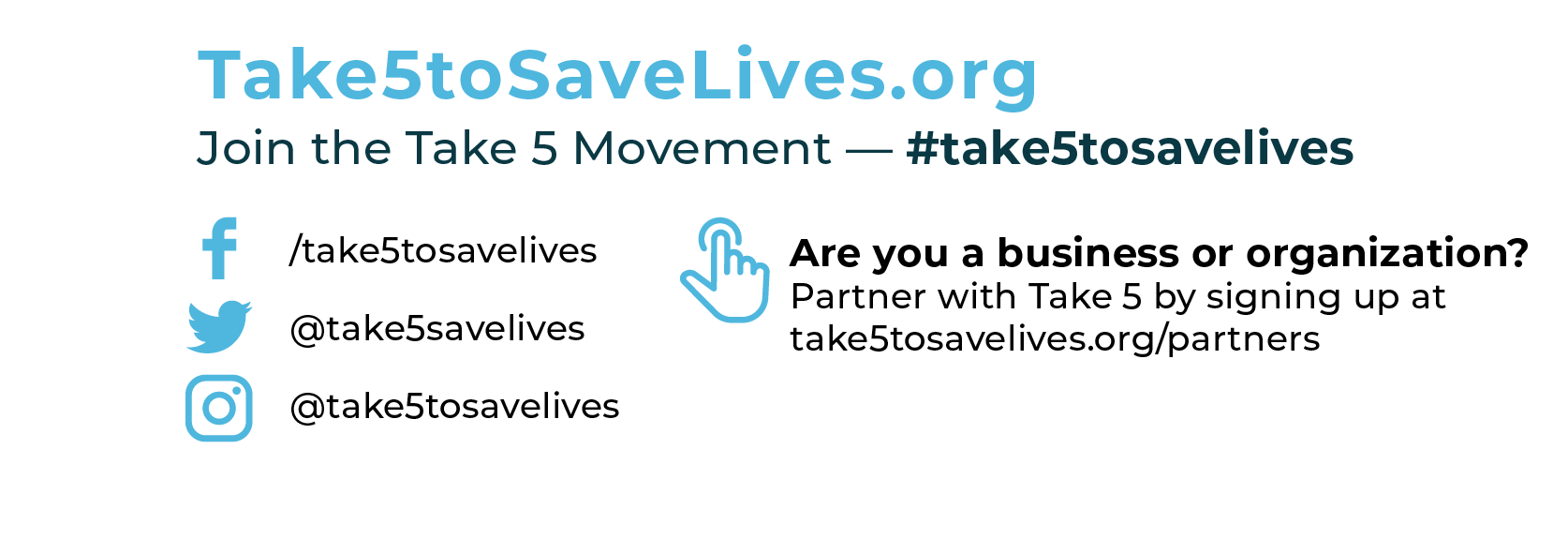 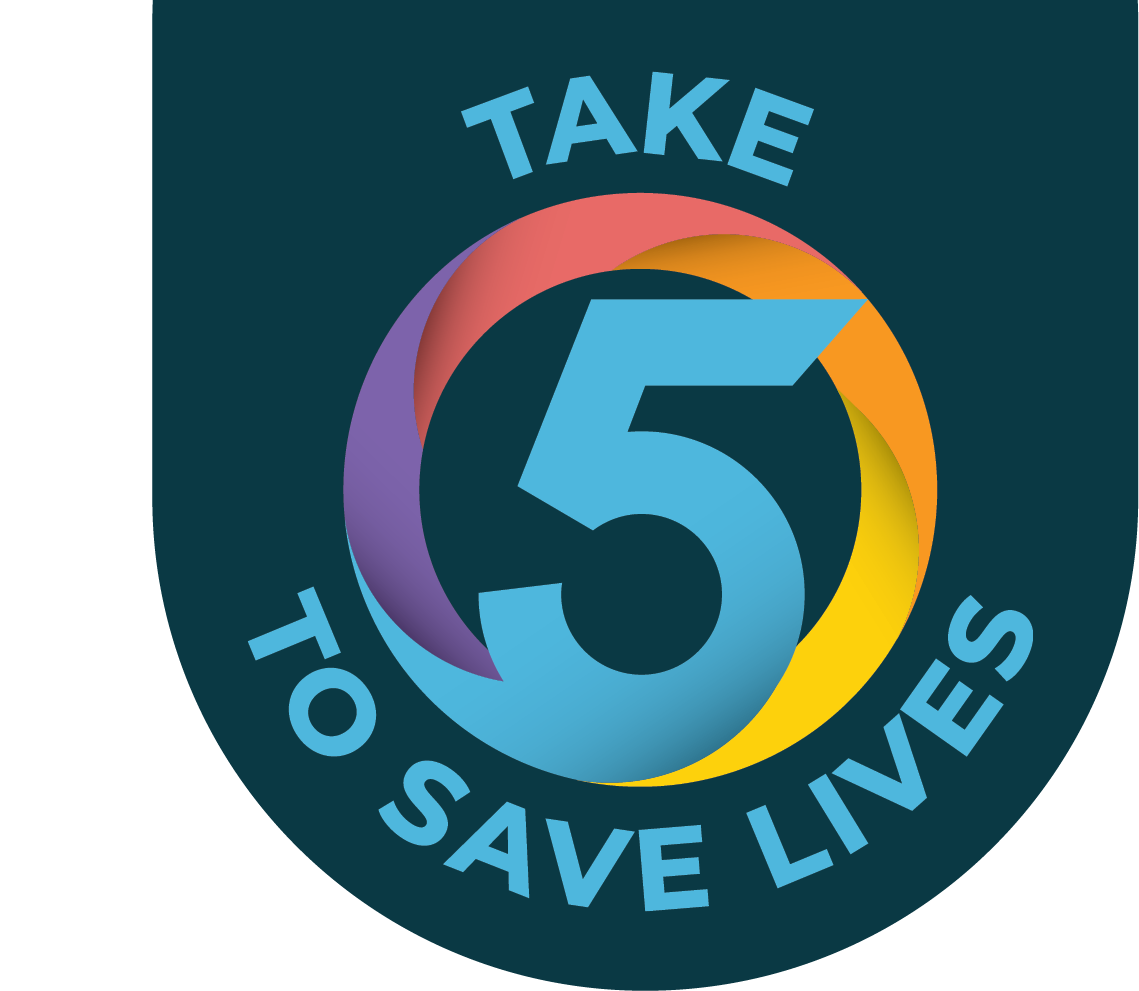 Add your own photo to the top half of this page.
(Arrange objects so the photo is in the background)
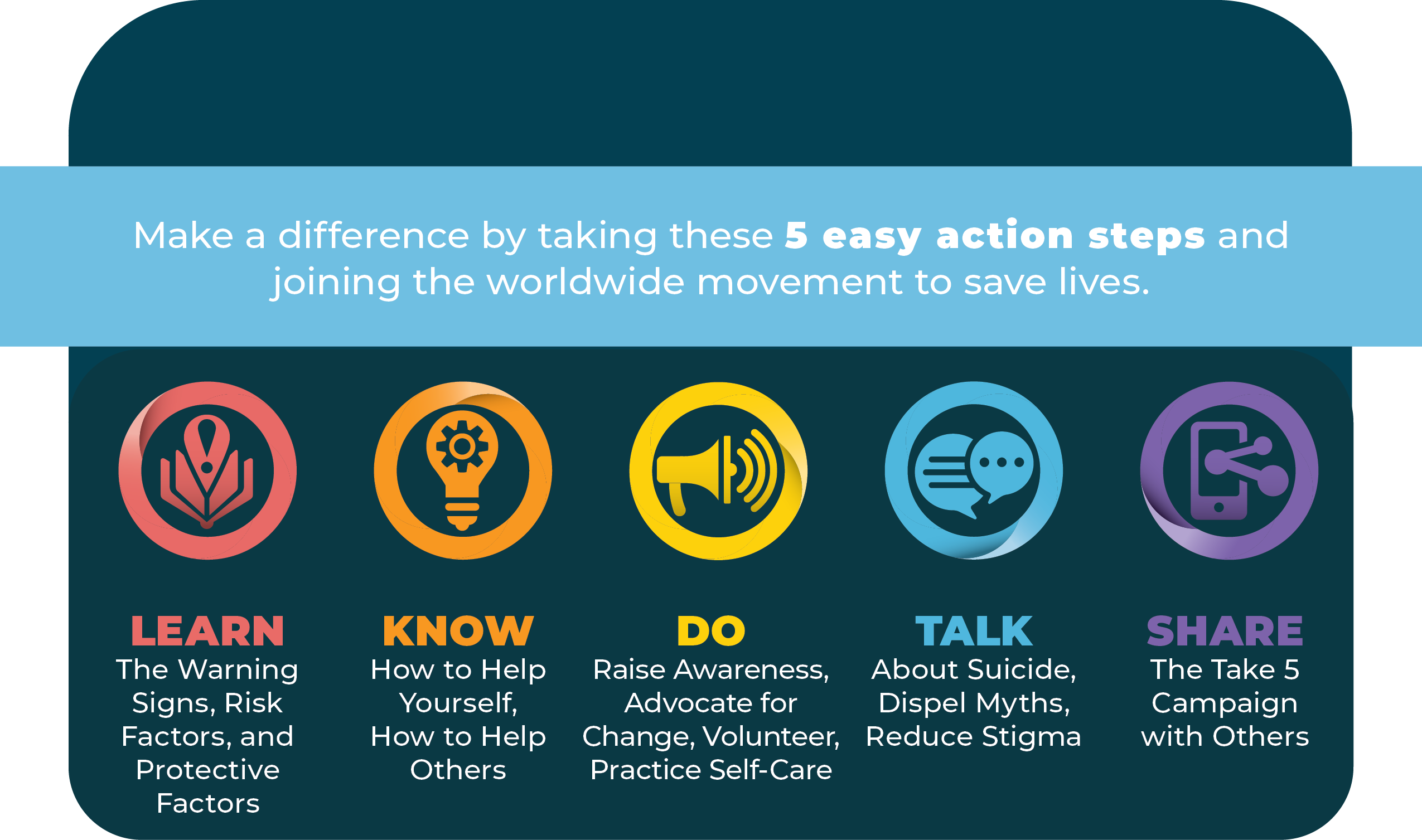 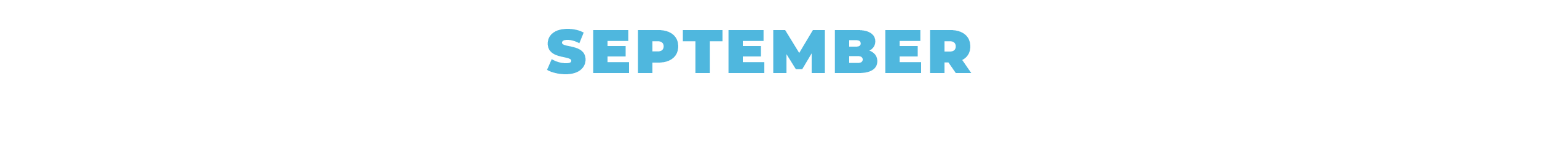 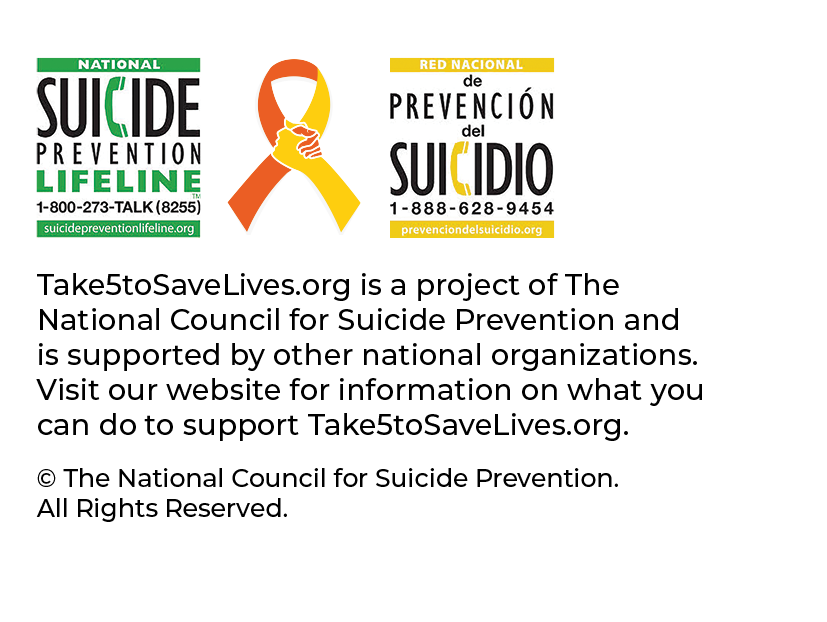 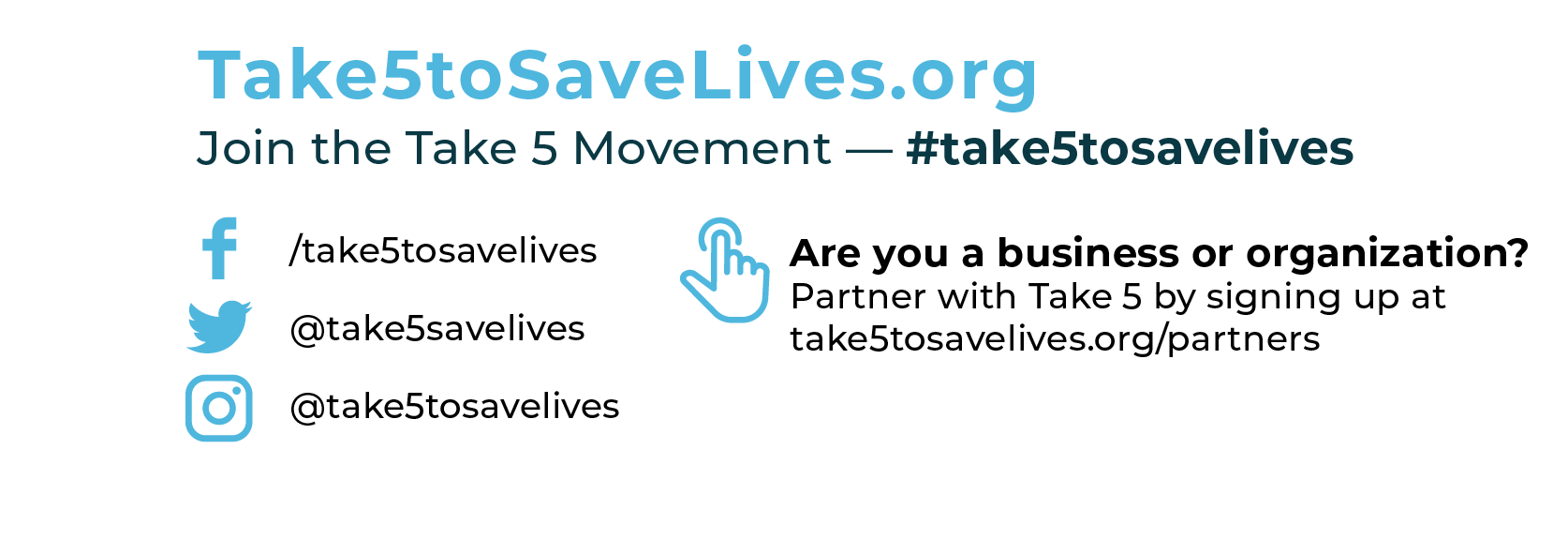 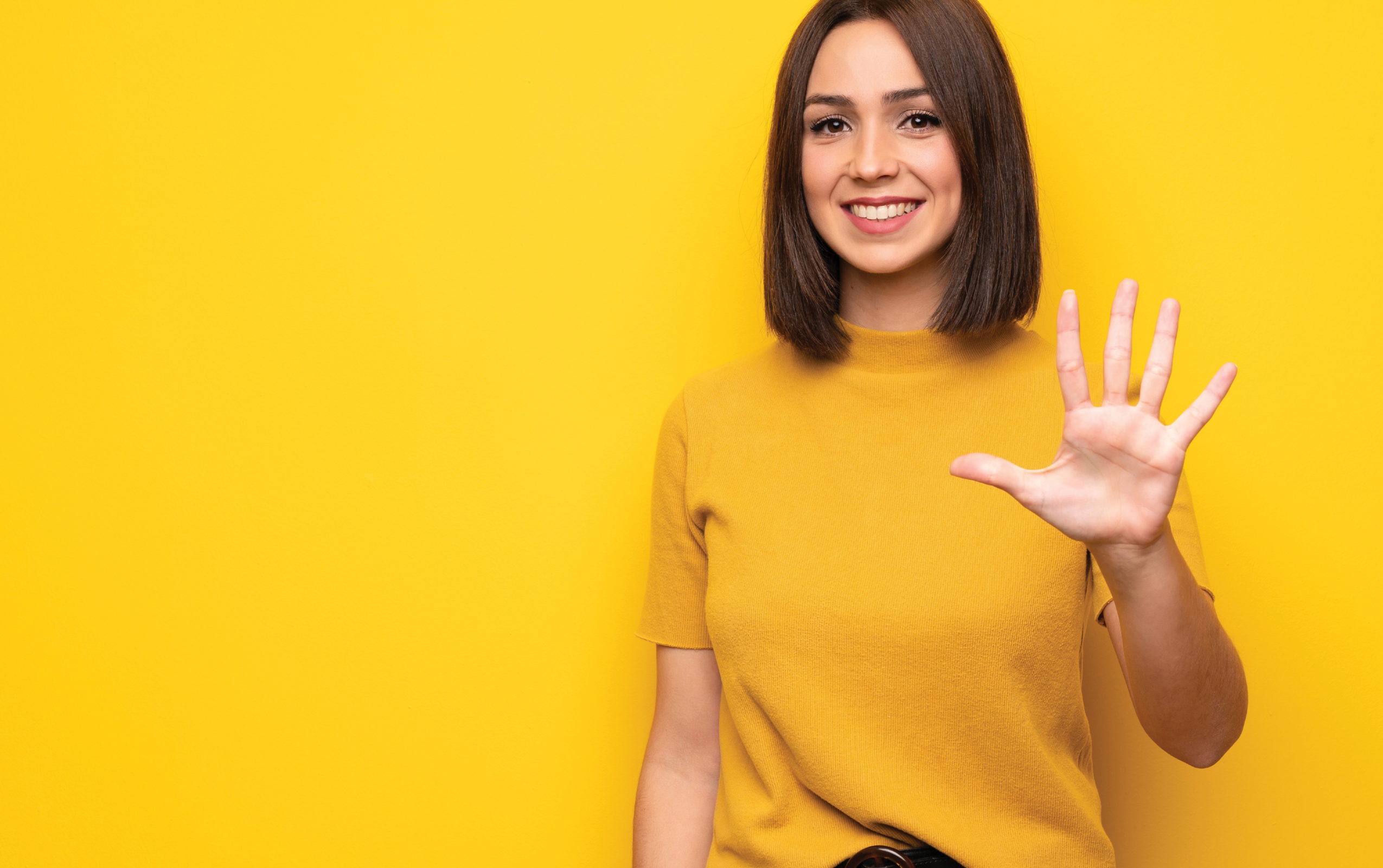 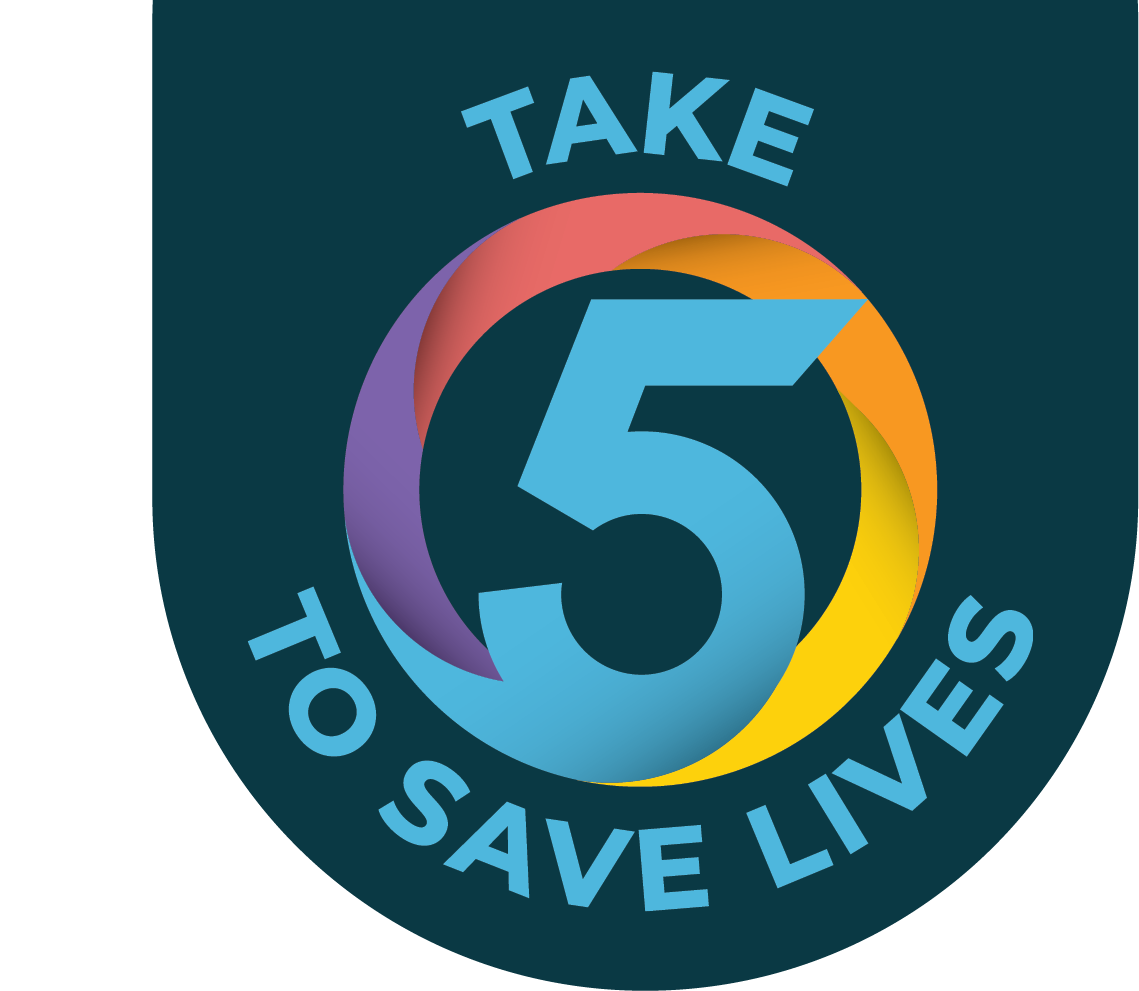 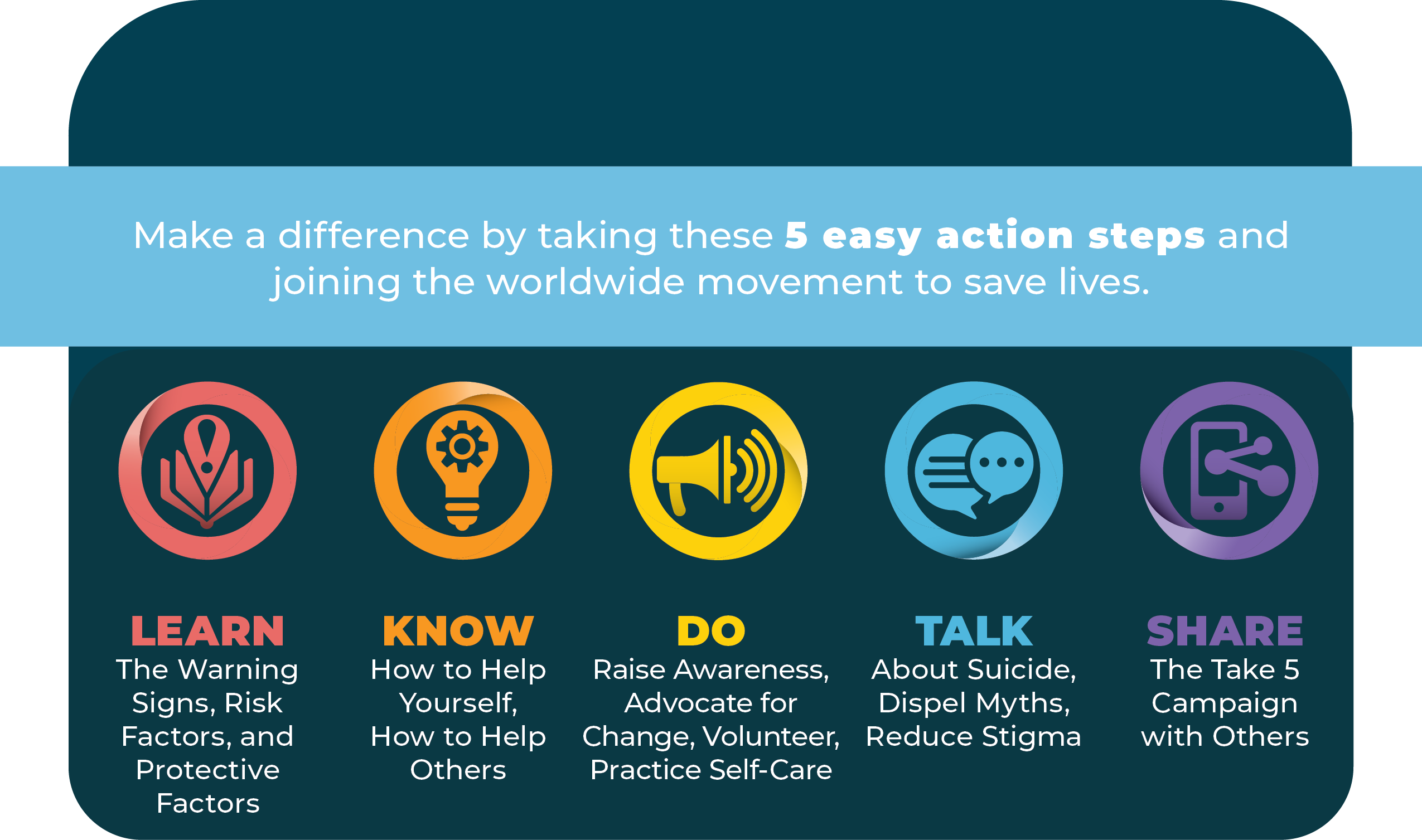 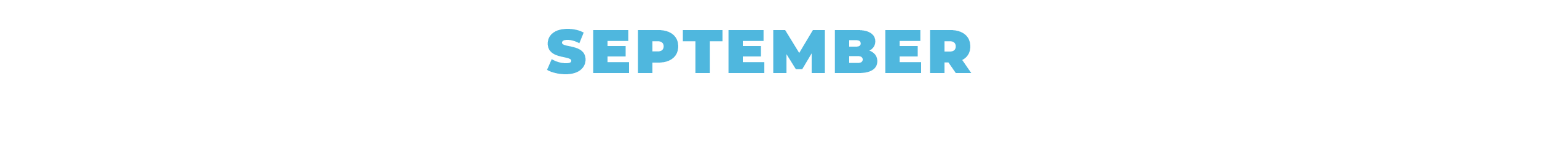 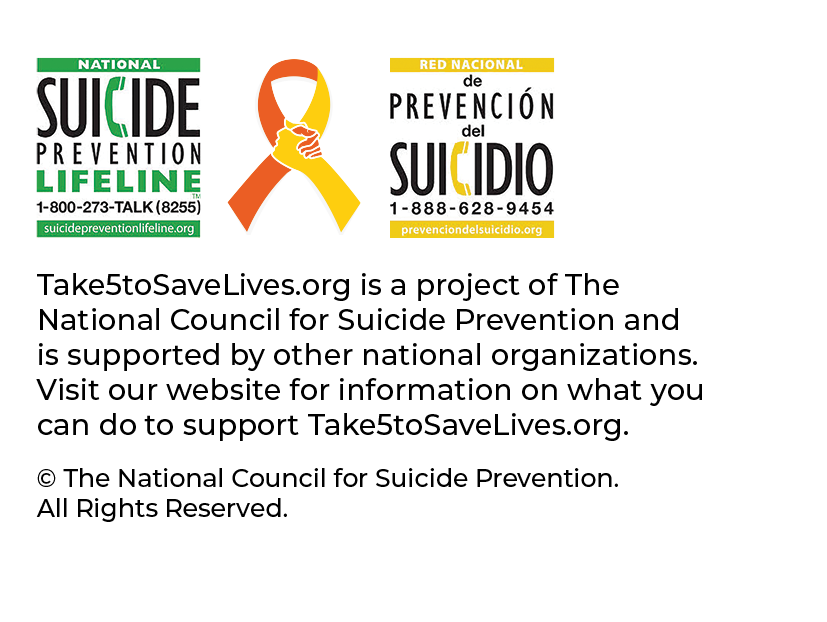 YOUR HEADLINE HERE
Additional information here(statistic, information, call to action, etc.)
CALL TO ACTION 
(Such as “Sign up at…” )Additional information here
Delete this text and
add your logo here.
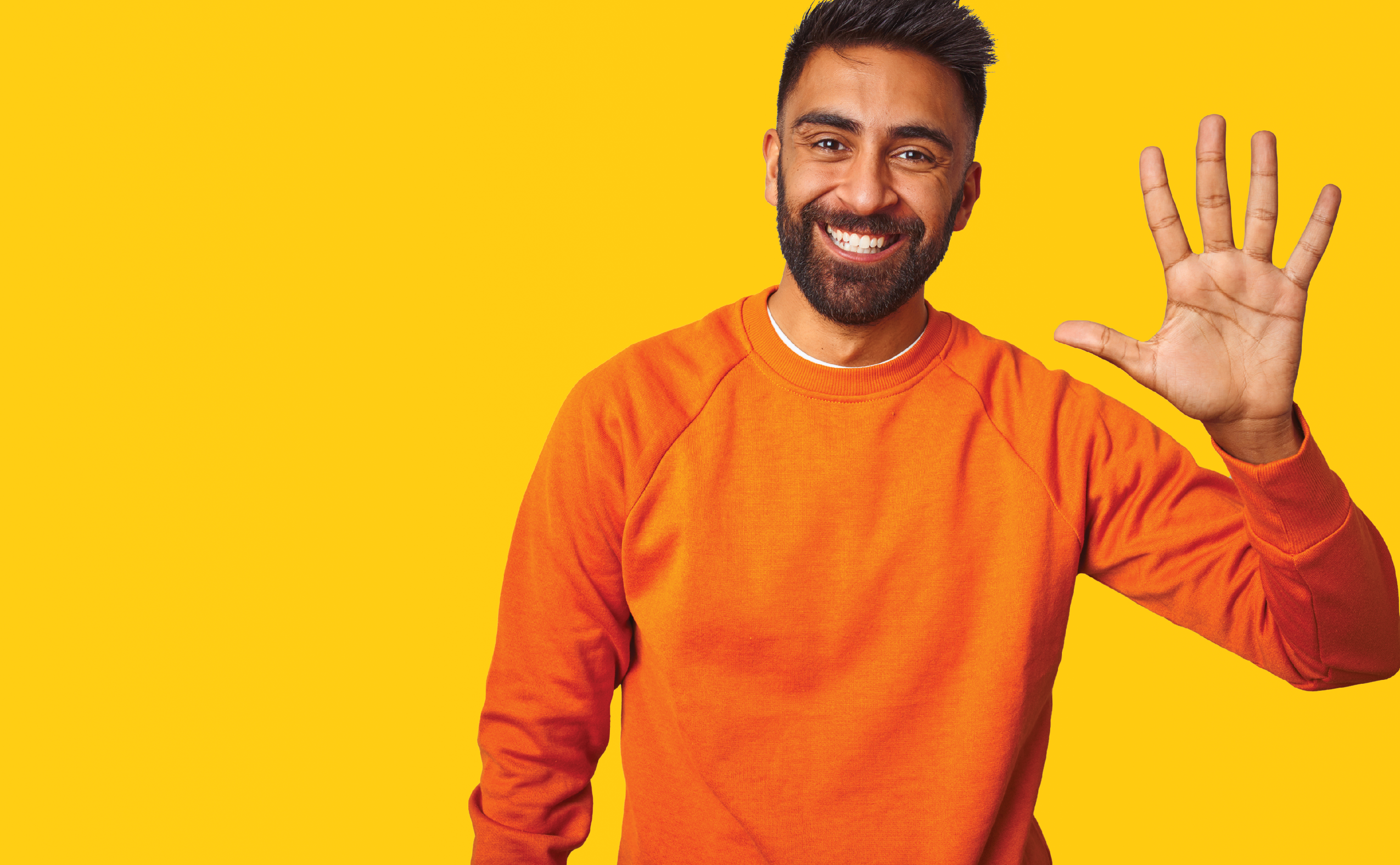 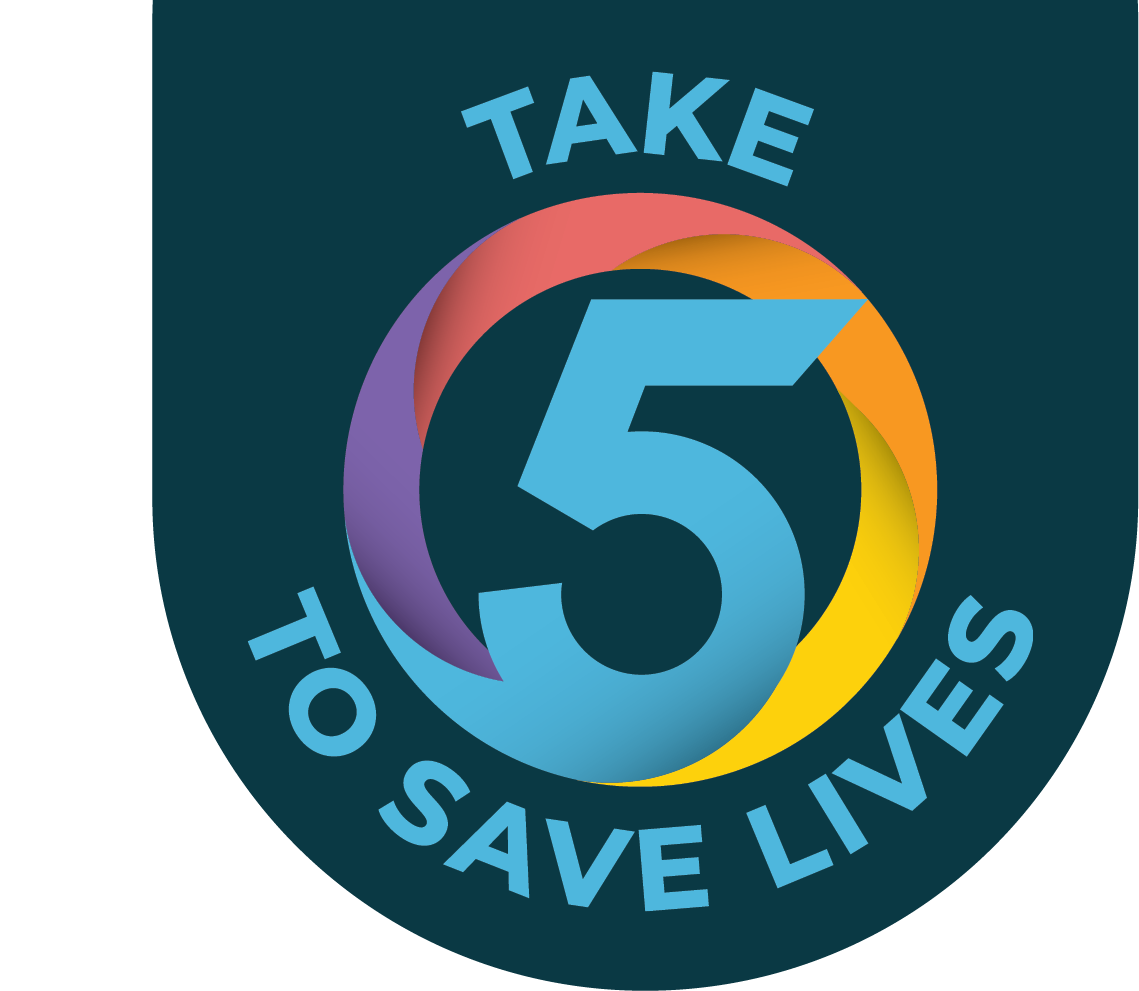 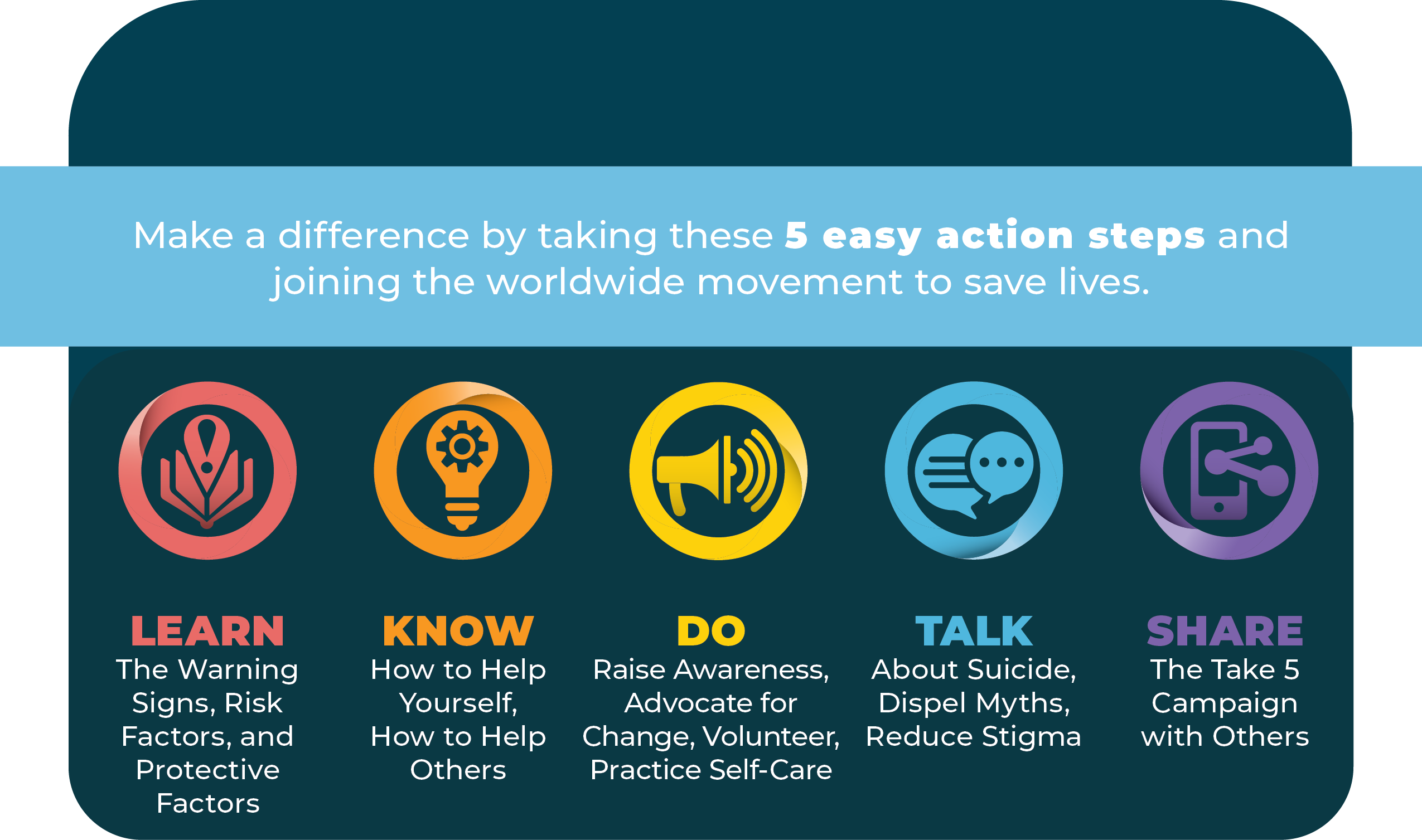 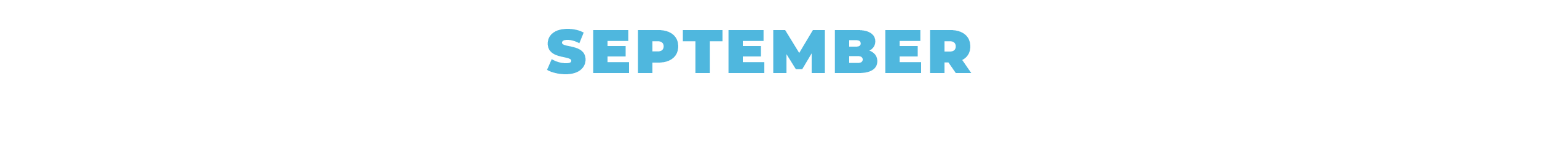 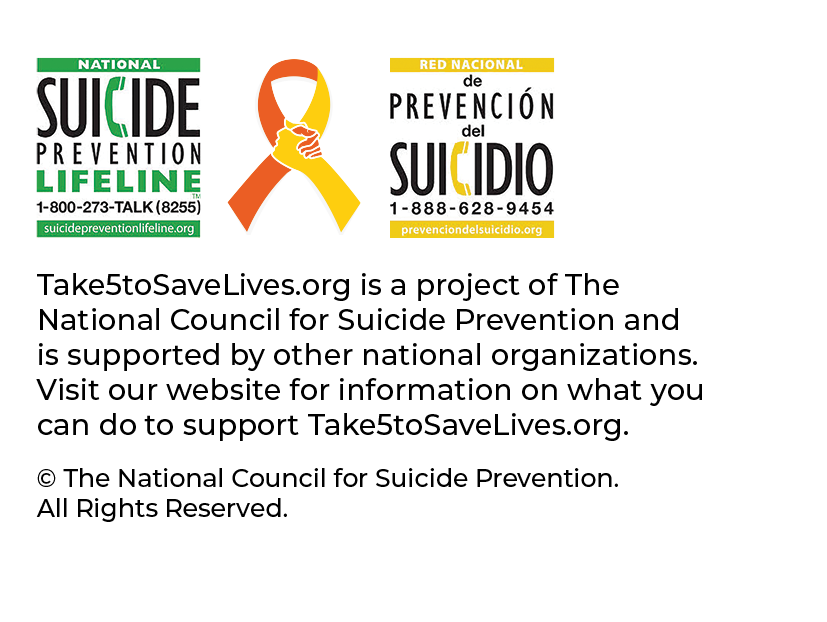 YOUR HEADLINE HERE
Additional information here(statistic, information, call to action, etc.)
CALL TO ACTION 
(Such as “Sign up at…” )Additional information here
Delete this text and
add your logo here.
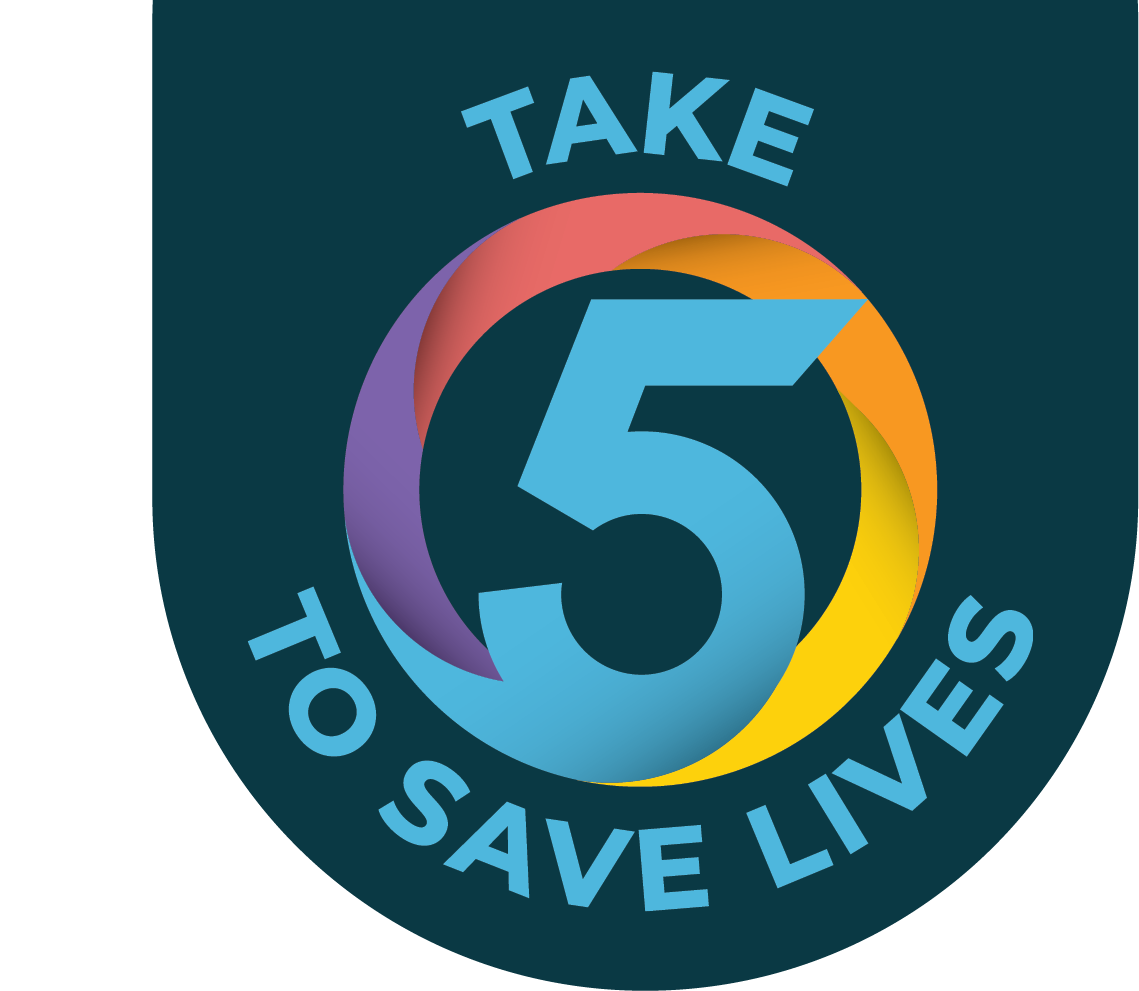 Add your own photo to the top half of this page.
(Arrange objects so the photo is in the background)
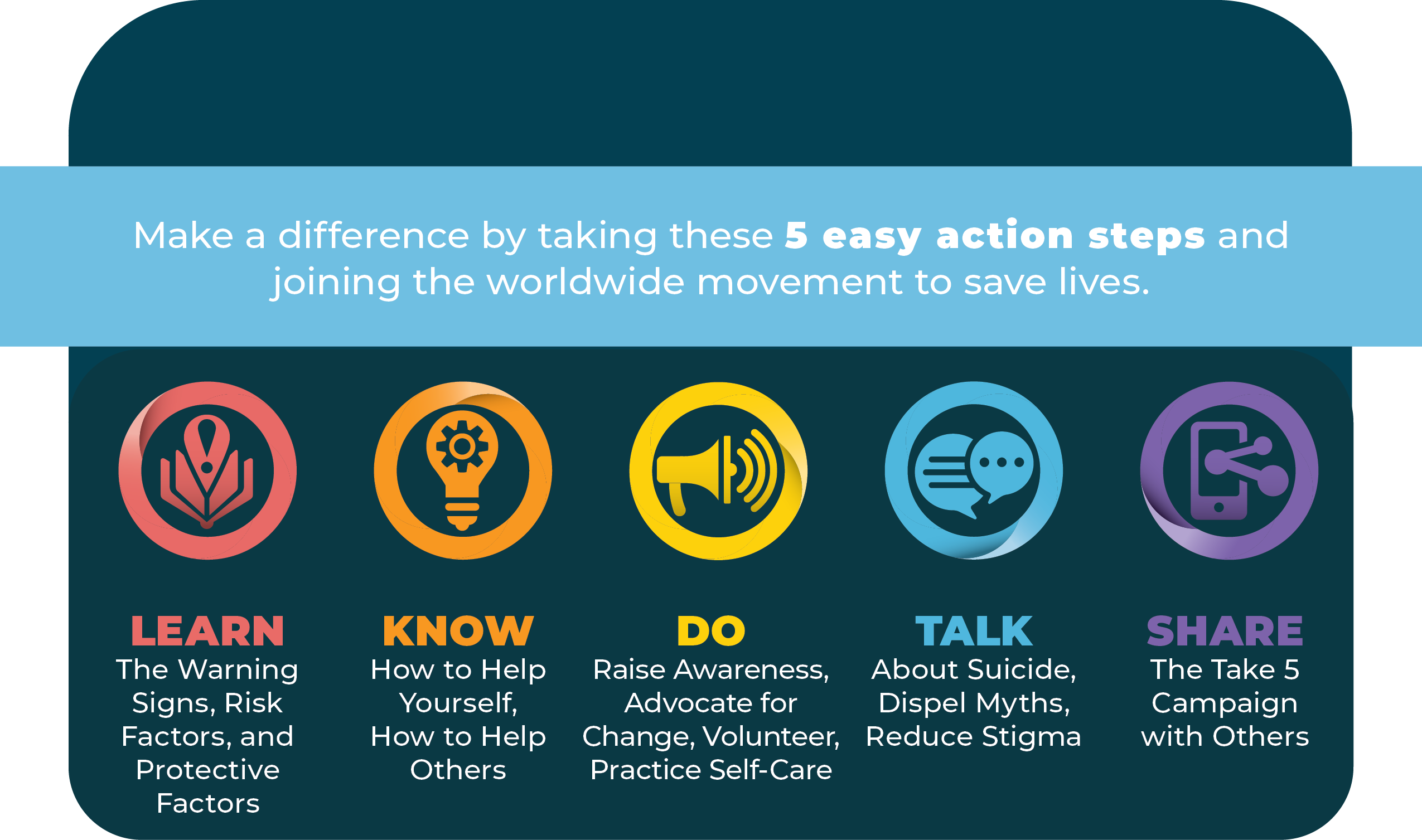 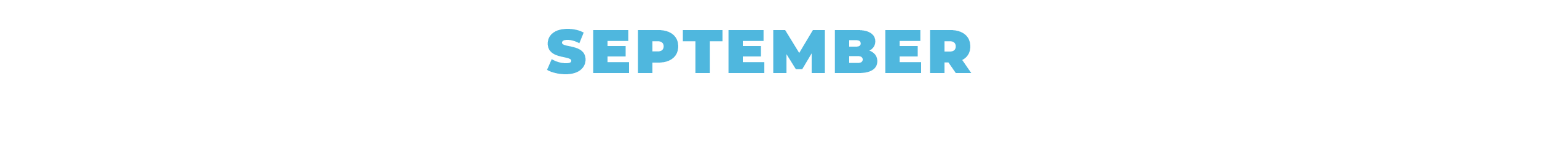 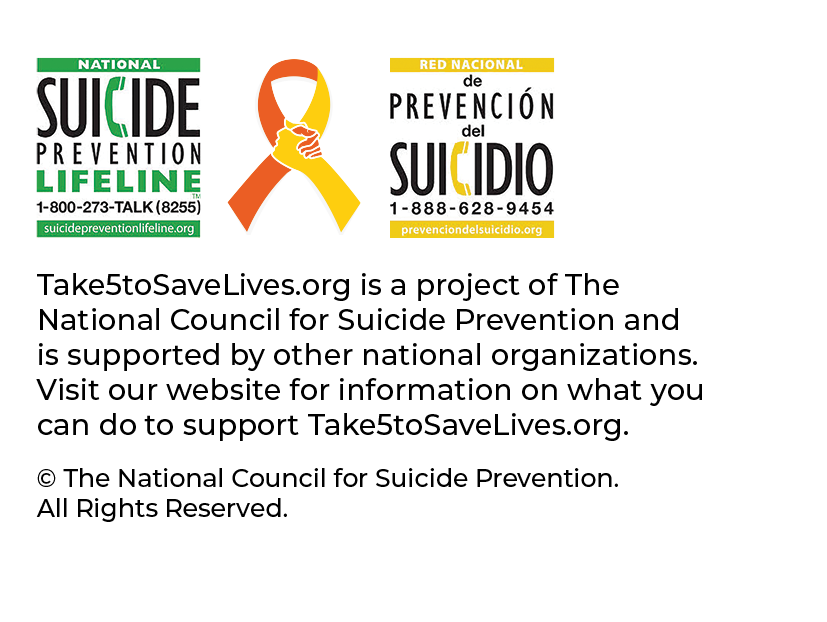 YOUR HEADLINE HERE
Additional information here(statistic, information, call to action, etc.)
CALL TO ACTION 
(Such as “Sign up at…” )Additional information here
Delete this text and
add your logo here.